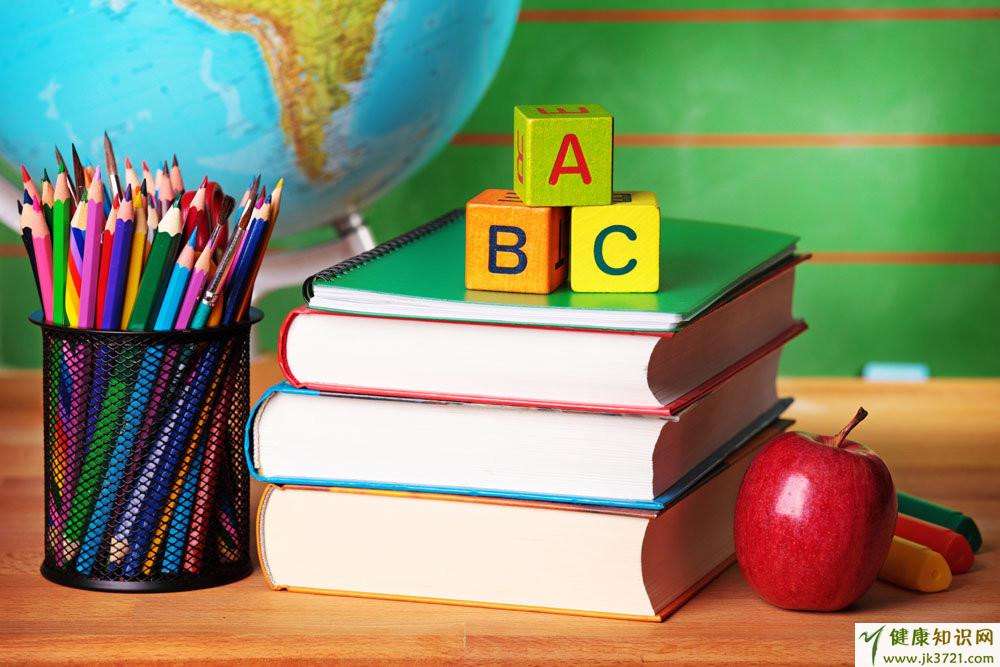 解读新课标，明晰新理念，赋能新征程

           ——义务教育新课标解读
泸县实验学校        王芳
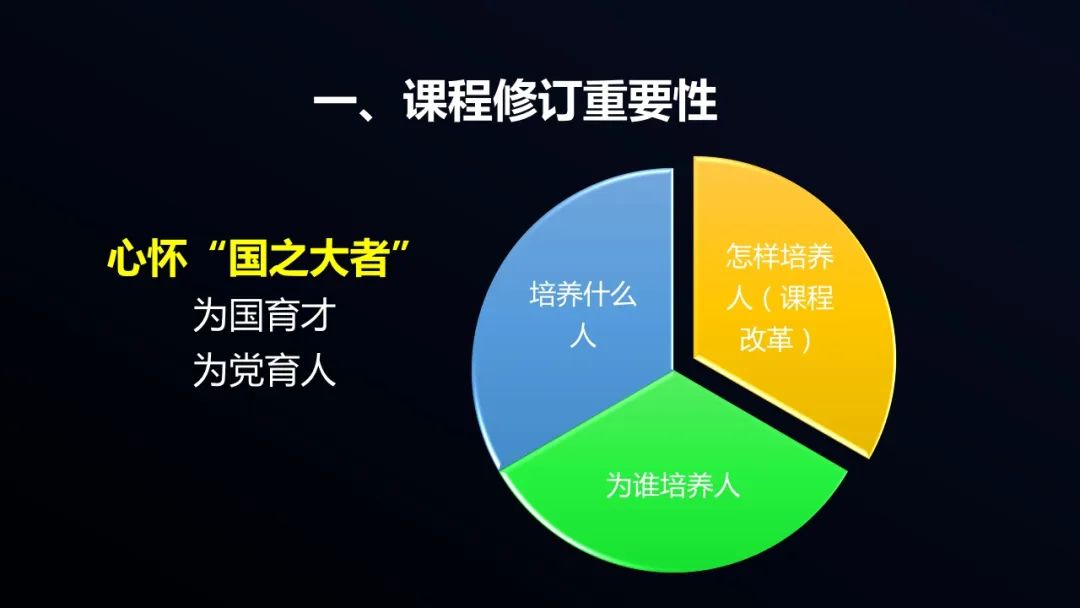 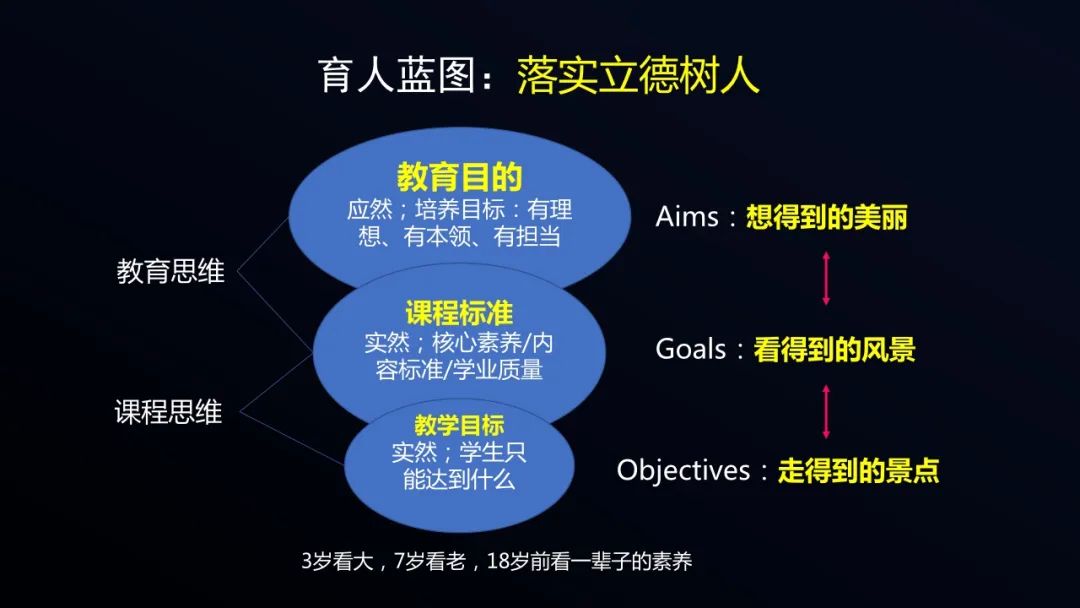 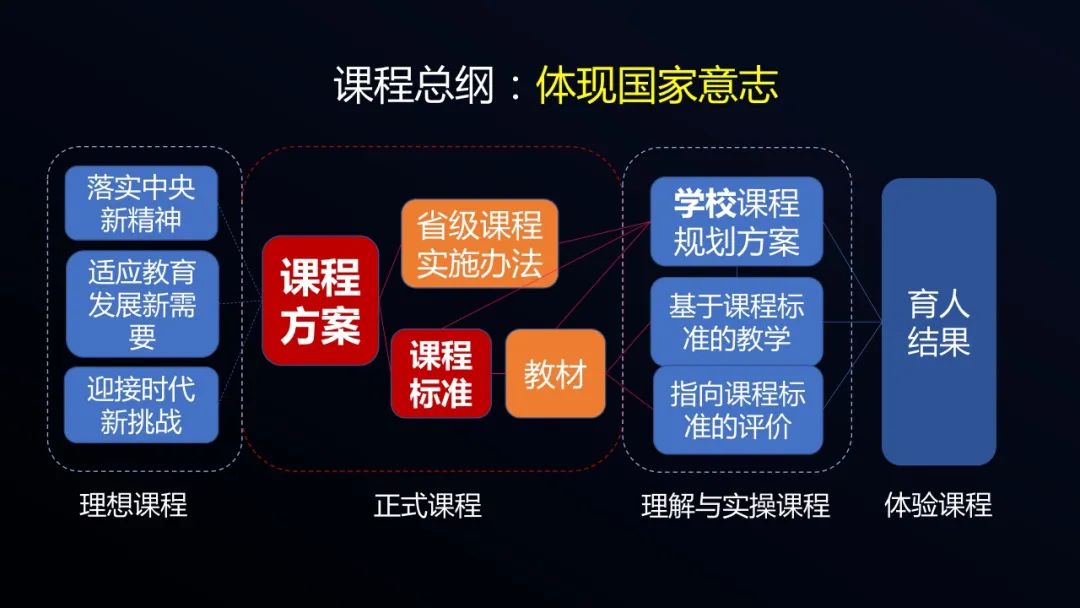 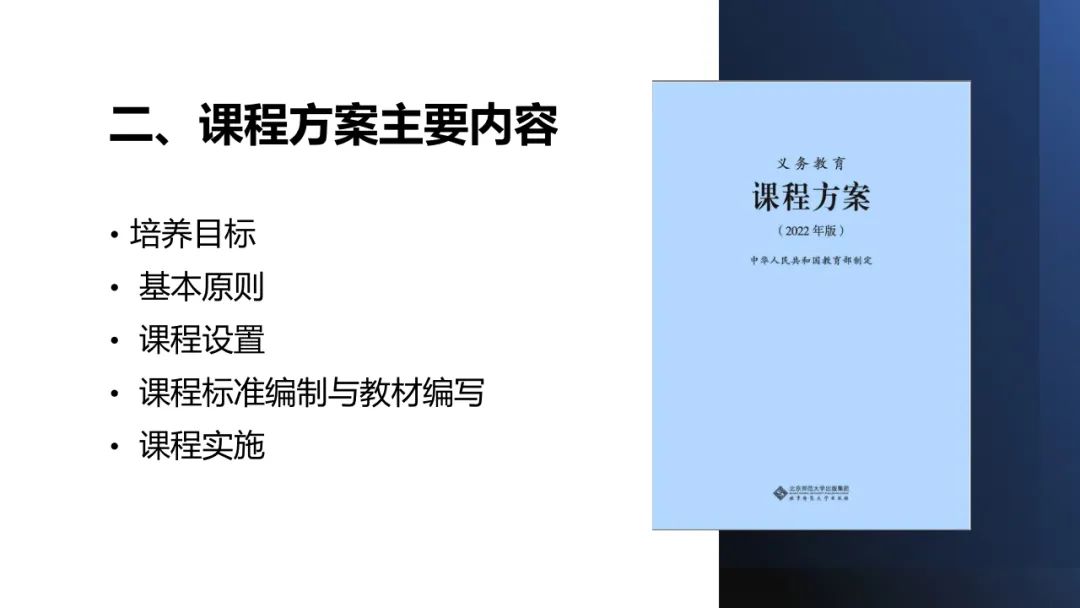 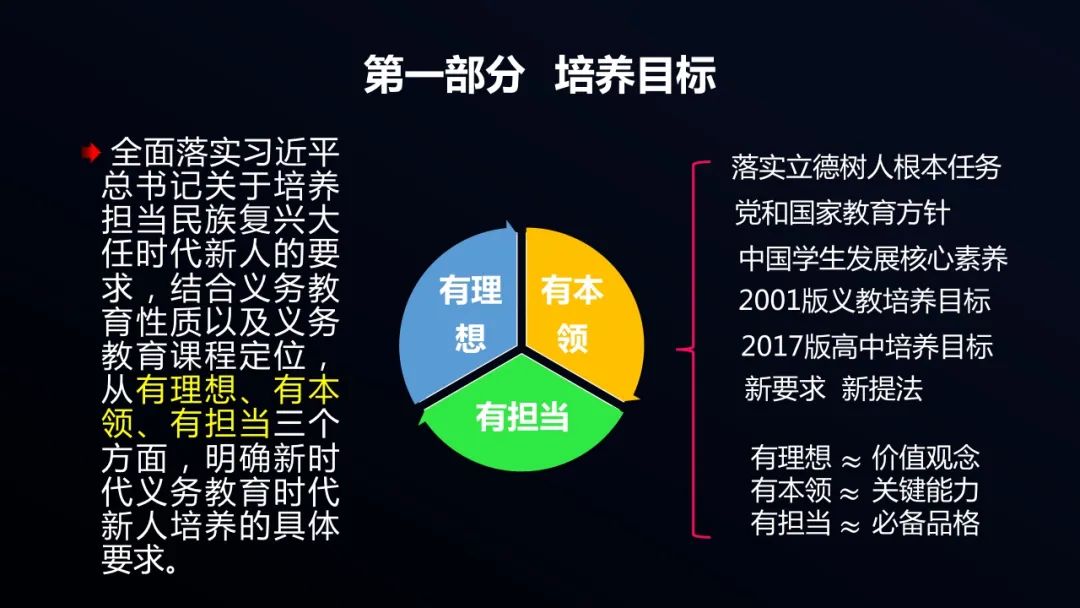 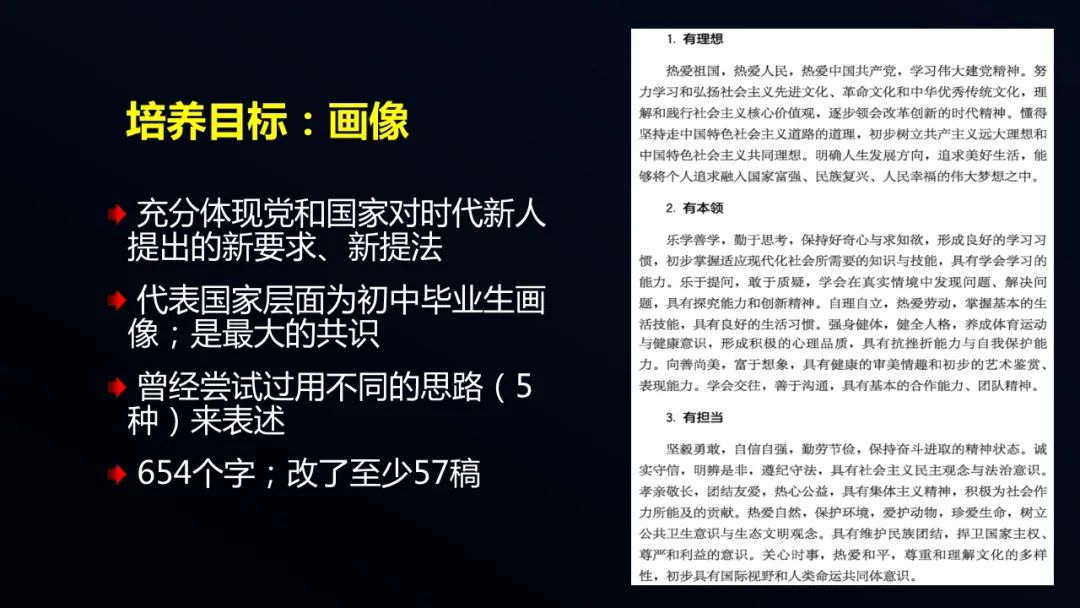 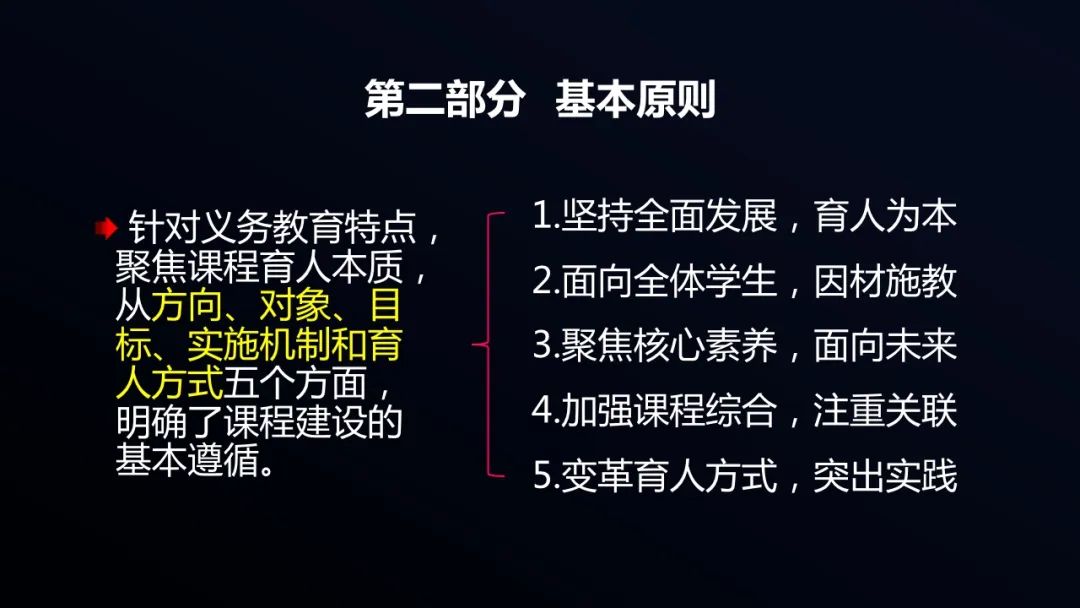 第三部分      课程设置
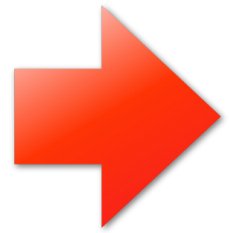 从课程类别、科目设置、时间安排明确课程设置要求
国家课程、地方课程和校本课程，突出国家课程主体地位
初中设物理、化学、生物学分科课程和科学综合课程，供地方、学校选择
艺术包括一至二年级设置唱游·音乐、造型·美术；三至七年级以音乐、美术为主，融入    舞蹈、戏剧（含戏曲）、影视 （含数字媒体艺术）相关内容；八至九年级包括音乐、美术、舞蹈、戏剧（含戏曲）、影视（含数字媒体艺术）等， 由学生至少选择两项
首次兼顾“六三”“五四”两种学制
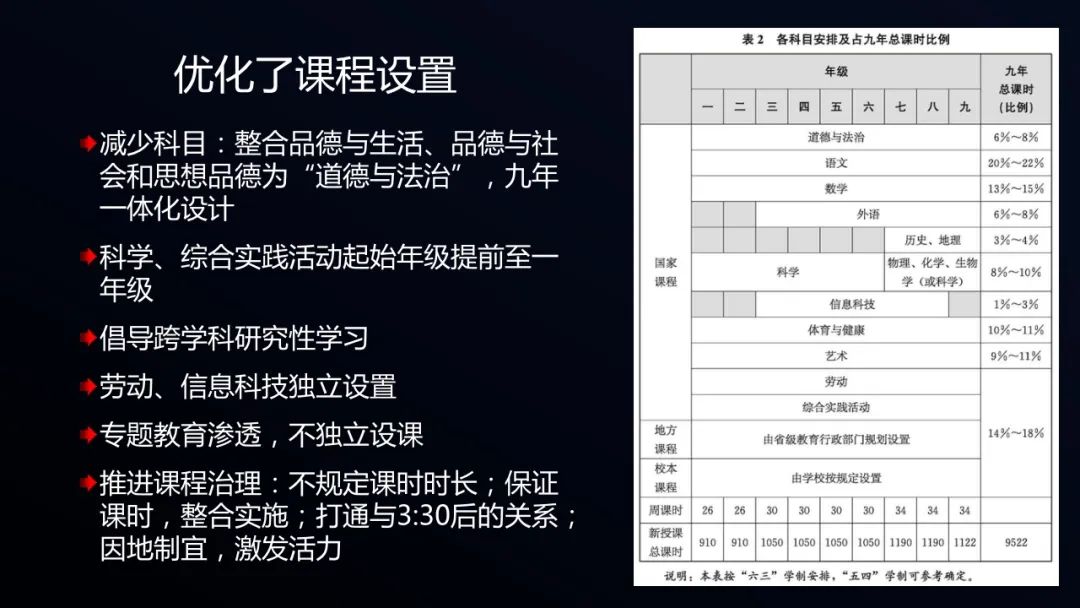 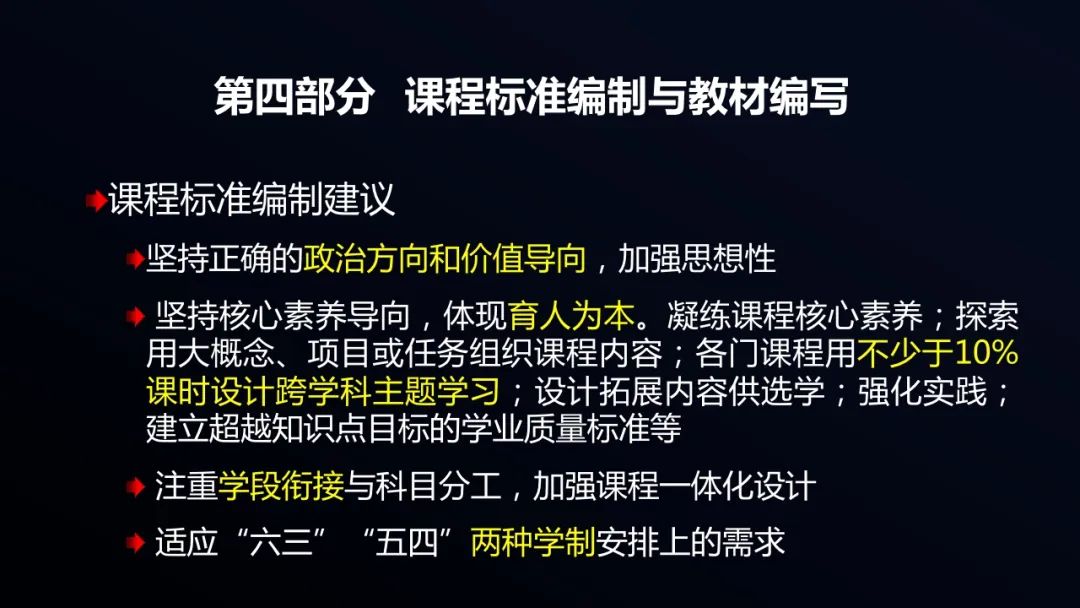 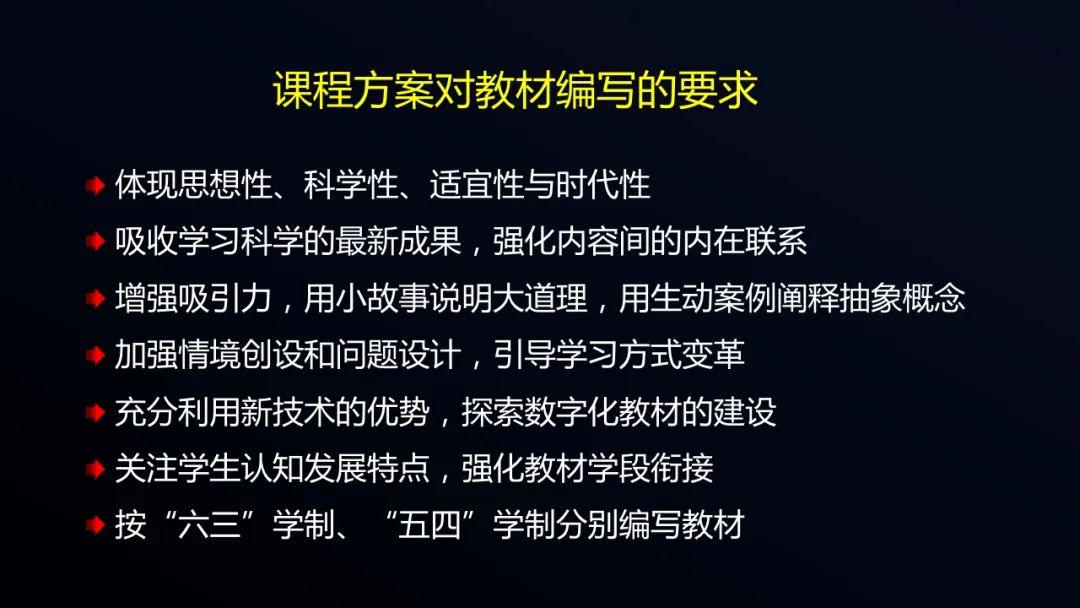 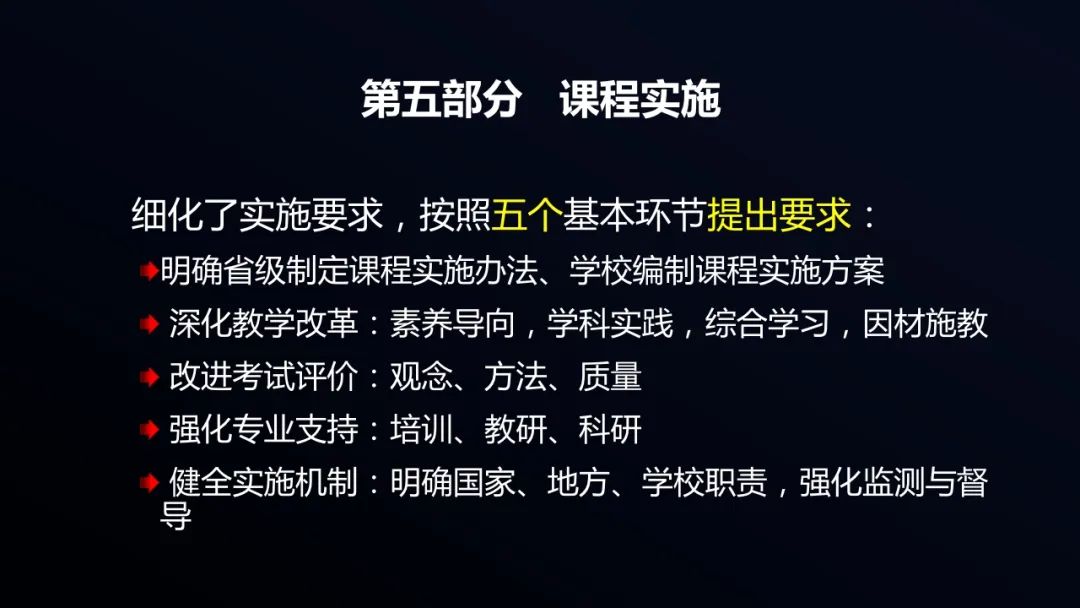 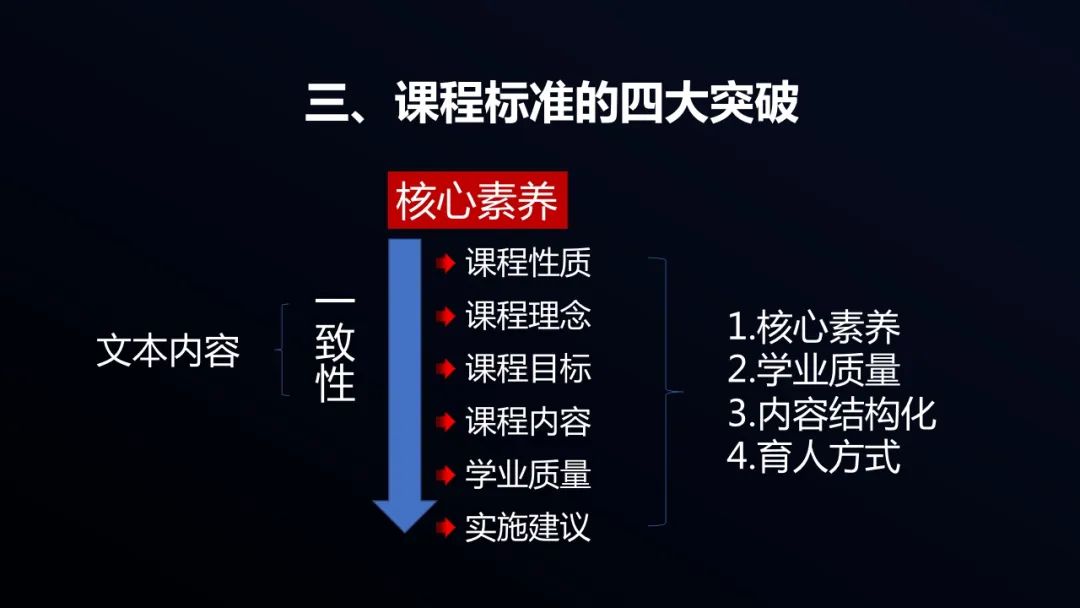 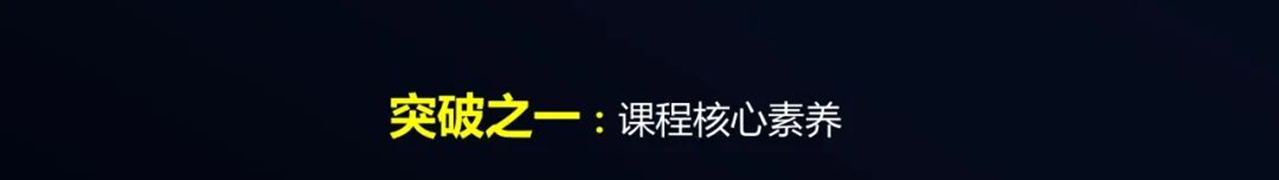 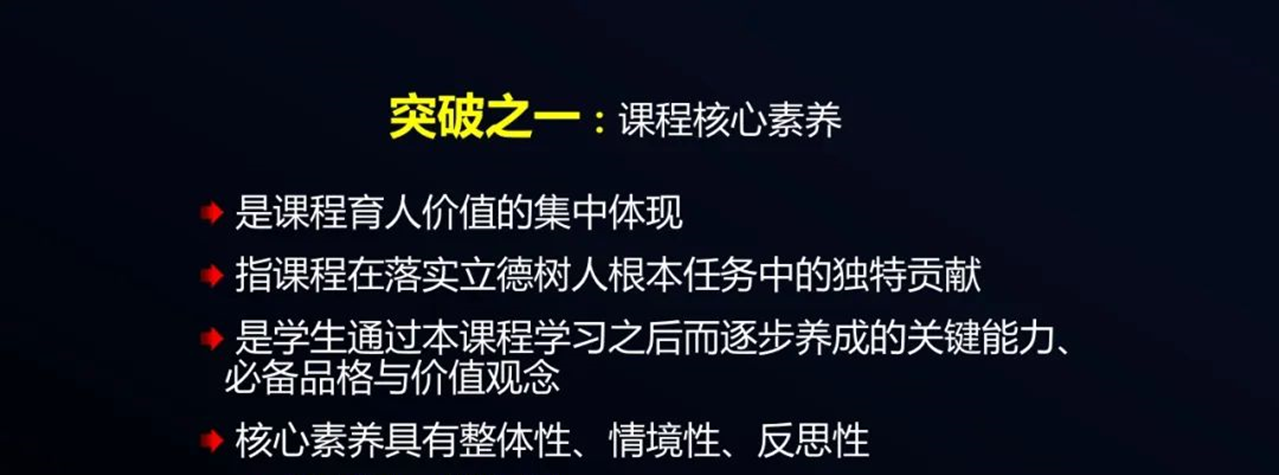 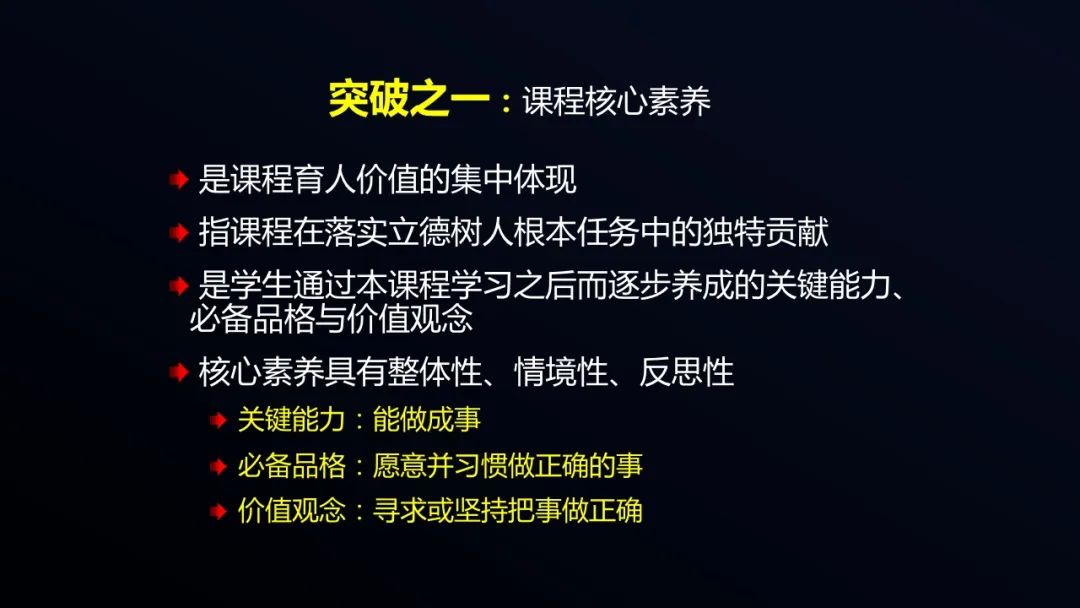 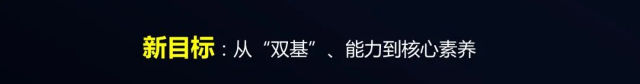 关键能力
必备品格
价值观念
1.素养：在什么情境下，运用哪类知识，能做什么事。

2.知识：一是内容知识，二是程序性知识，三是认识性知识。

3.反思：教下去是知识，留下来是素养。
素养目标需要三维叙写。即“通过……理解……形成……”
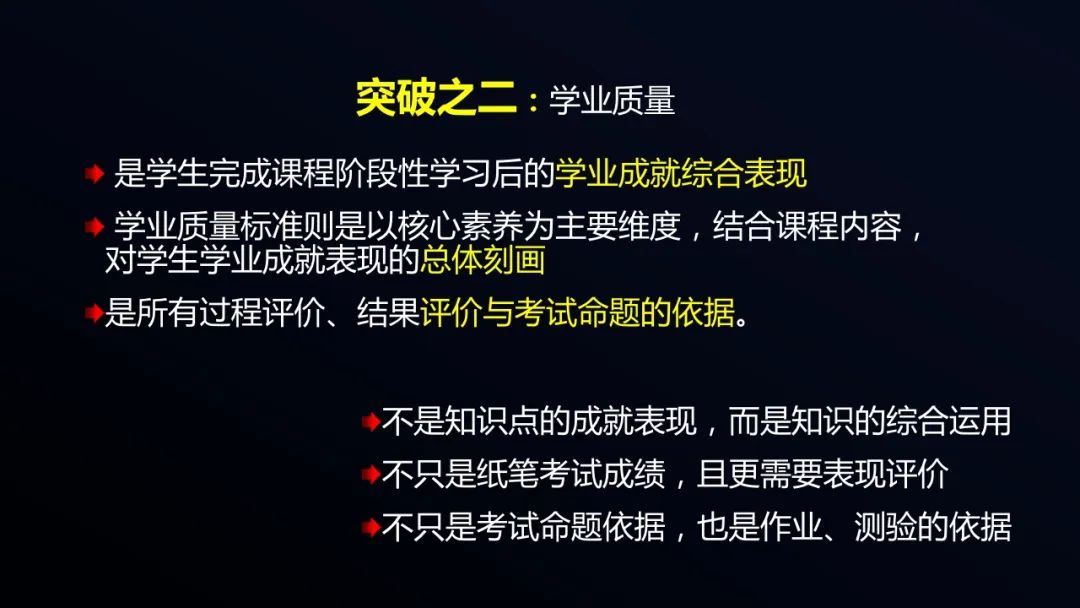 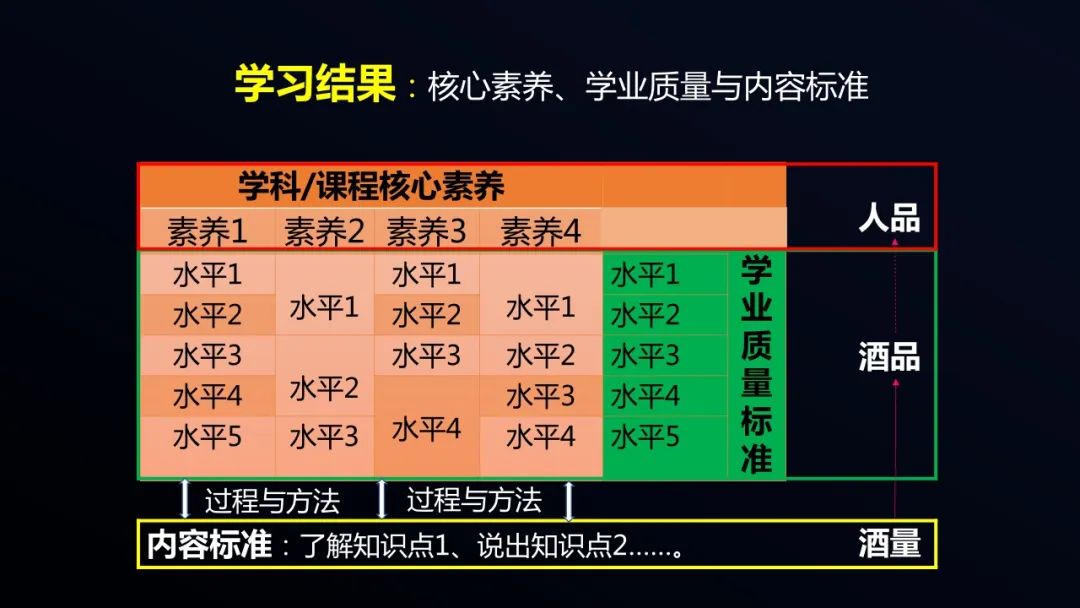 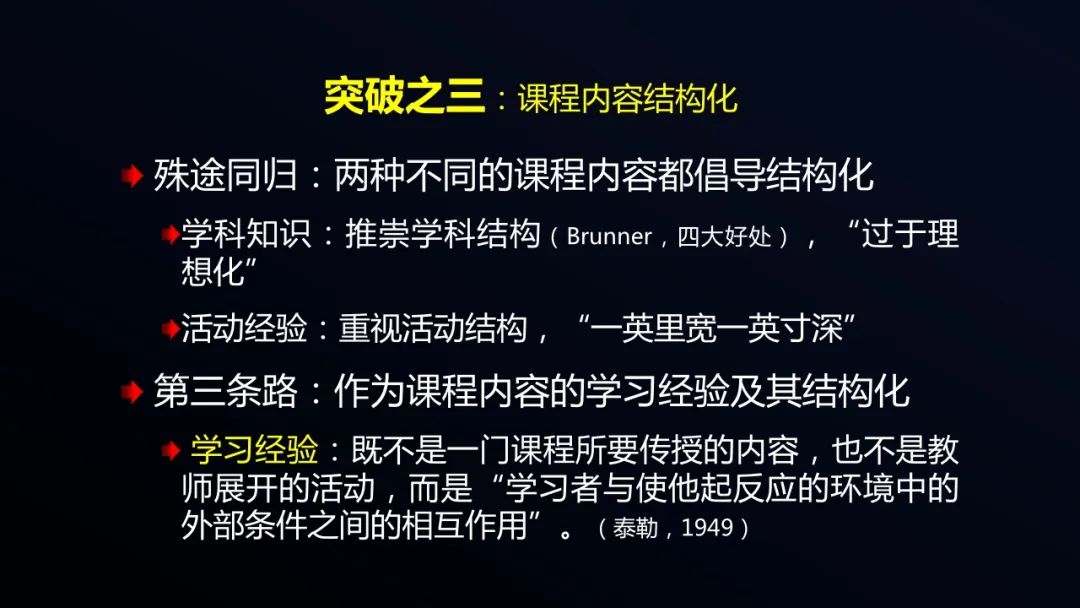 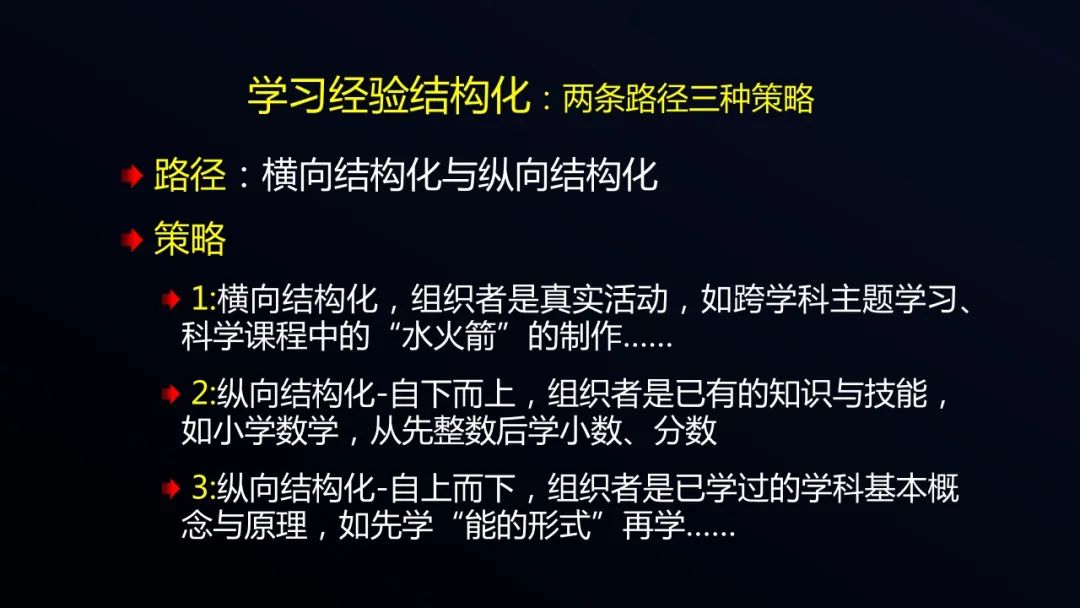 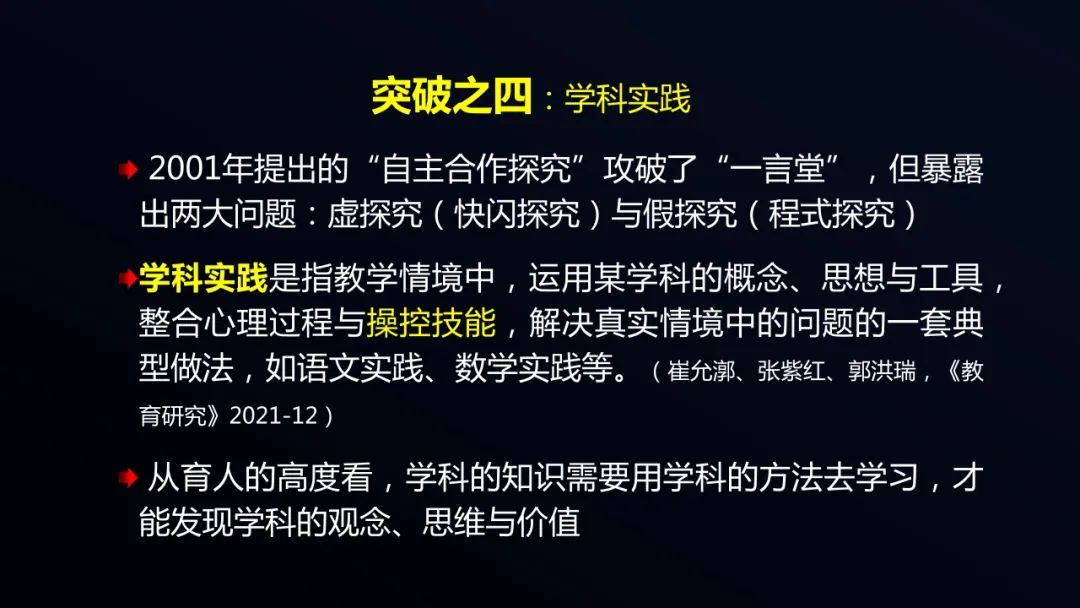 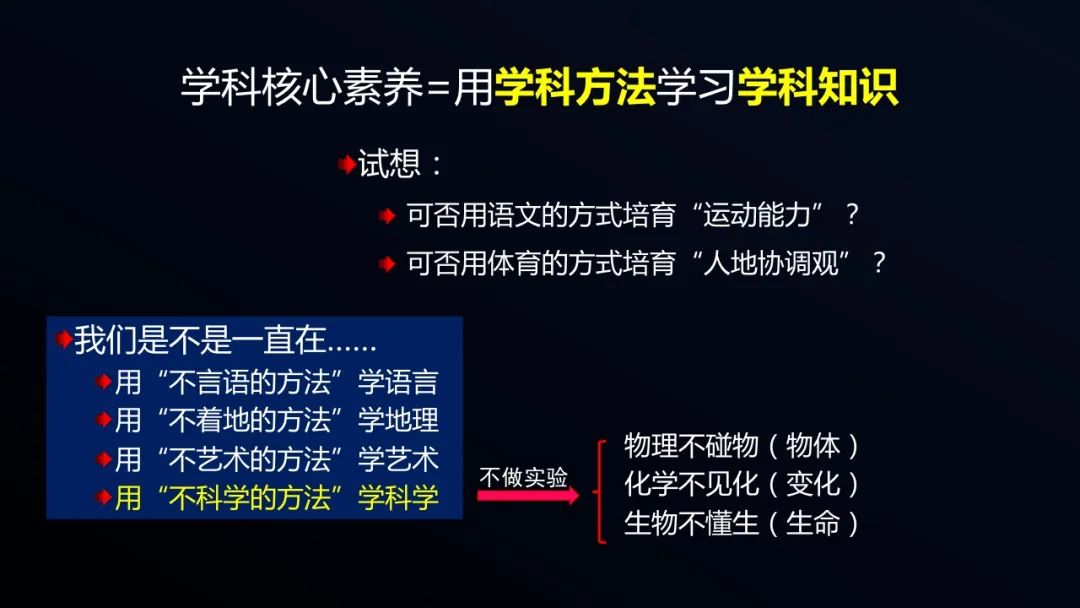 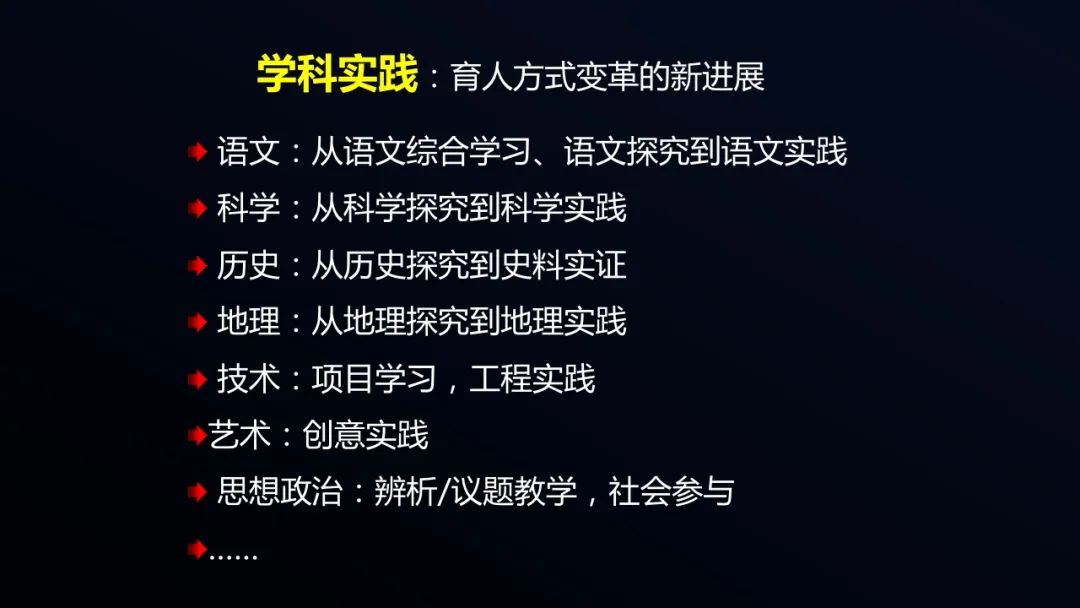 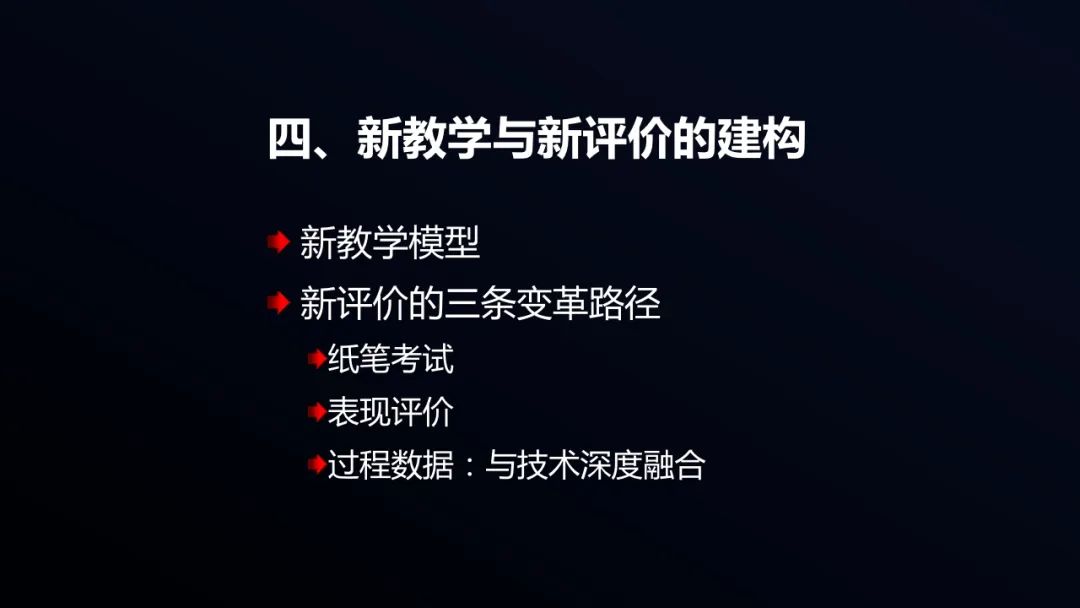 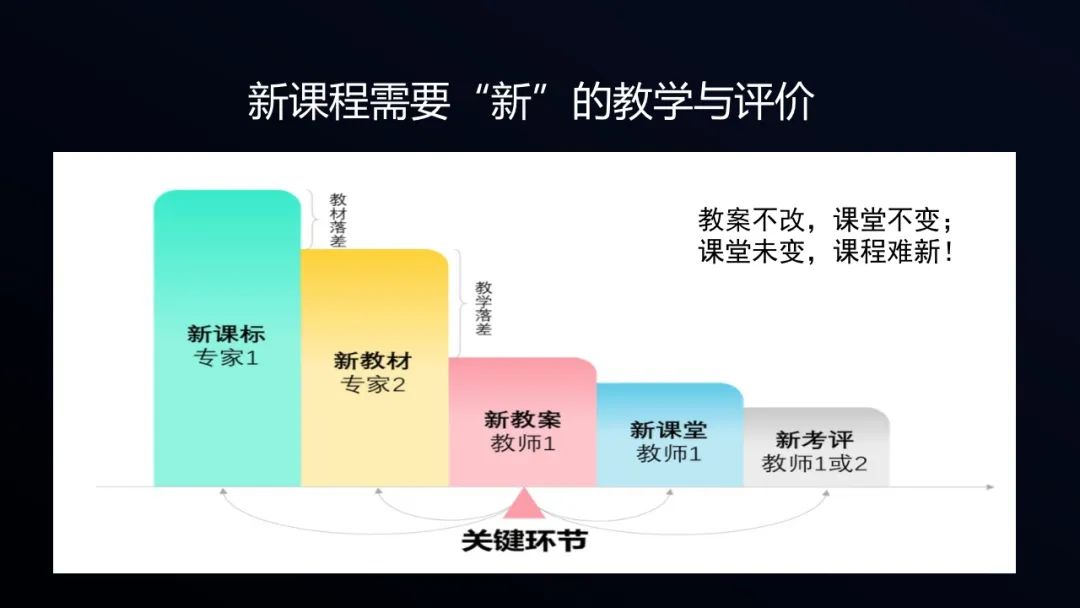 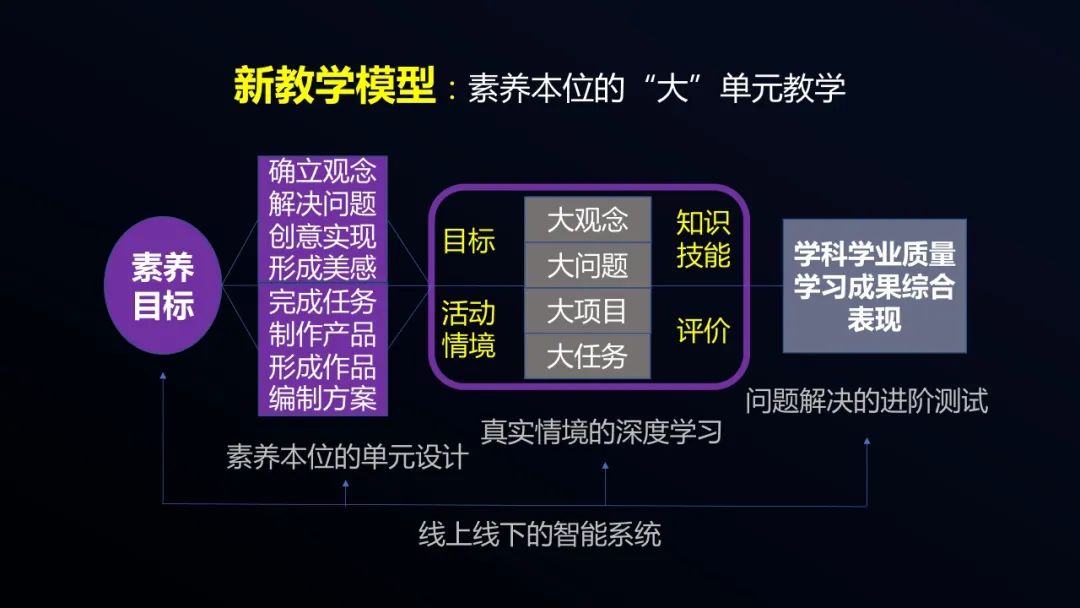 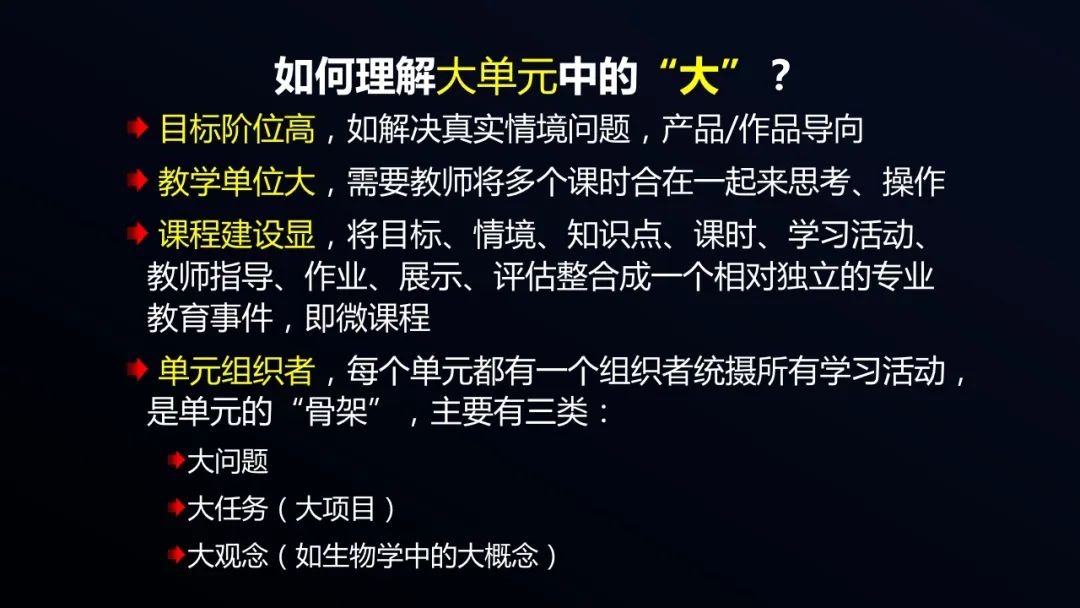 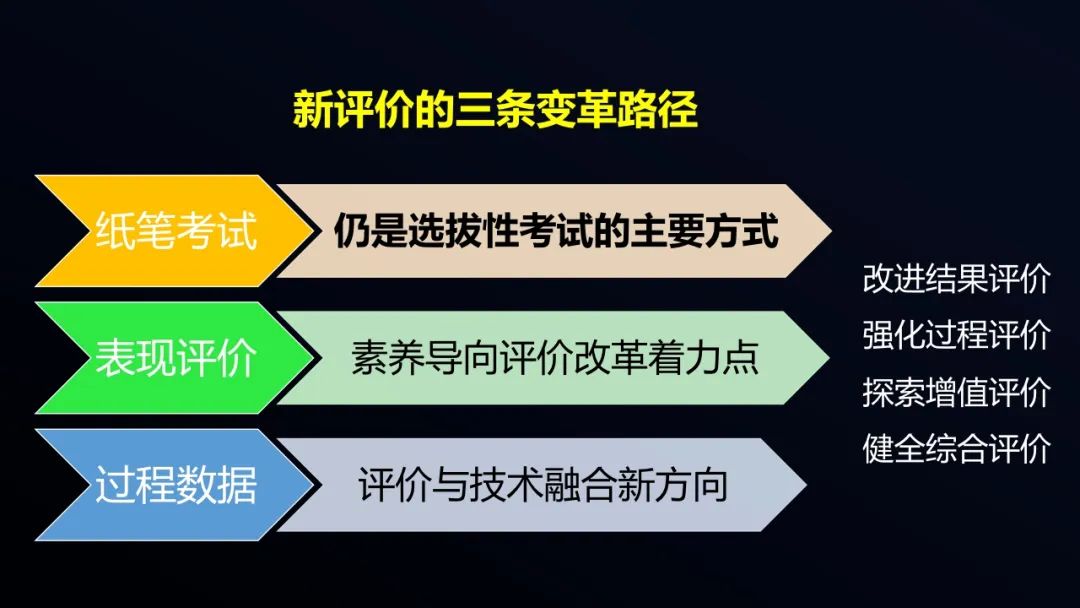 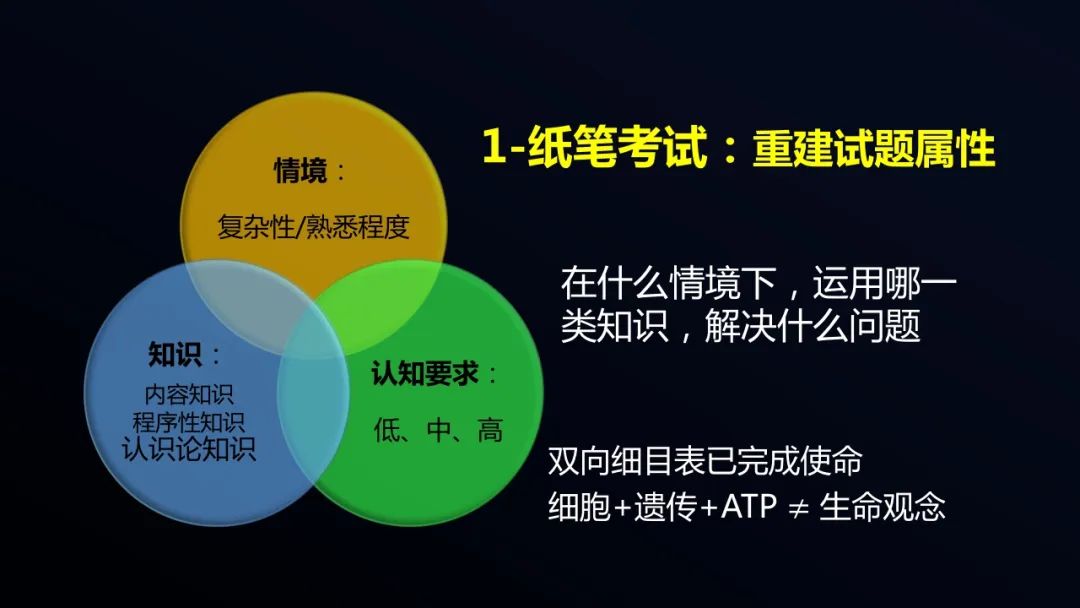 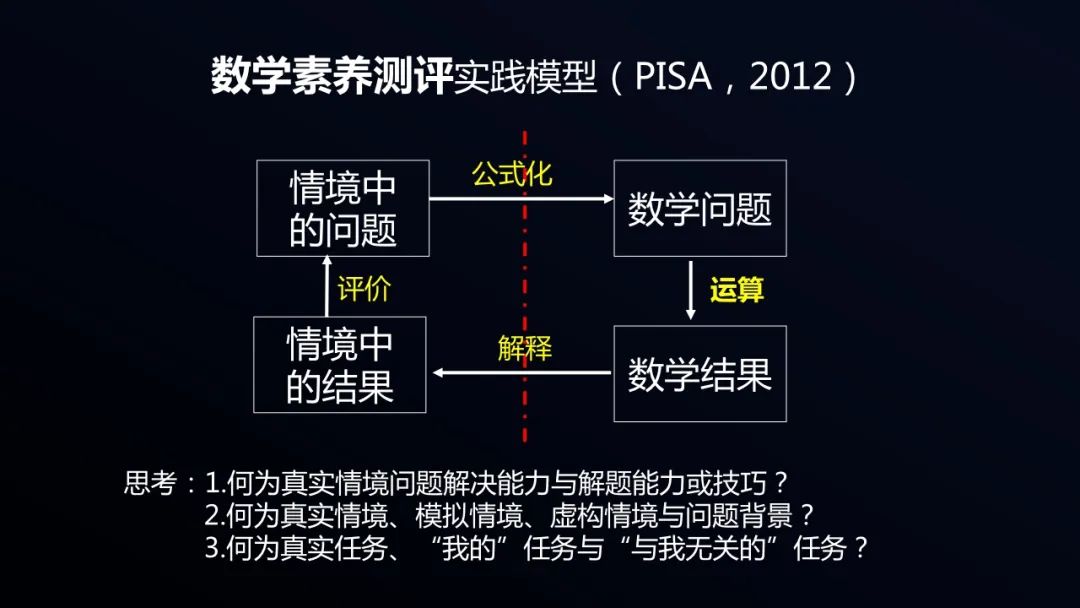 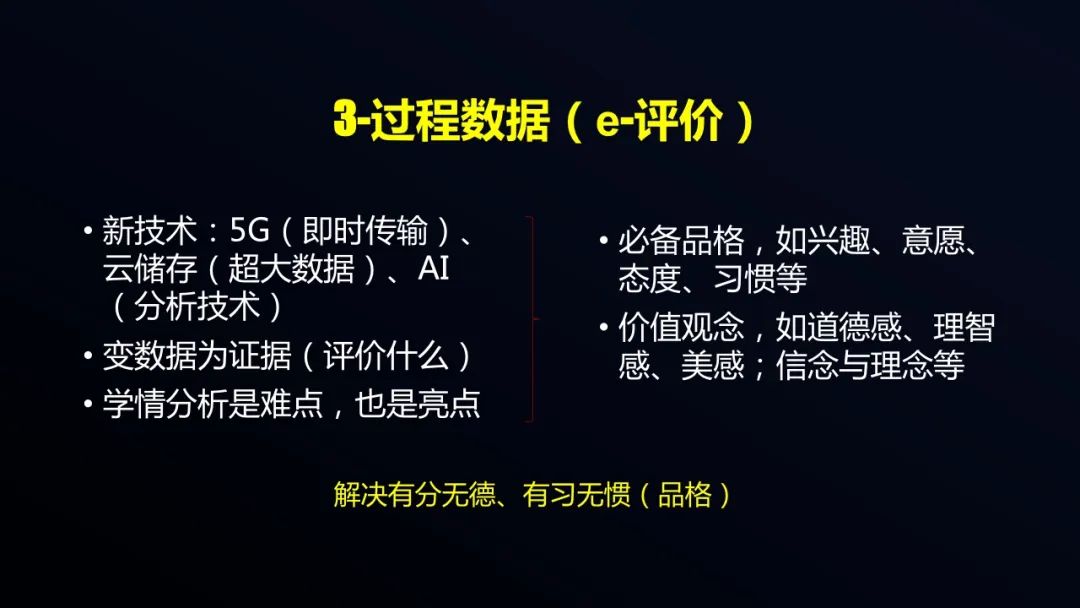 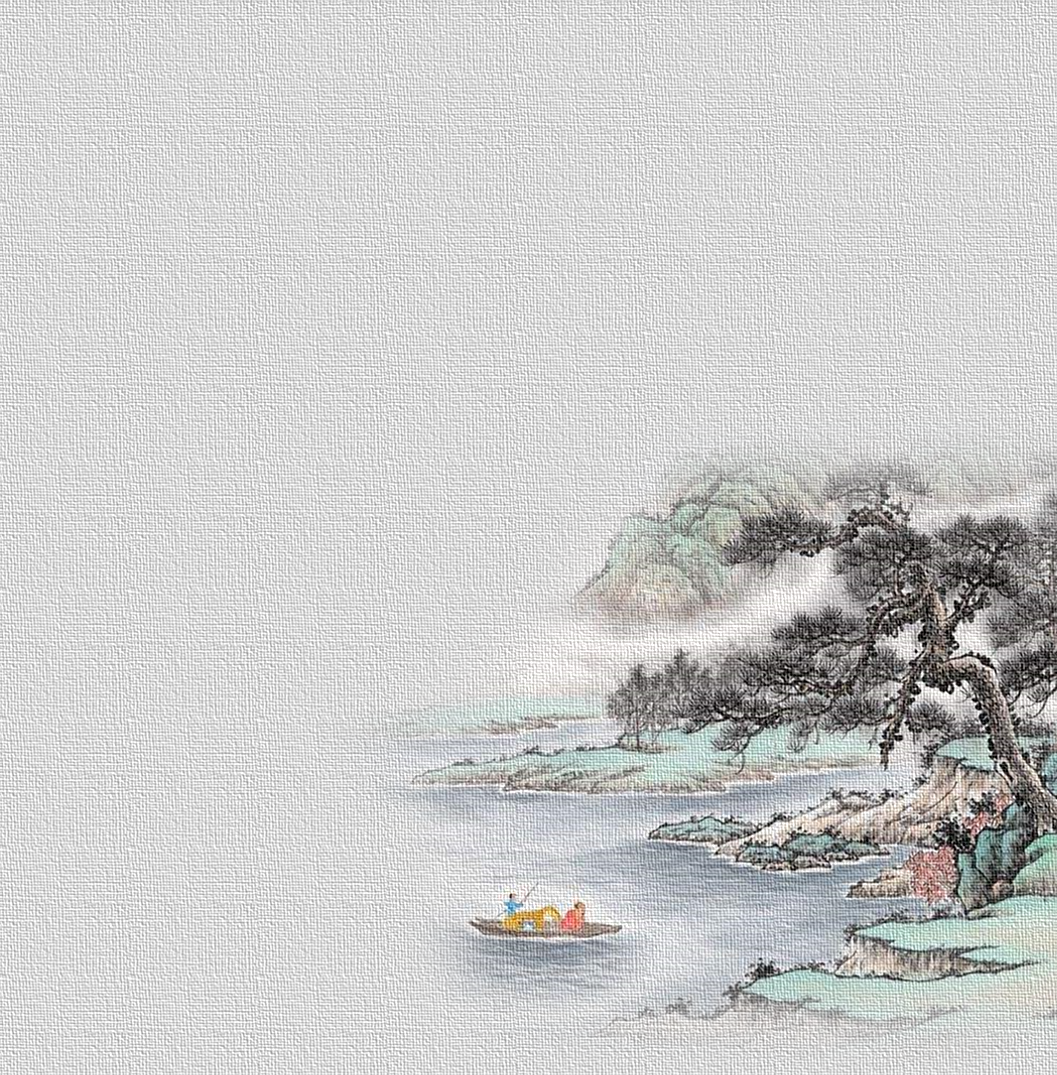 五、“2022年版课标”的主要内容
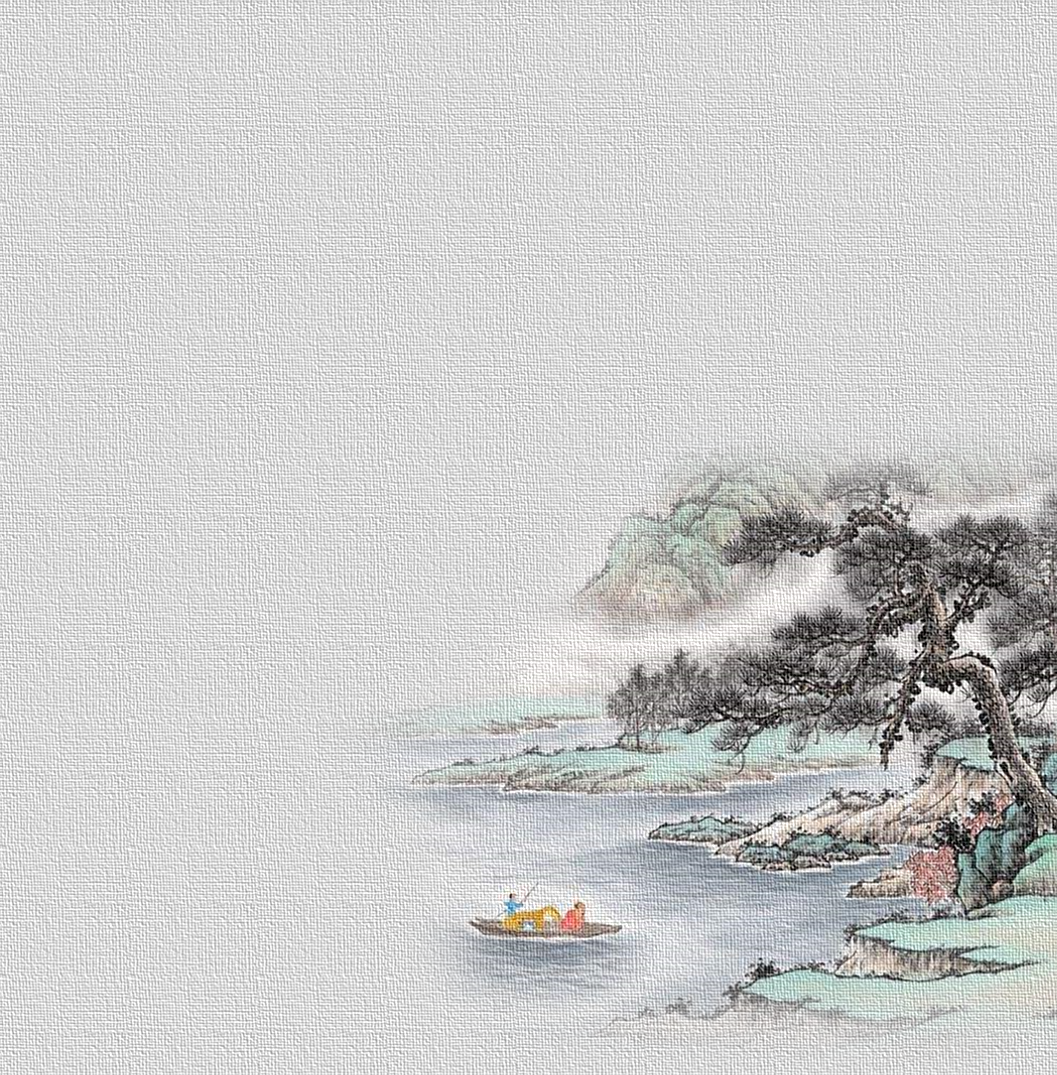 五大课程理念
五类课程主题
一      个      核      心
六个学习任务群
四条教学建议
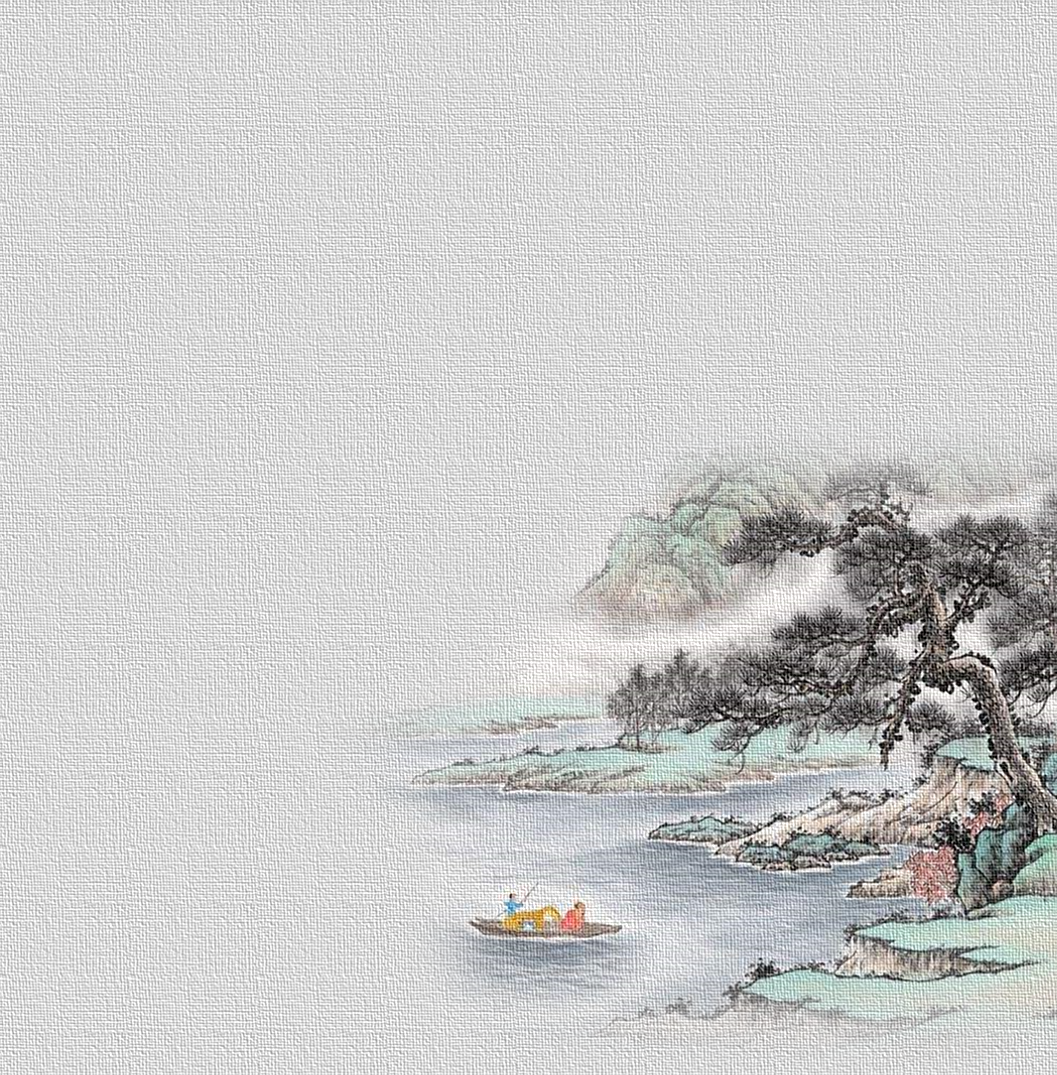 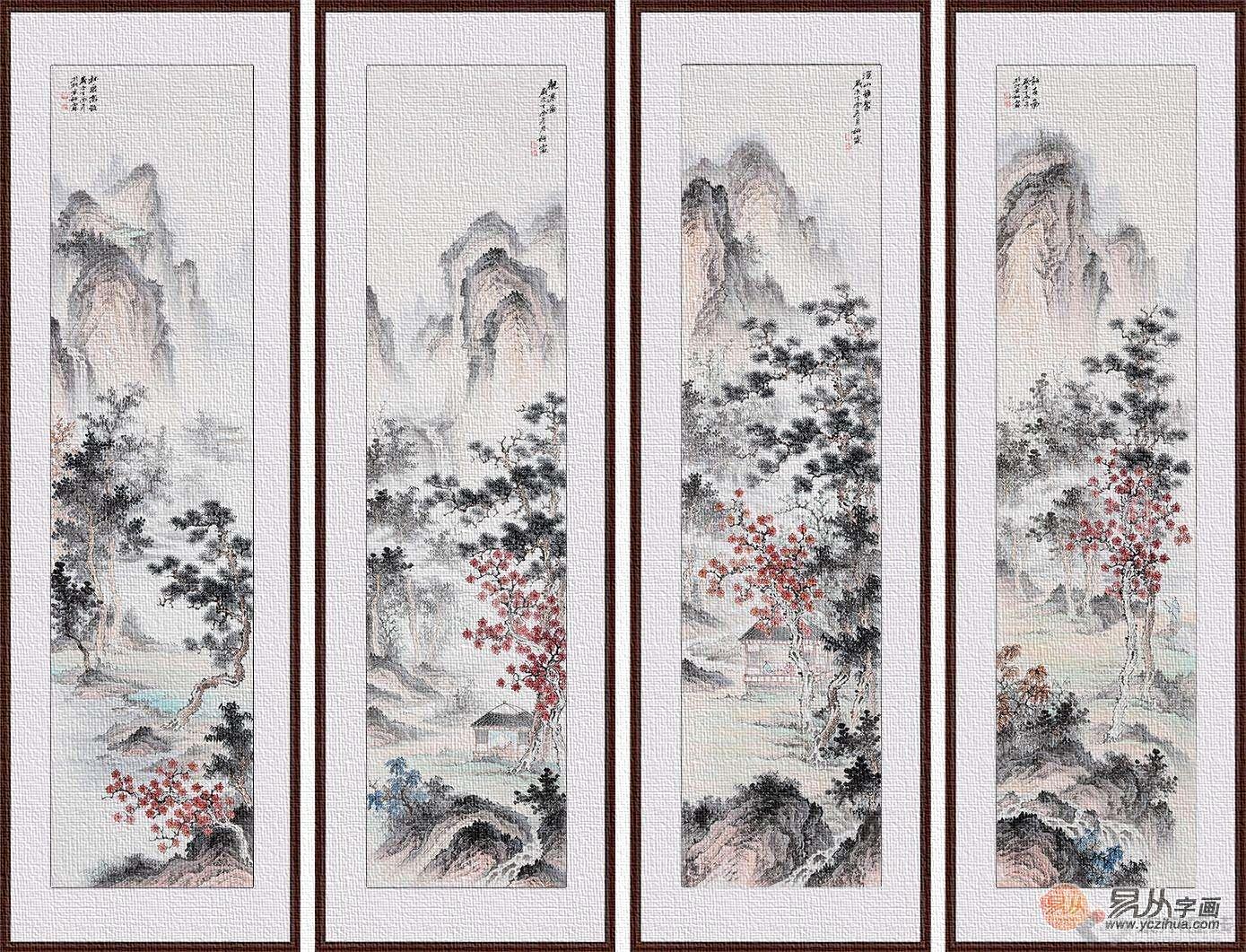 “2022年版课标”的主要内容
壹
一个核心
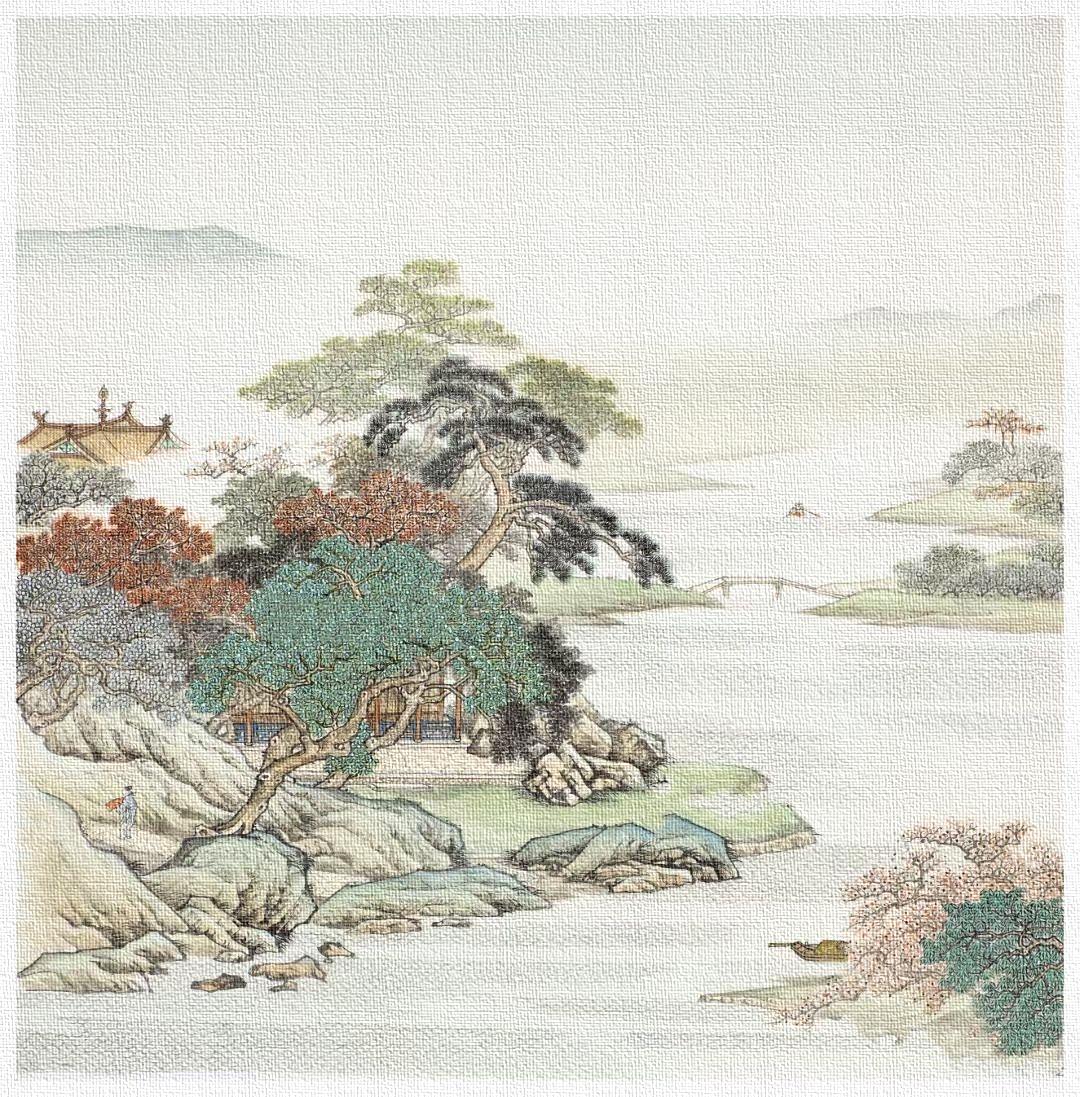 语文课程核心素养
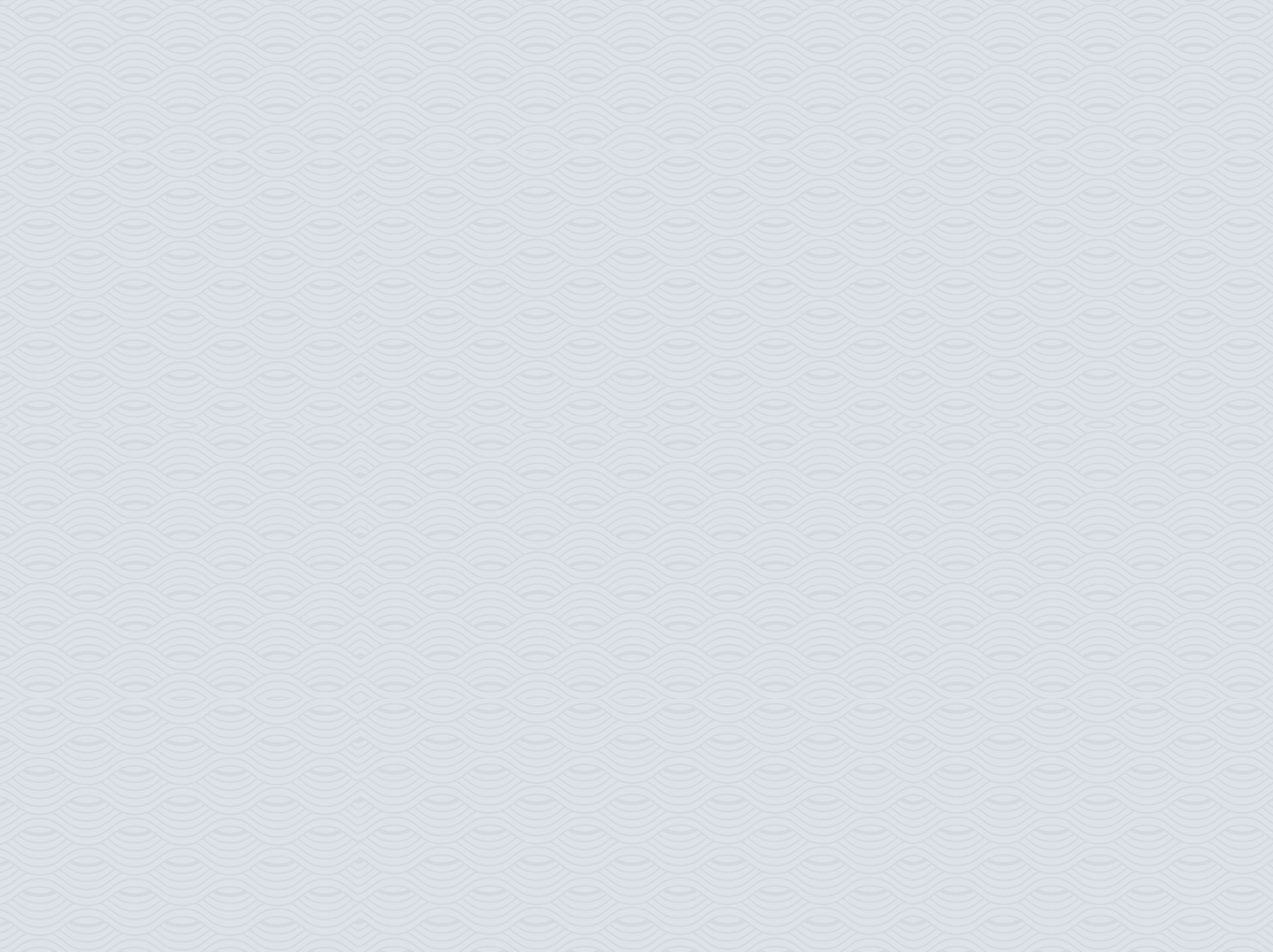 语文学科
核心素养
语文课程
核心素养
语文学科
核心素养
语文素养
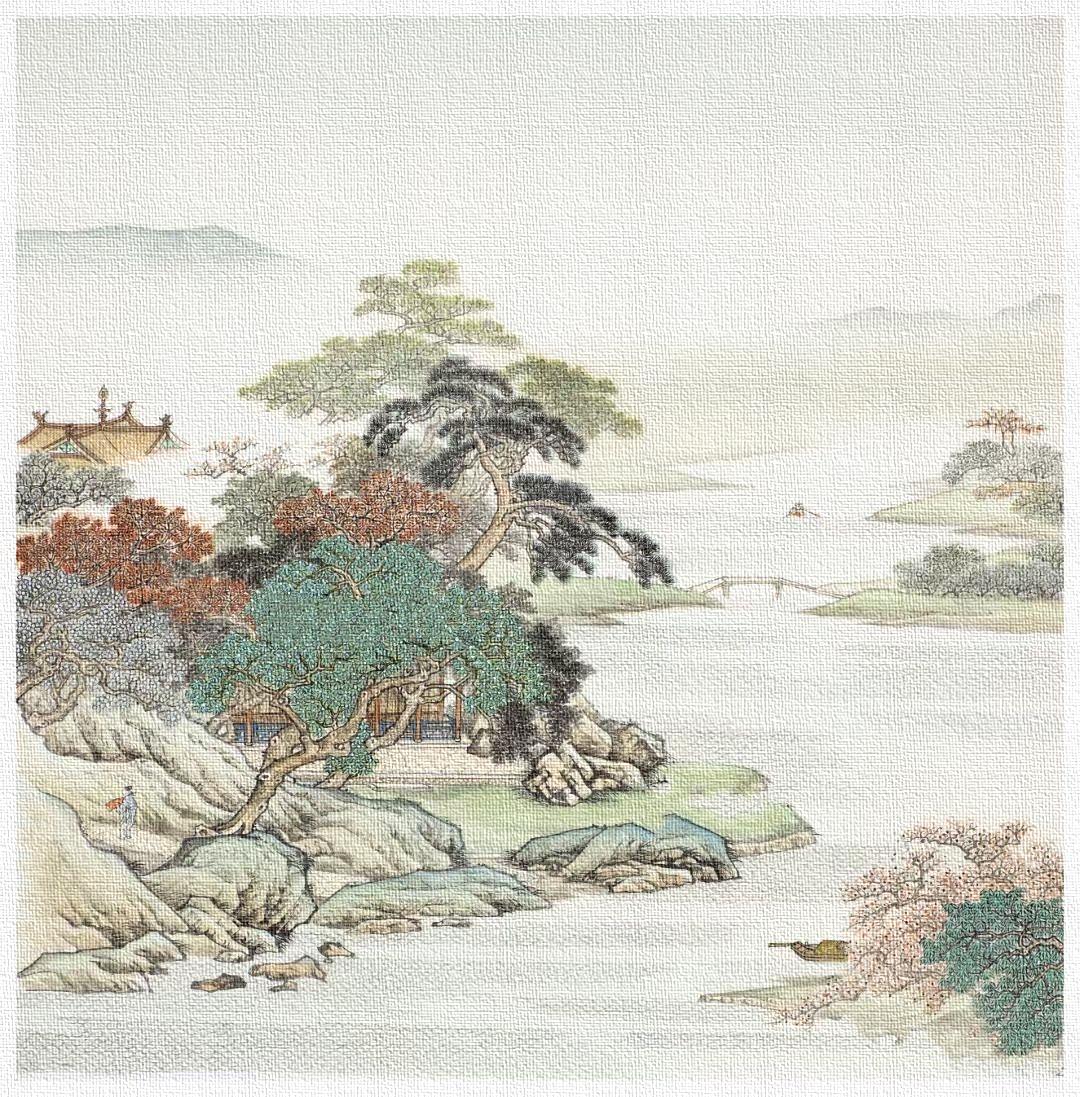 课程核心素养
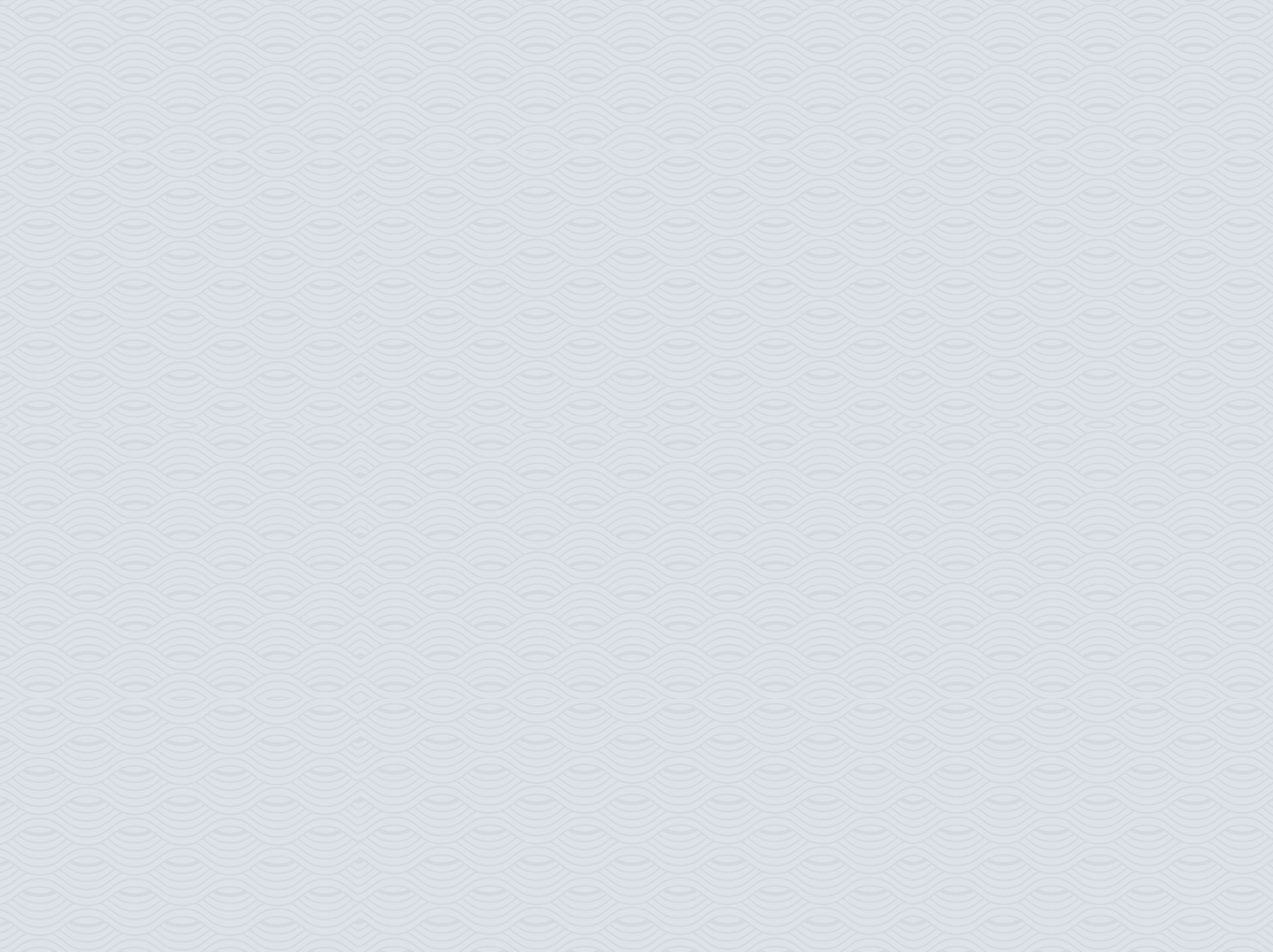 课程核心素养是学生通过课程学习逐步形成的正确价值观、必备品格和关键能力，是课程育人价值的集中体现。
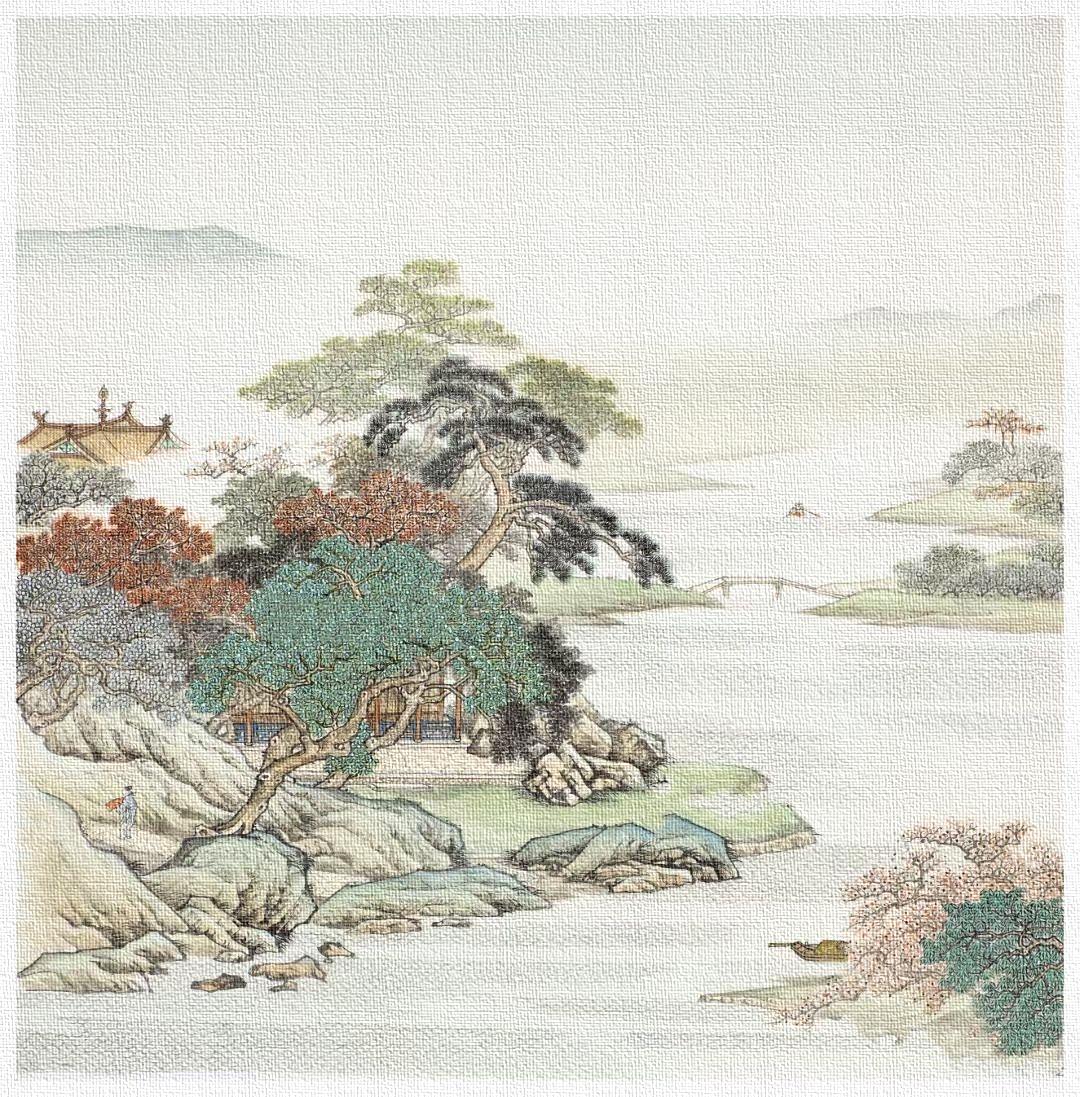 语文课程核心素养
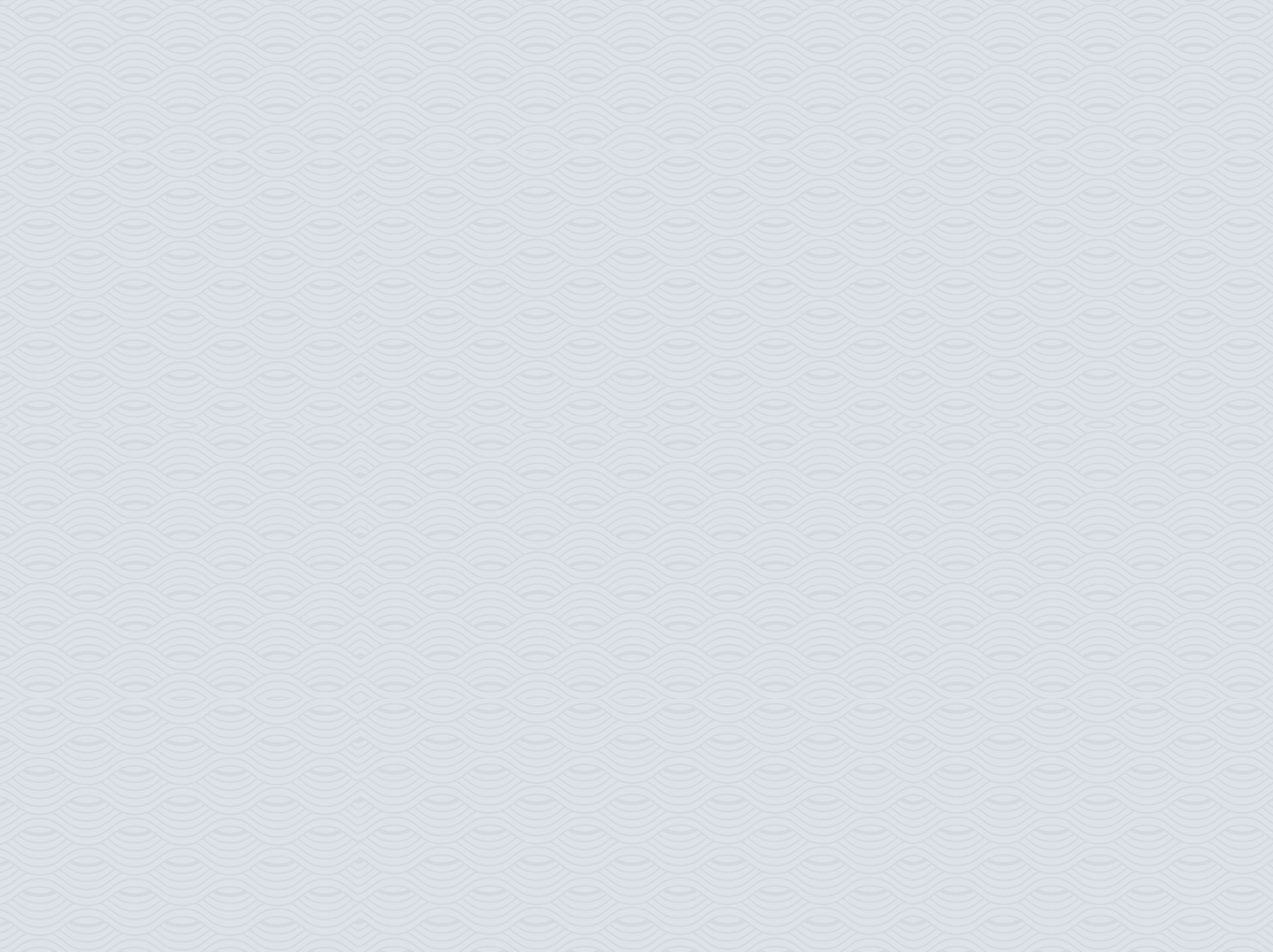 义务教育语文课程培养的核心素养，是学生在积极的语文实践活动中积累、建构并在真实的语言运用情境中表现出来的，是文化自信和语言运用、思维能力、审美创造的综合体现。
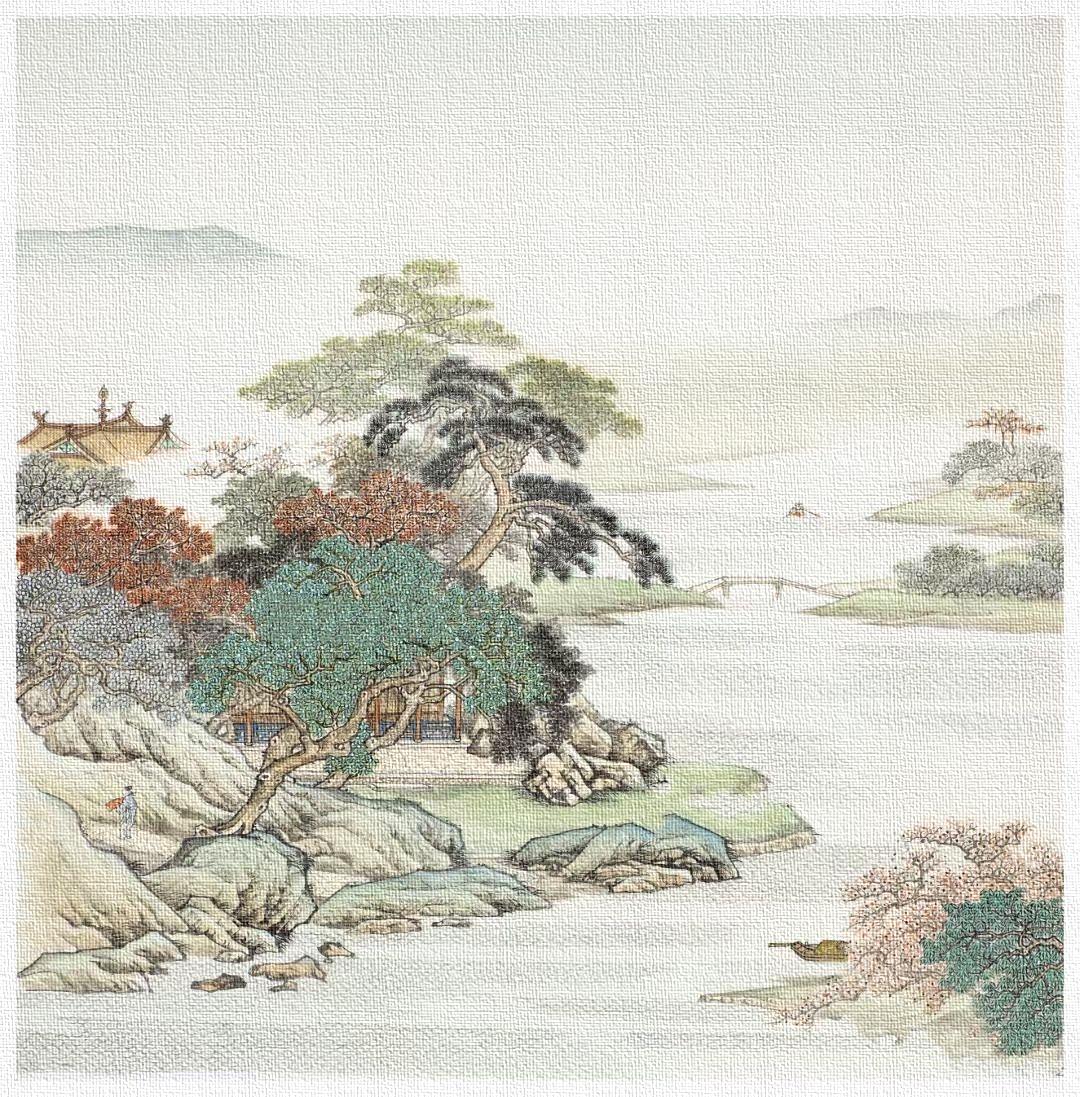 文化
文化自信
语言
语言运用
语文课程
核心素养
思维
思维能力
审美
审美创造
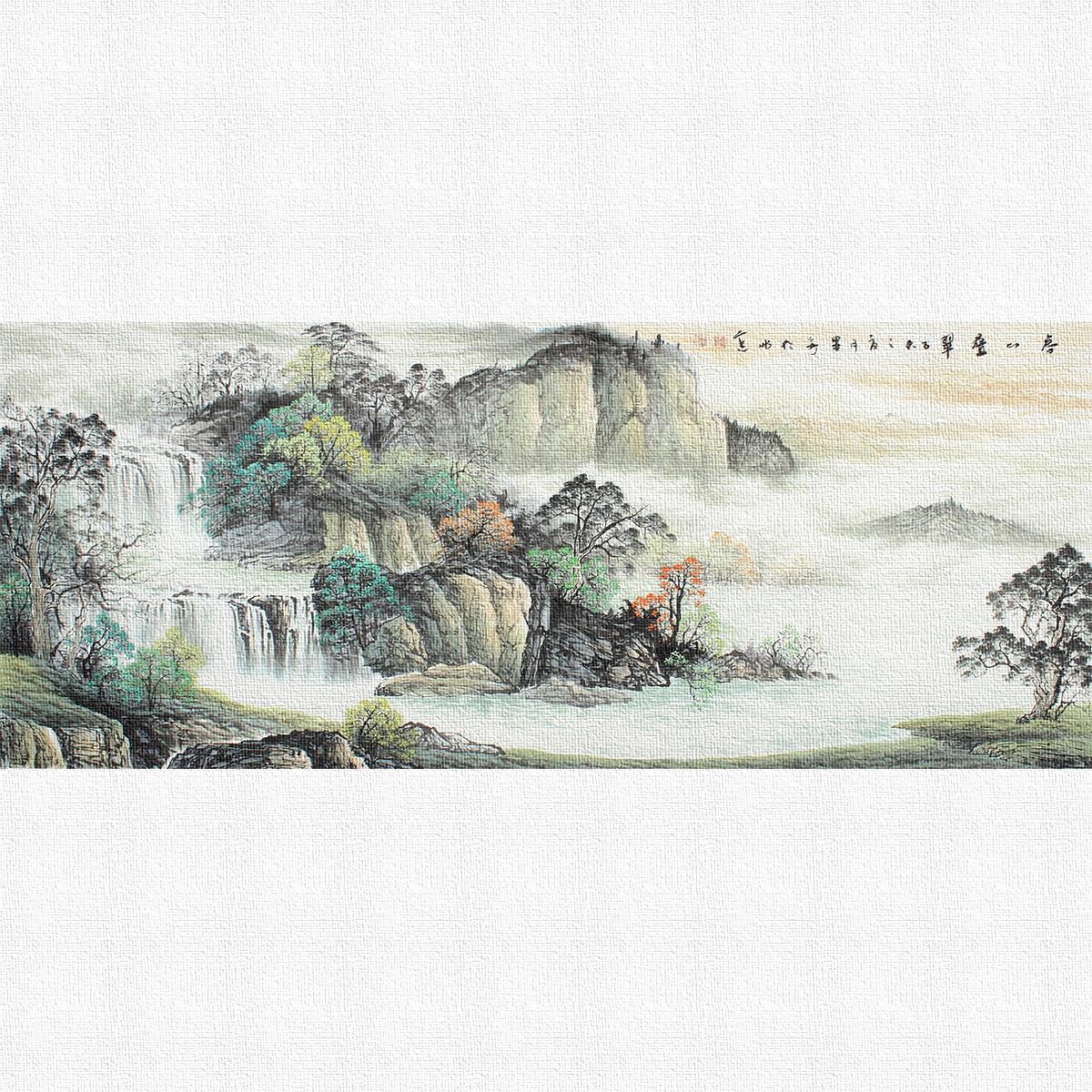 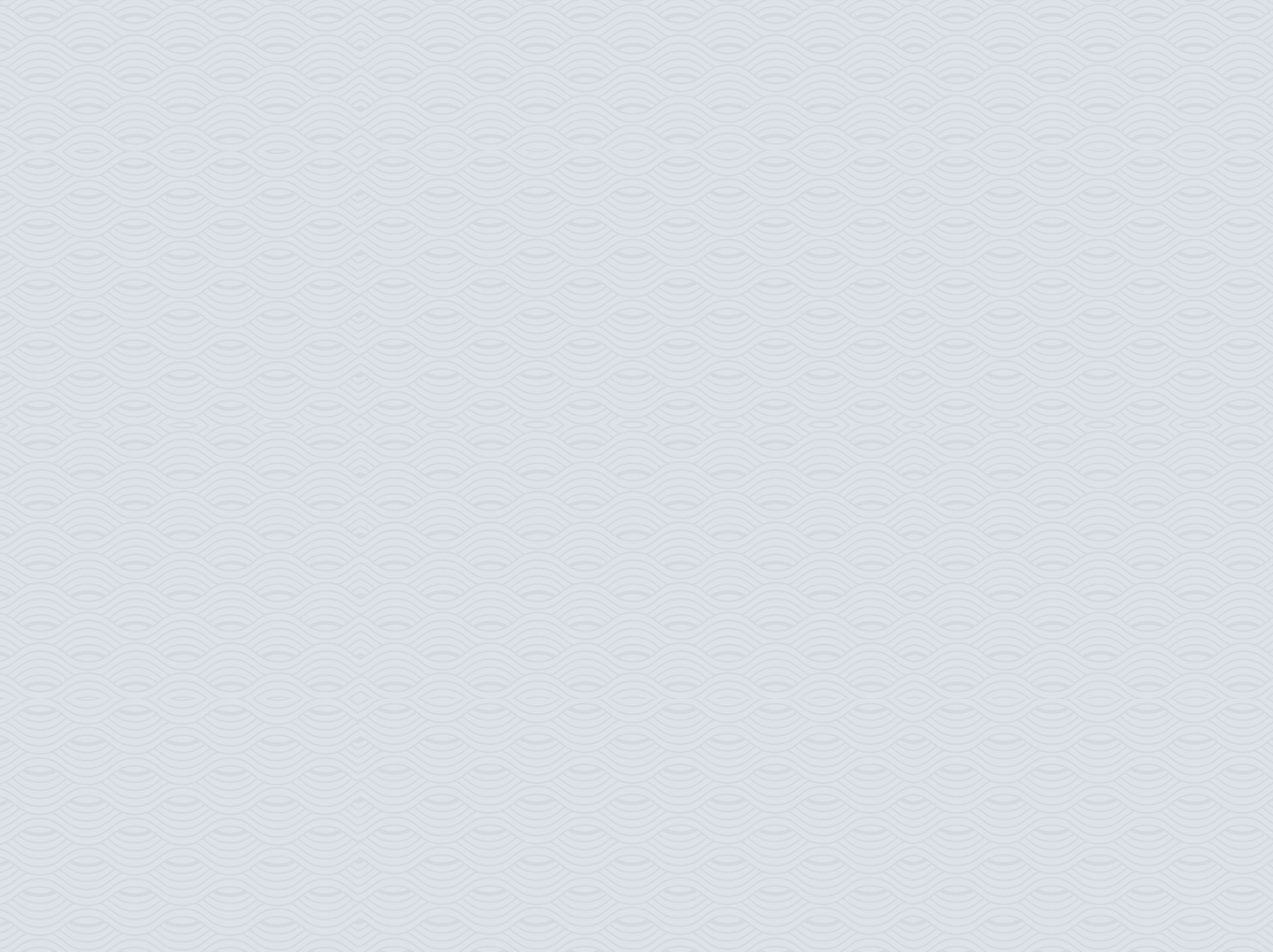 【文化自信】
文化自信是指学生认同中华文化，对中华文化的生命力有坚定信心。通过语文学习，热爱国家通用语言文字，热爱中华文化，继承和弘扬中华优秀传统文化、革命文化、社会主义先进文化，关注和参与当代文化生活，初步了解和借鉴人类文明优秀成果，具有比较开阔的文化视野和一定的文化底蕴。
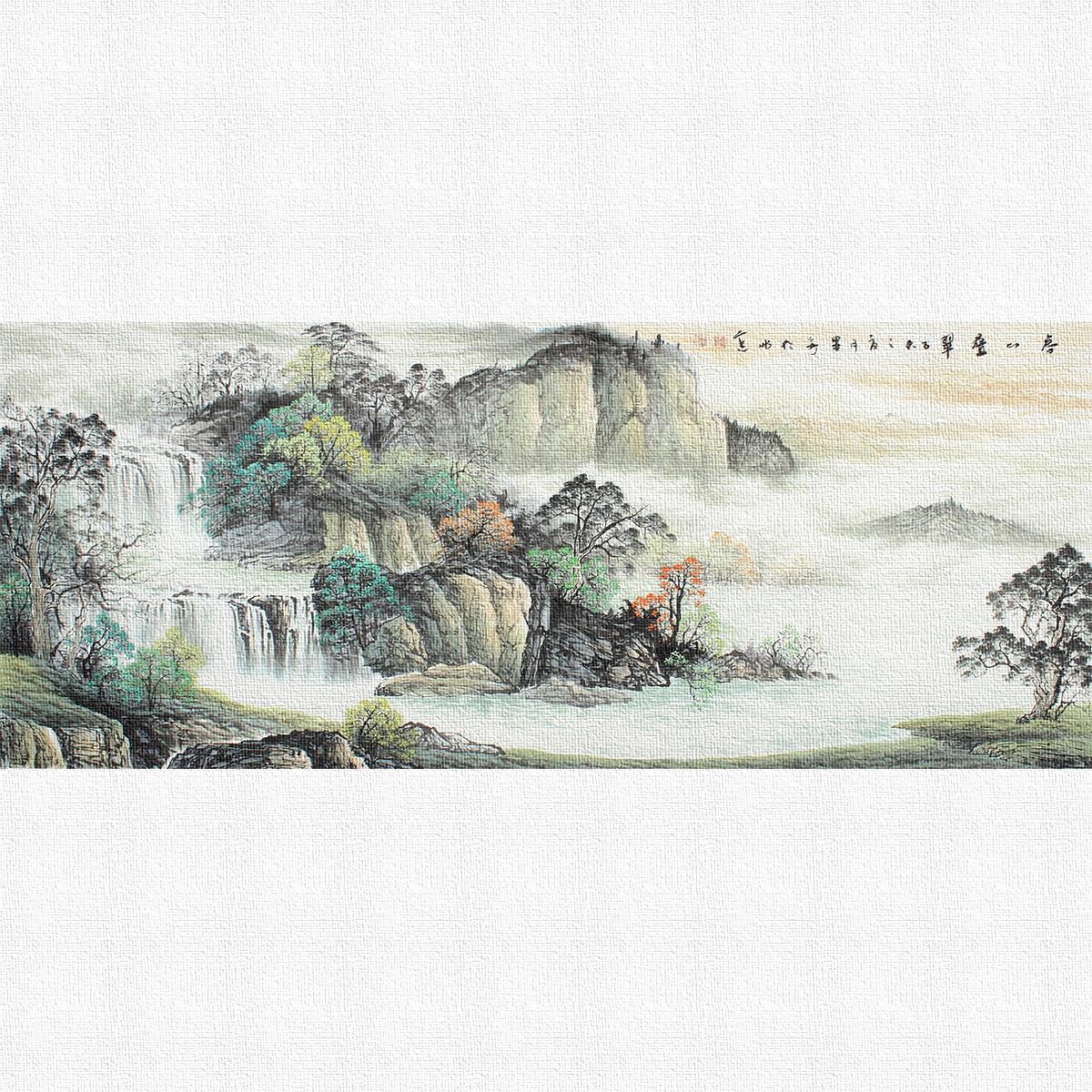 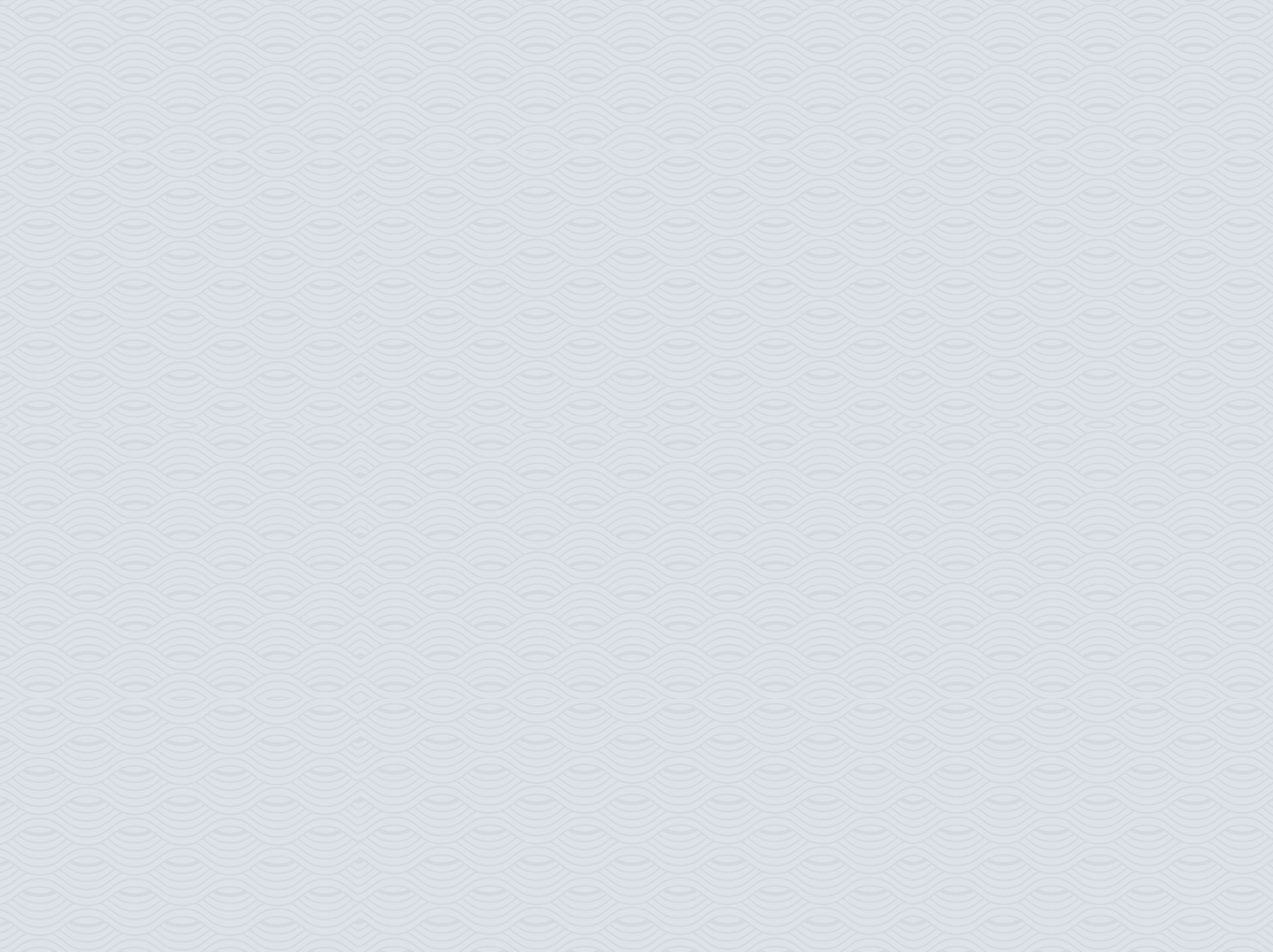 【语言运用】
语言运用是指学生在丰富的语言实践中，通过主动的积累、梳理和整合，初步具有良好语感；了解国家通用语言文字的特点和运用规律，形成个体语言经验；具有正确、规范运用语言文字的意识和能力，能在具体语言情境中有效交流沟通；感受语言文字的丰富内涵，对国家通用语言文字具有深厚感情。
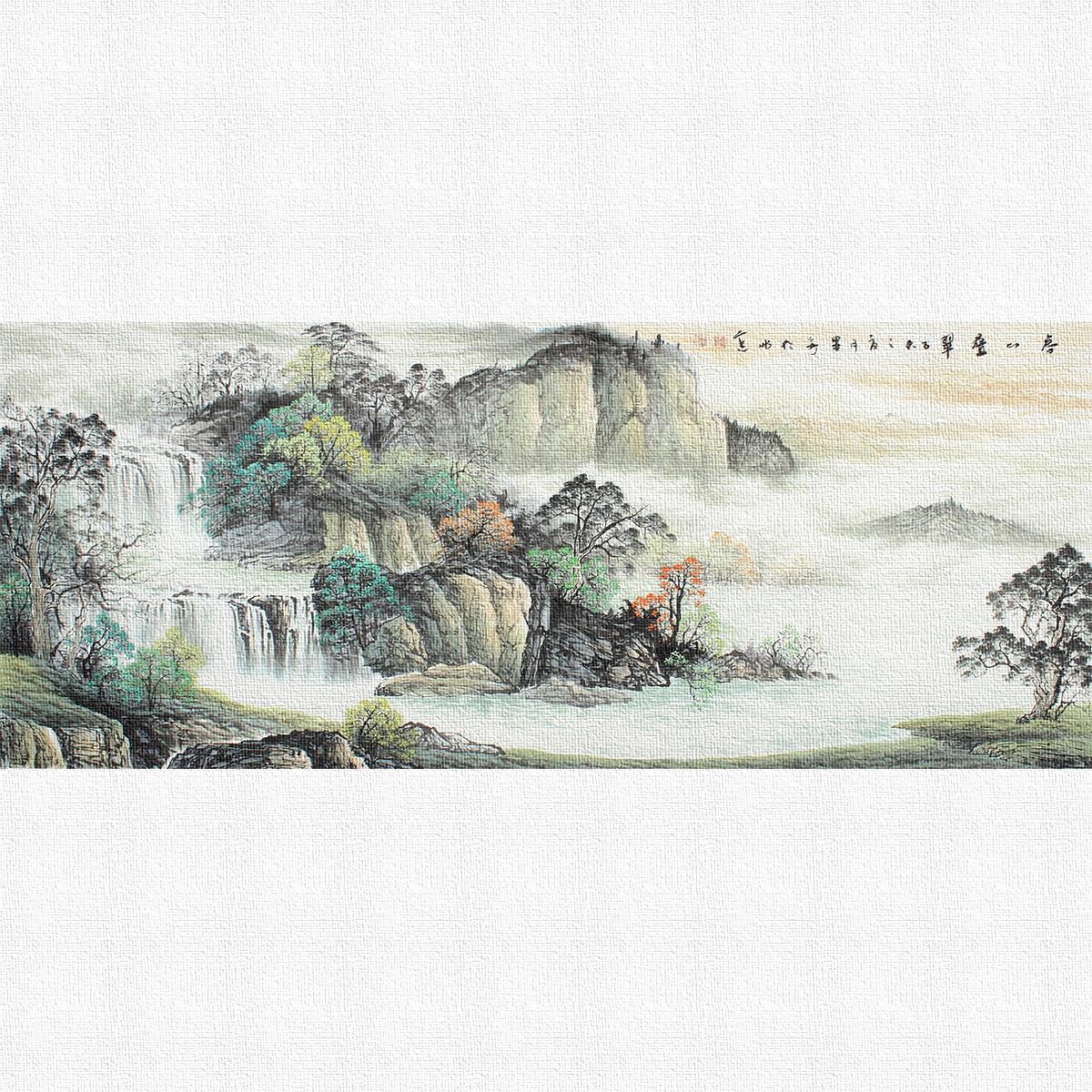 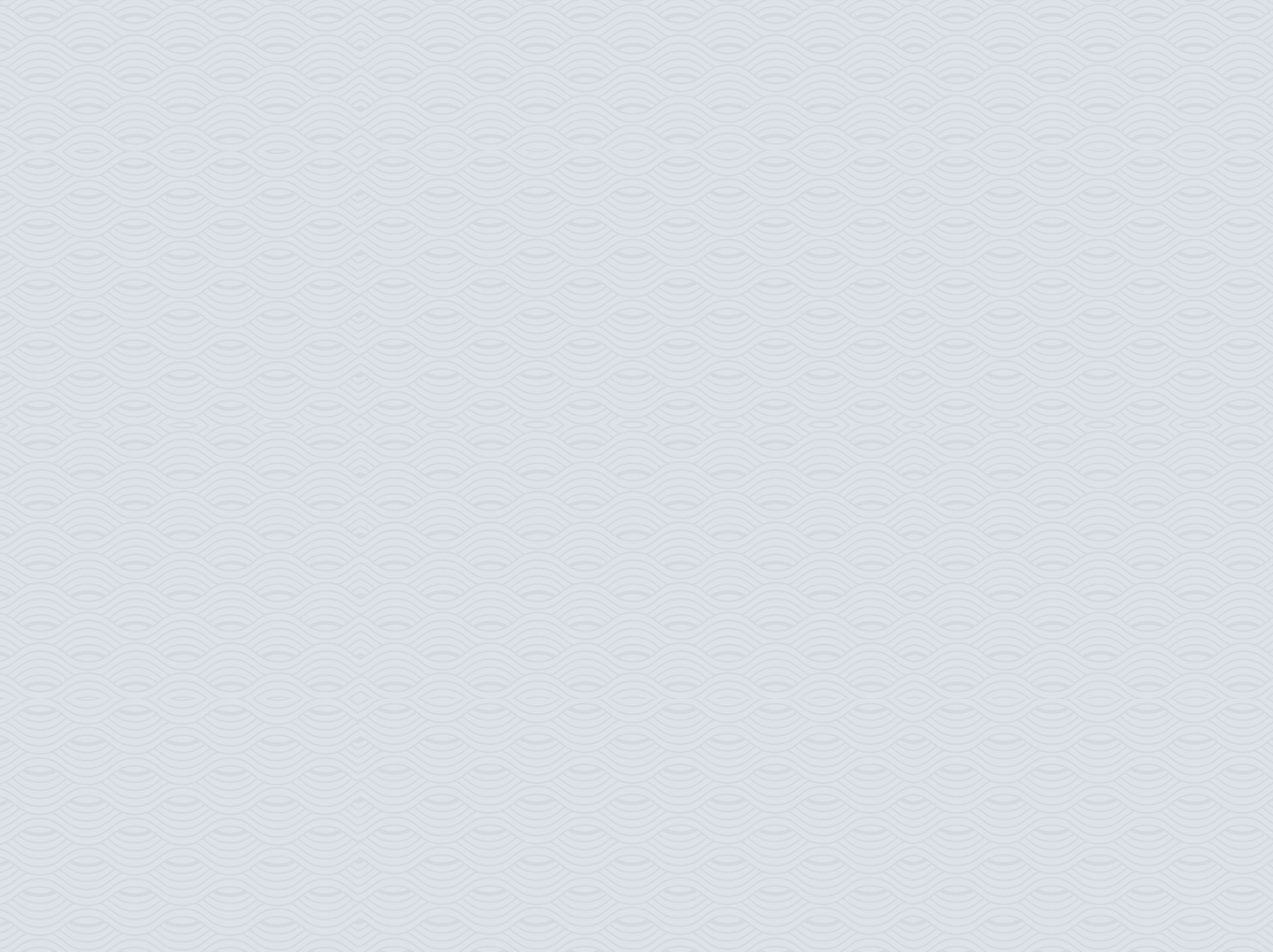 【思维能力】
思维能力是指学生在语文学习过程中的联想想象、分析比较、归纳判断等认知表现，主要包括直觉思维、形象思维、逻辑思维、辩证思维和创造思维。思维具有一定的敏捷性、灵活性、深刻性、独创性、批判性。有好奇心、求知欲，崇尚真知，勇于探索创新，养成积极思考的习惯。
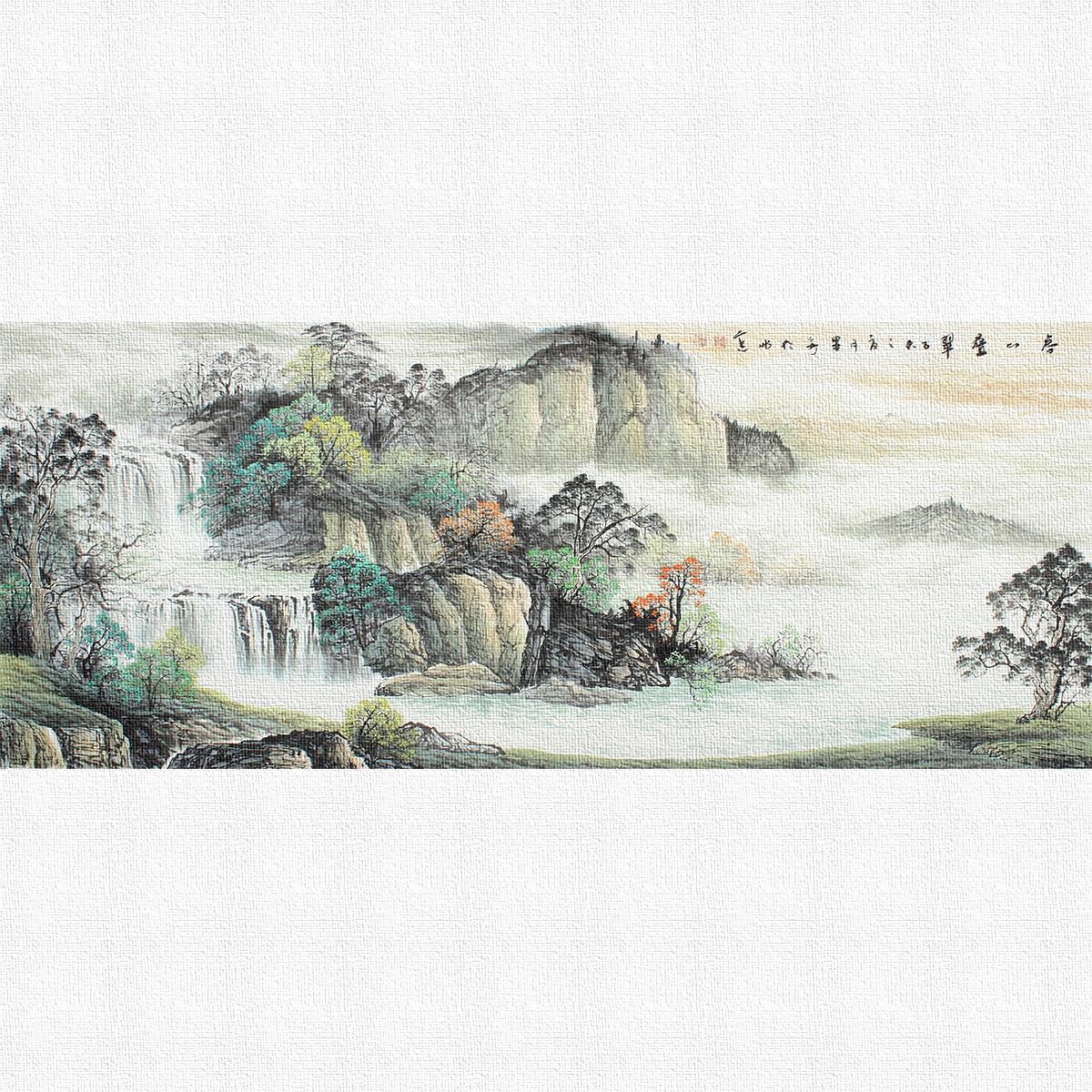 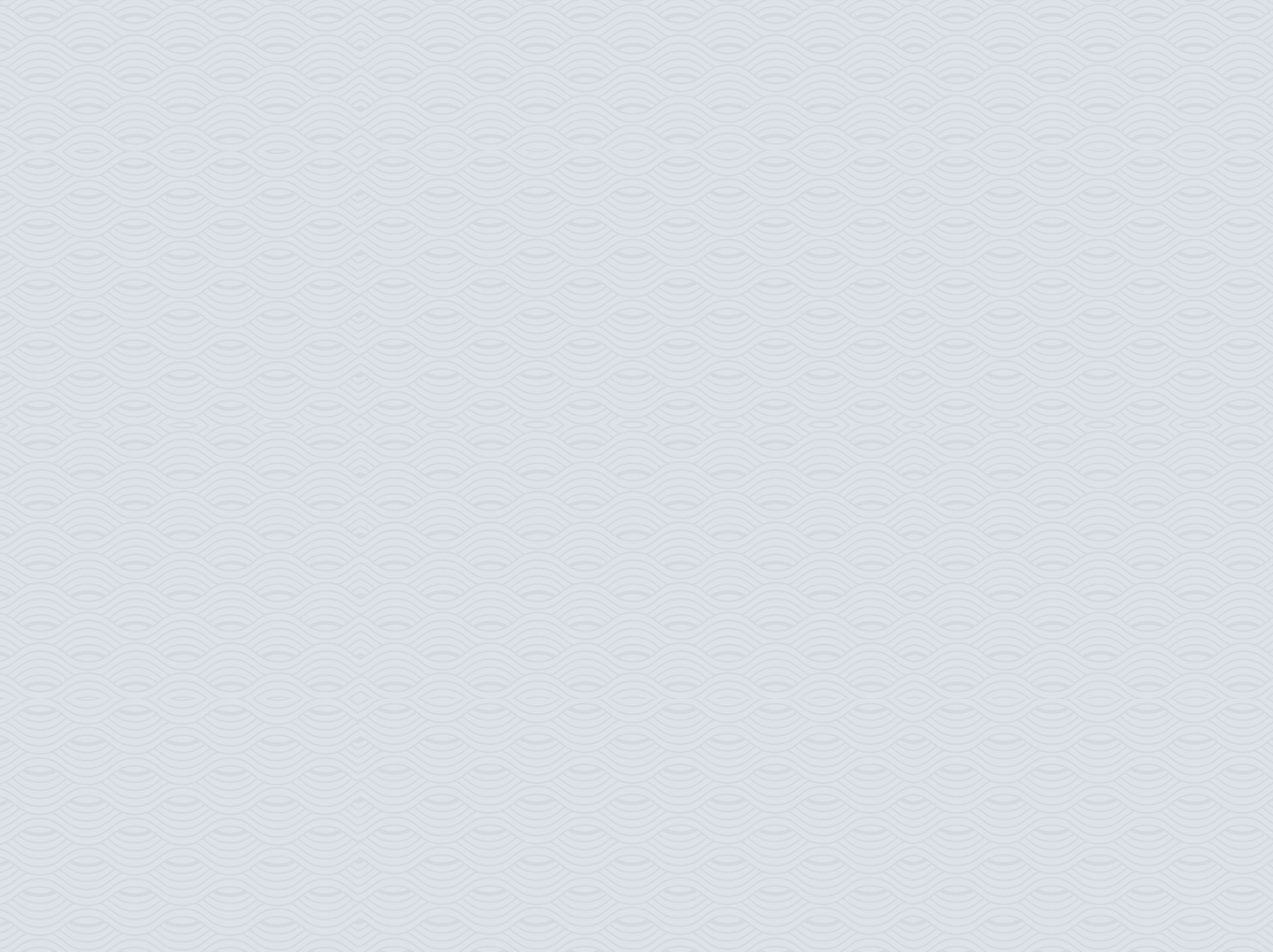 【审美创造】
审美创造是指学生通过感受、理解、欣赏、评价语言文字及作品，获得较为丰富的审美经验，具有初步的感受美、发现美和运用语言文字表现美、创造美的能力；涵养高雅情趣，具备健康的审美意识和正确的审美观念。
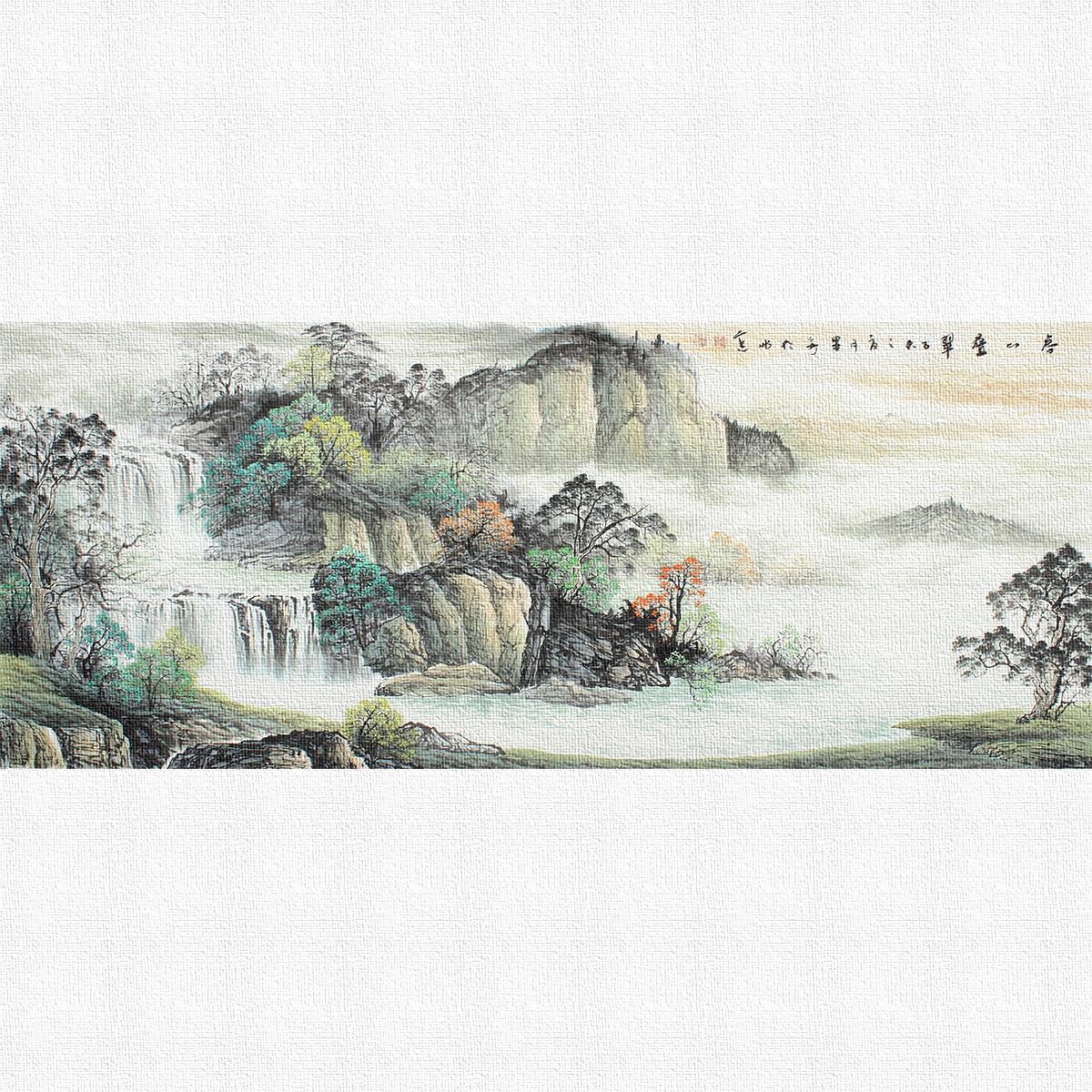 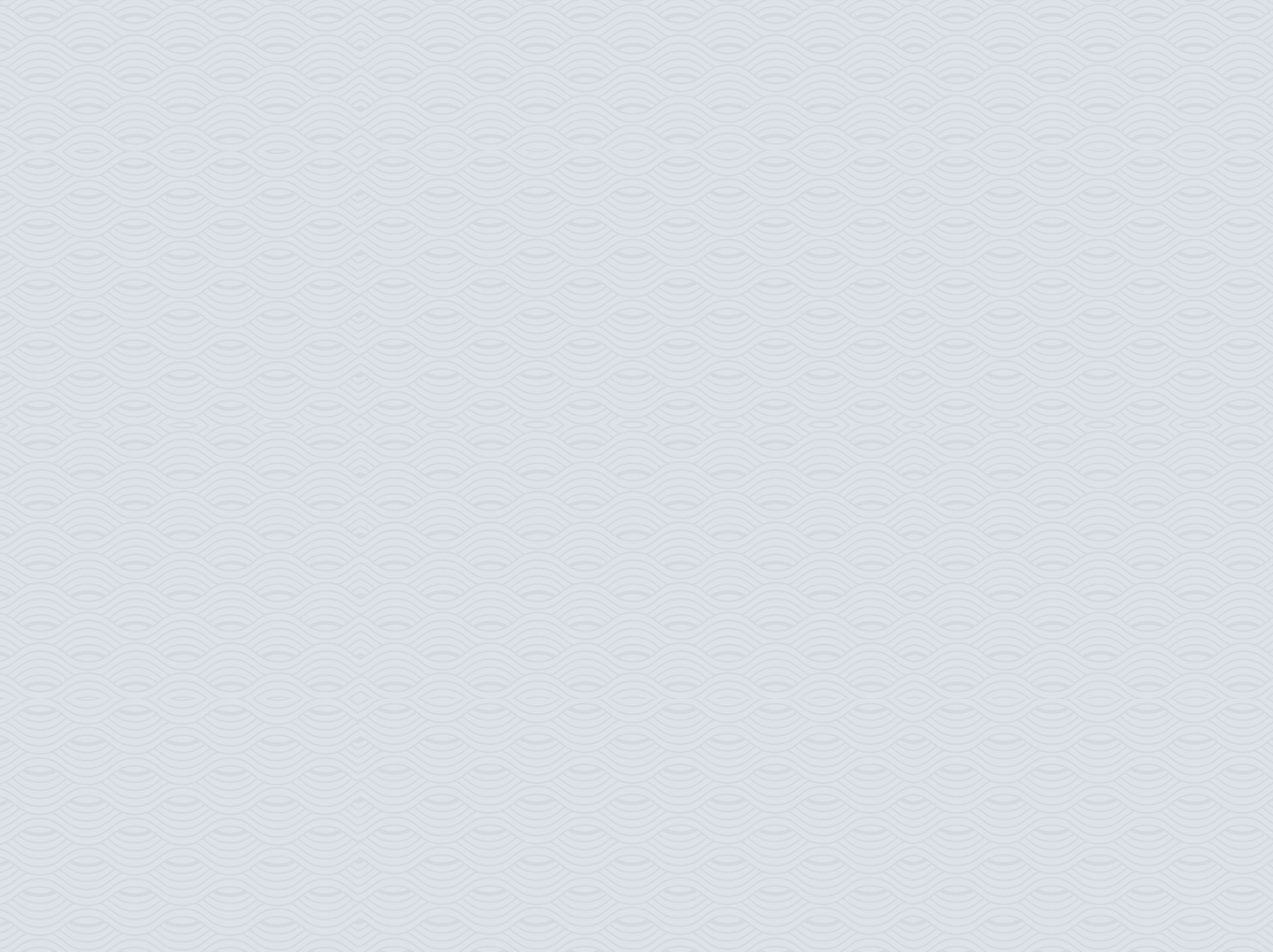 【语文课程核心素养结构图】
言语人格
文化自信
思维能力
审美创造
语        言        运        用
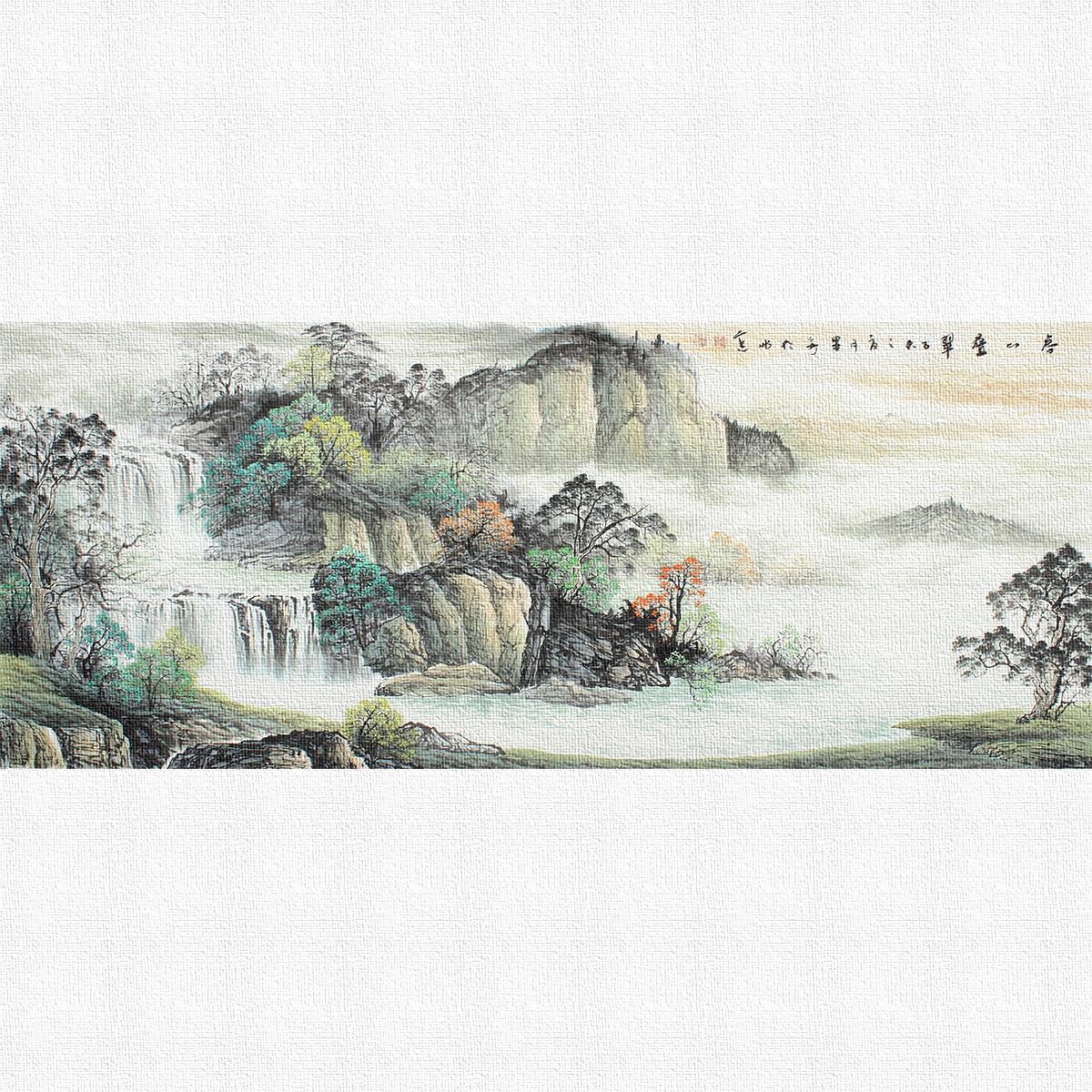 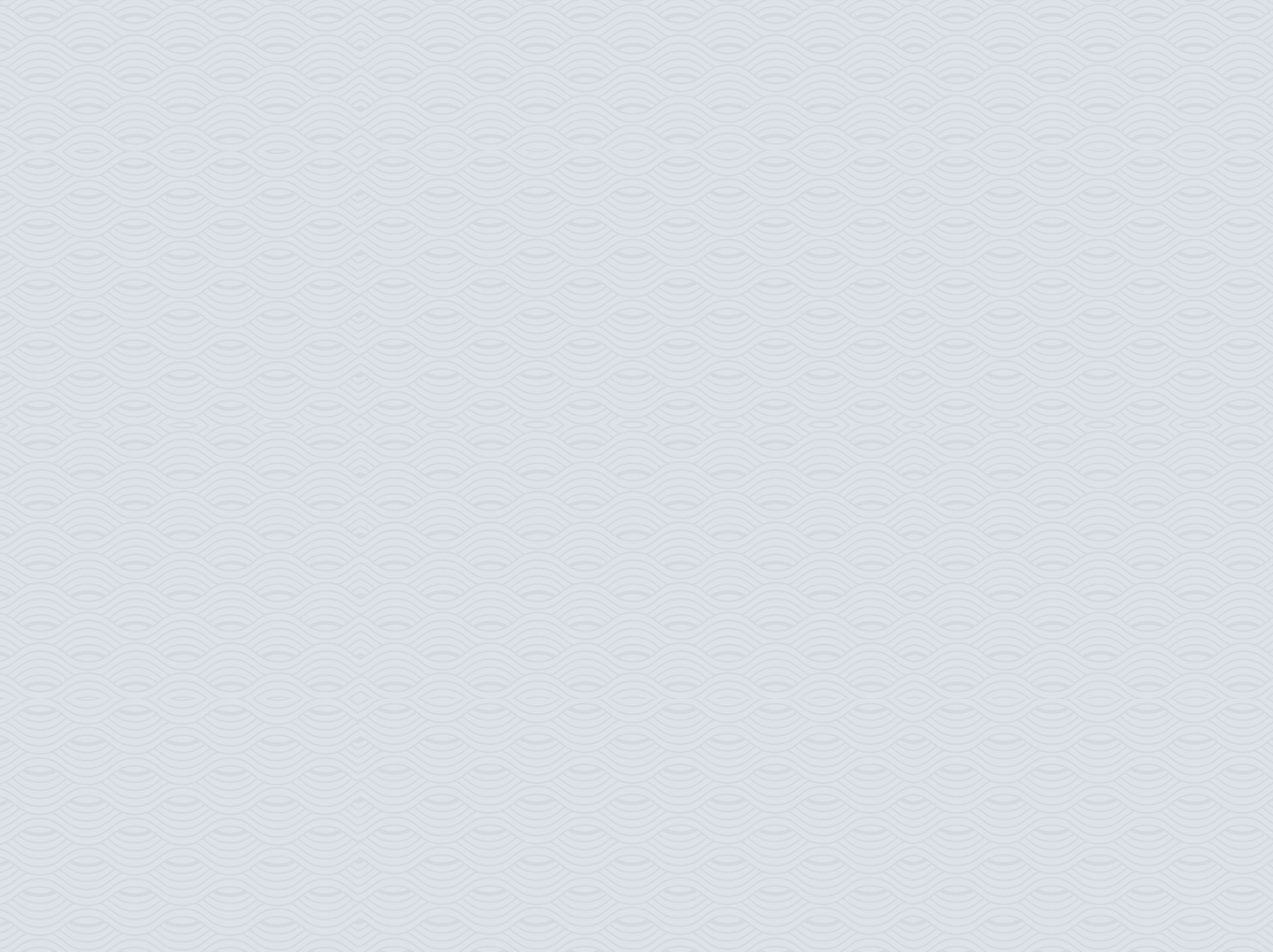 语文课程核心素养
课 程 性 质
课 程 理 念
课 程 目 标
课 程 内 容
学 业 质 量
课 程 实 施
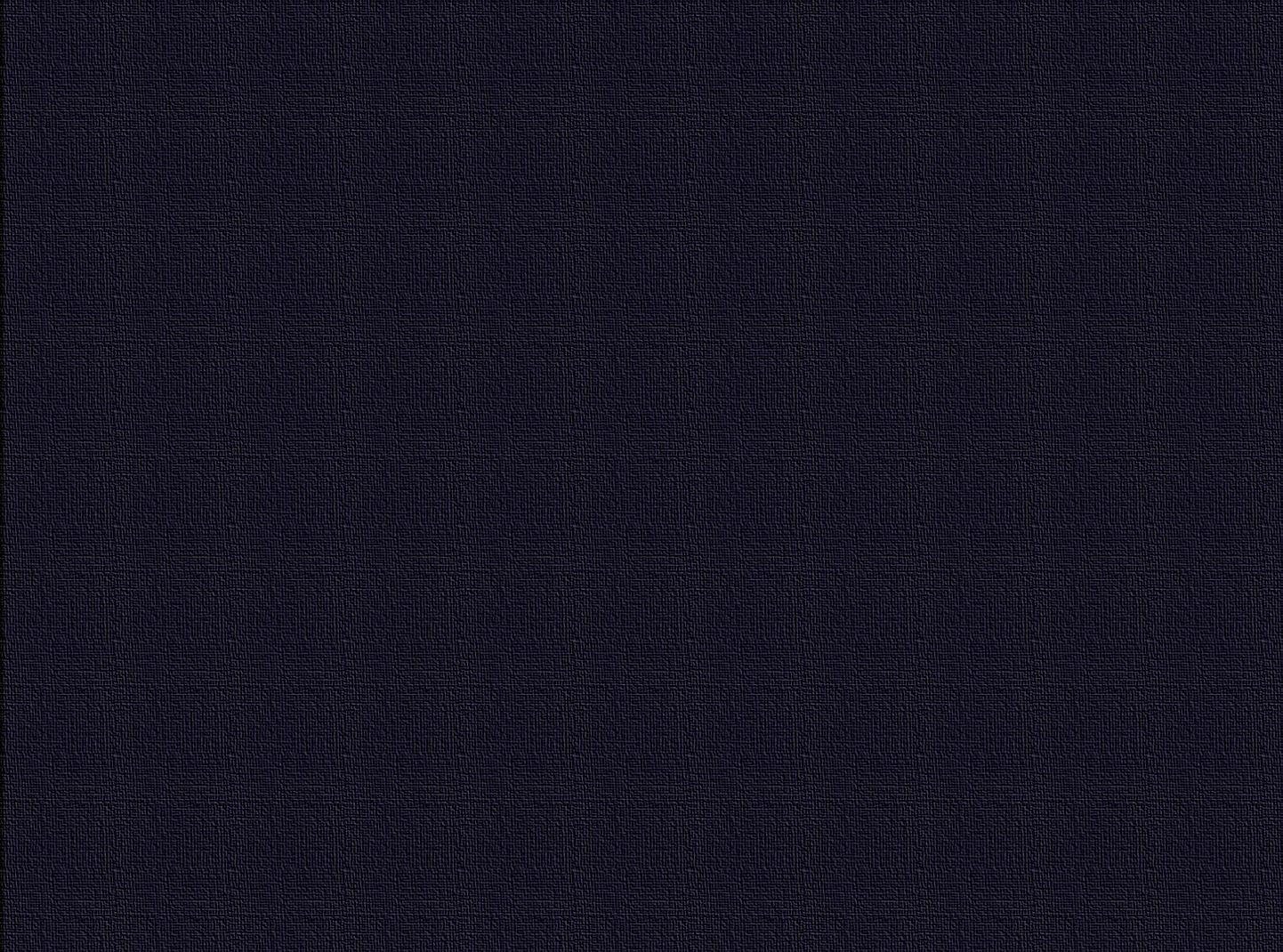 课 程 性 质
语文课程是一门学习国家通用语言文字运用的综合性、实践性课程。工具性与人文性的统一，是语文课程的基本特点。语文课程应引导学生热爱国家通用语言文字，在真实的语言运用情境中，通过积极的语言实践，积累语言经验，体会语言文字的特点和运用规律，培养语言文字运用能力；同时，发展思维能力，提升思维品质，形成自觉的审美意识，培养高雅的审美情趣，积淀丰厚的文化底蕴，继承和弘扬中华优秀传统文化、革命文化、社会主义先进文化，增强对习近平新时代中国特色社会主义思想的理解和认识，全面提升核心素养。
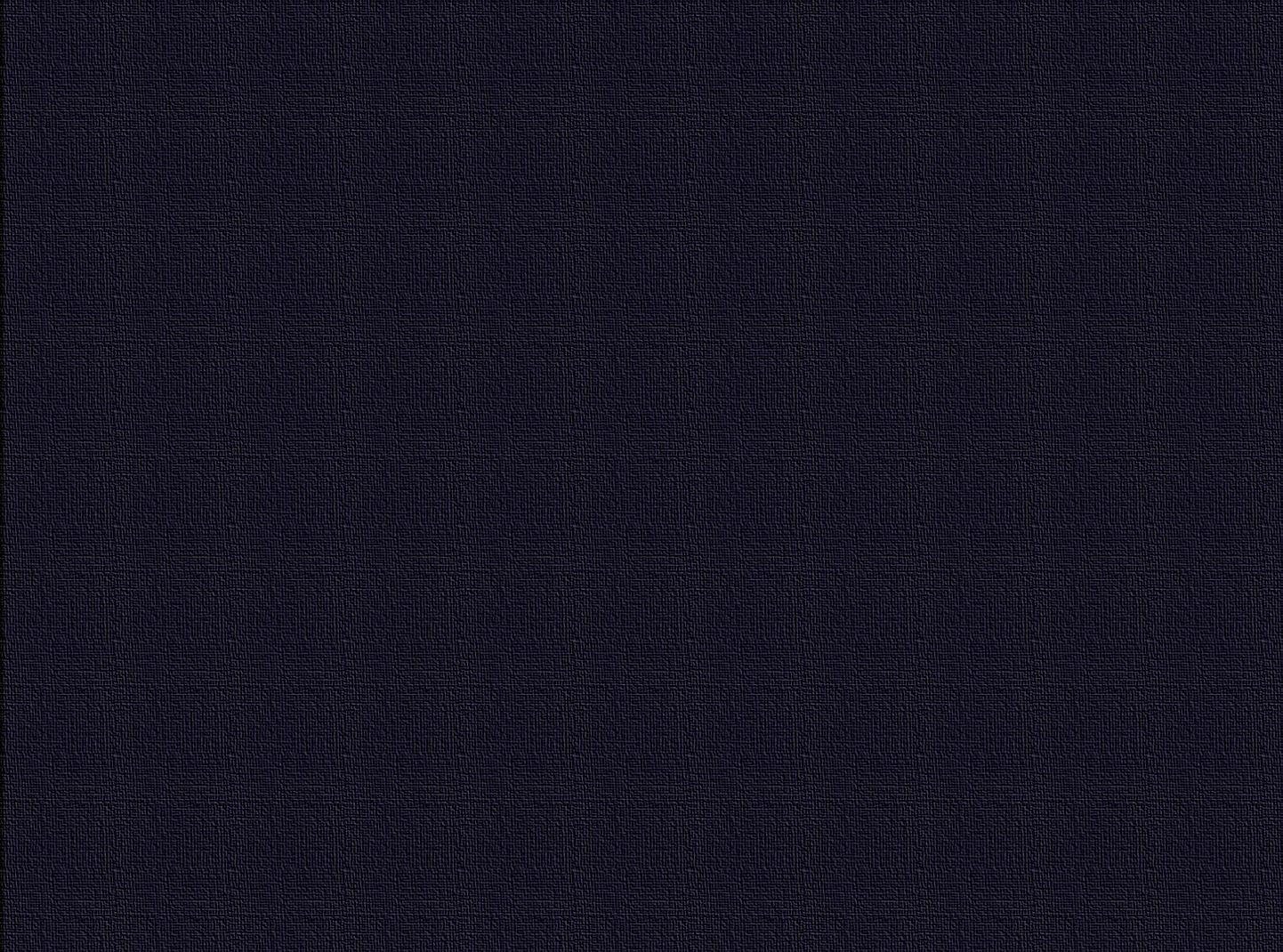 课 程 性 质
语文课程是一门学习国家通用语言文字运用的综合性、实践性课程。工具性与人文性的统一，是语文课程的基本特点。语文课程应引导学生热爱国家通用语言文字，在真实的语言运用情境中，通过积极的语言实践，积累语言经验，体会语言文字的特点和运用规律，培养语言文字运用能力；同时，发展思维能力，提升思维品质，形成自觉的审美意识，培养高雅的审美情趣，积淀丰厚的文化底蕴，继承和弘扬中华优秀传统文化、革命文化、社会主义先进文化，增强对习近平新时代中国特色社会主义思想的理解和认识，全面提升核心素养。
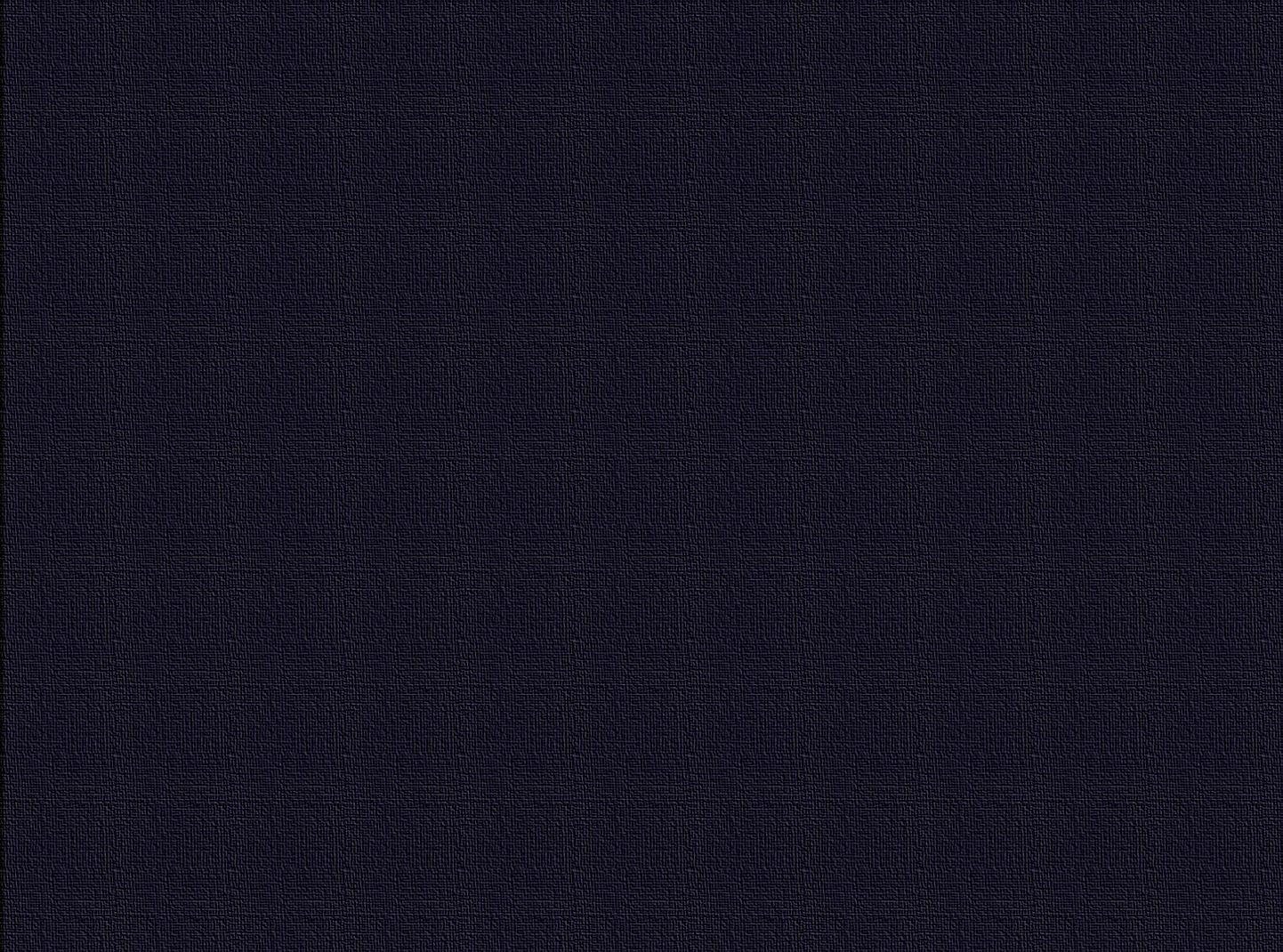 课 程 目 标
1. 在语文学习过程中，培养爱国主义、集体主义、社会主义思想道德，逐步形成正确的世界观、人生观、价值观。
        2. 热爱国家通用语言文字，感受语言文字及其作品的独特价值，认识中华文化的丰厚博大，汲取智慧，弘扬社会主义先进文化、革命文化、中华优秀传统文化，建立文化自信。
        3. 关心社会文化生活，积极参与和组织校园、社区等文化活动，发展交流、合作、探究等实践能力，增强社会责任意识。感受多样文化，吸收人类优秀文化的精华。
凸显立德树人
侧重于文化传承
侧重于文化参与
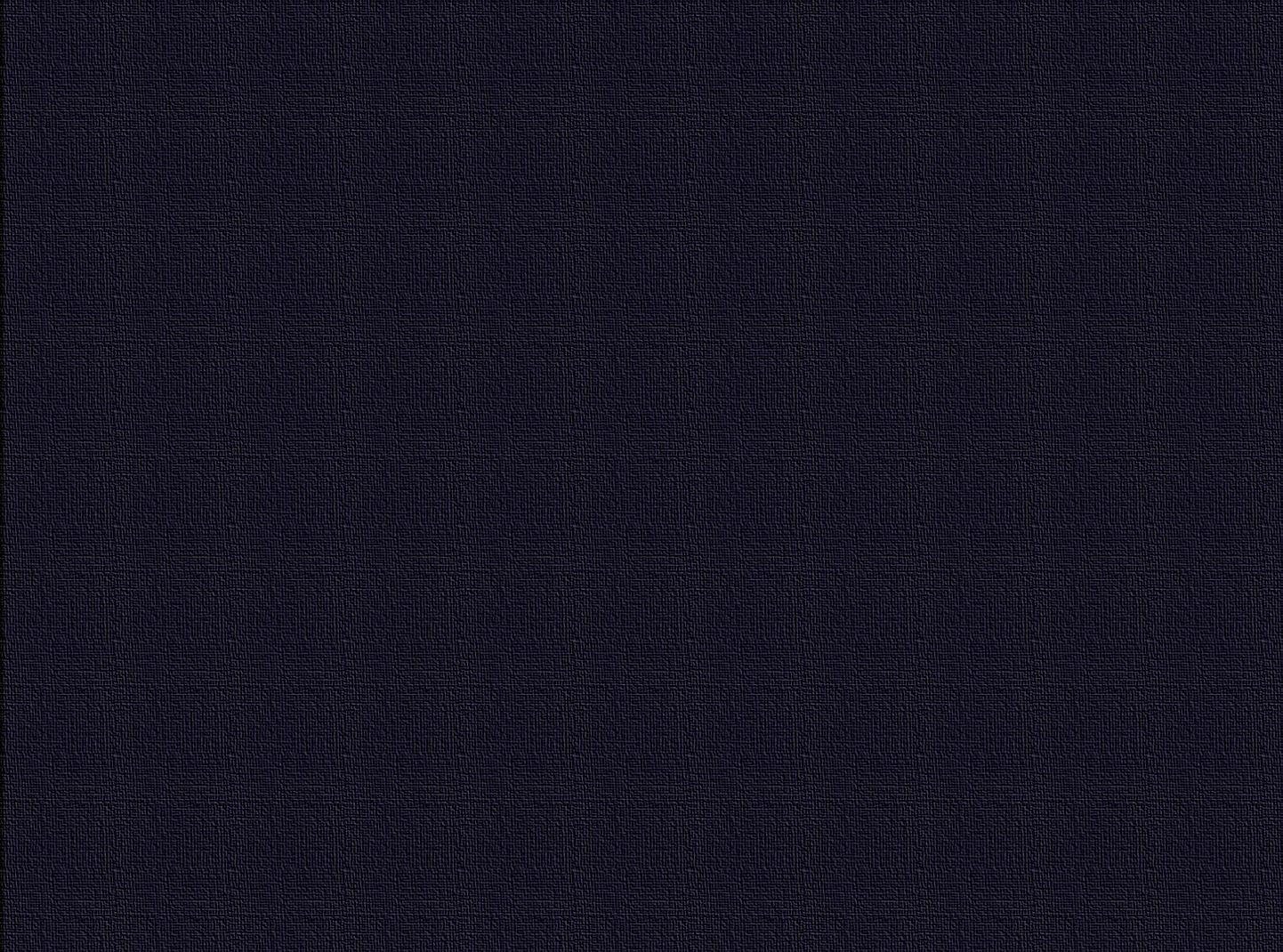 课 程 目 标
4. 认识和书写常用汉字，学会汉语拼音，能说普通话。主动积累、梳理基本的语言材料和语言经验，逐步形成良好的语感，初步领悟语言文字运用规律。学会使用常用的语文工具书，运用多种媒介学习语文，初步掌握基本的语文学习方法，养成良好的学习习惯。
        5. 学会运用多种阅读方法，具有独立阅读能力。能阅读日常的书报杂志，初步鉴赏文学作品，能借助工具书阅读浅易文言文。学会倾听与表达，初步学会用口头语言文明地进行人际沟通和社会交往。能根据需要，用书面语言具体明确、文从字顺地表达自己的见闻、体验和想法。
侧重于语言梳理
侧重于语言表现
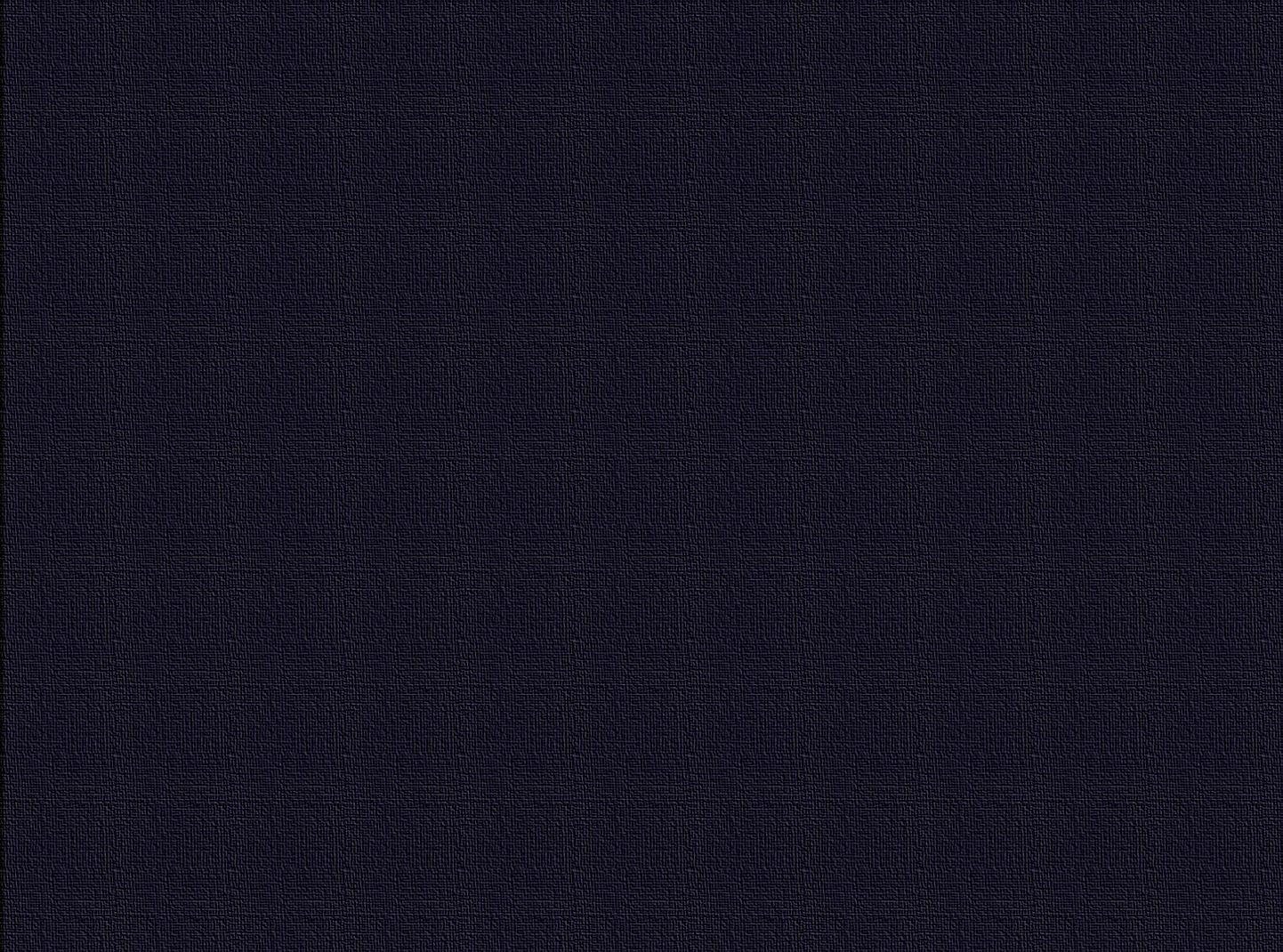 课 程 目 标
6. 积极观察、感知生活，发展联想和想象，激发创造潜能，丰富语言经验，培养语言直觉，提高语言表现力和创造力，提高形象思维能力。
        7. 乐于探索，勤于思考，初步掌握比较、分析、概括、推理等思维方法，辩证地思考问题，有理有据、负责任地表达自己的观点，养成实事求是、崇尚真知的态度。
侧重于感性思维
侧重于理性思维
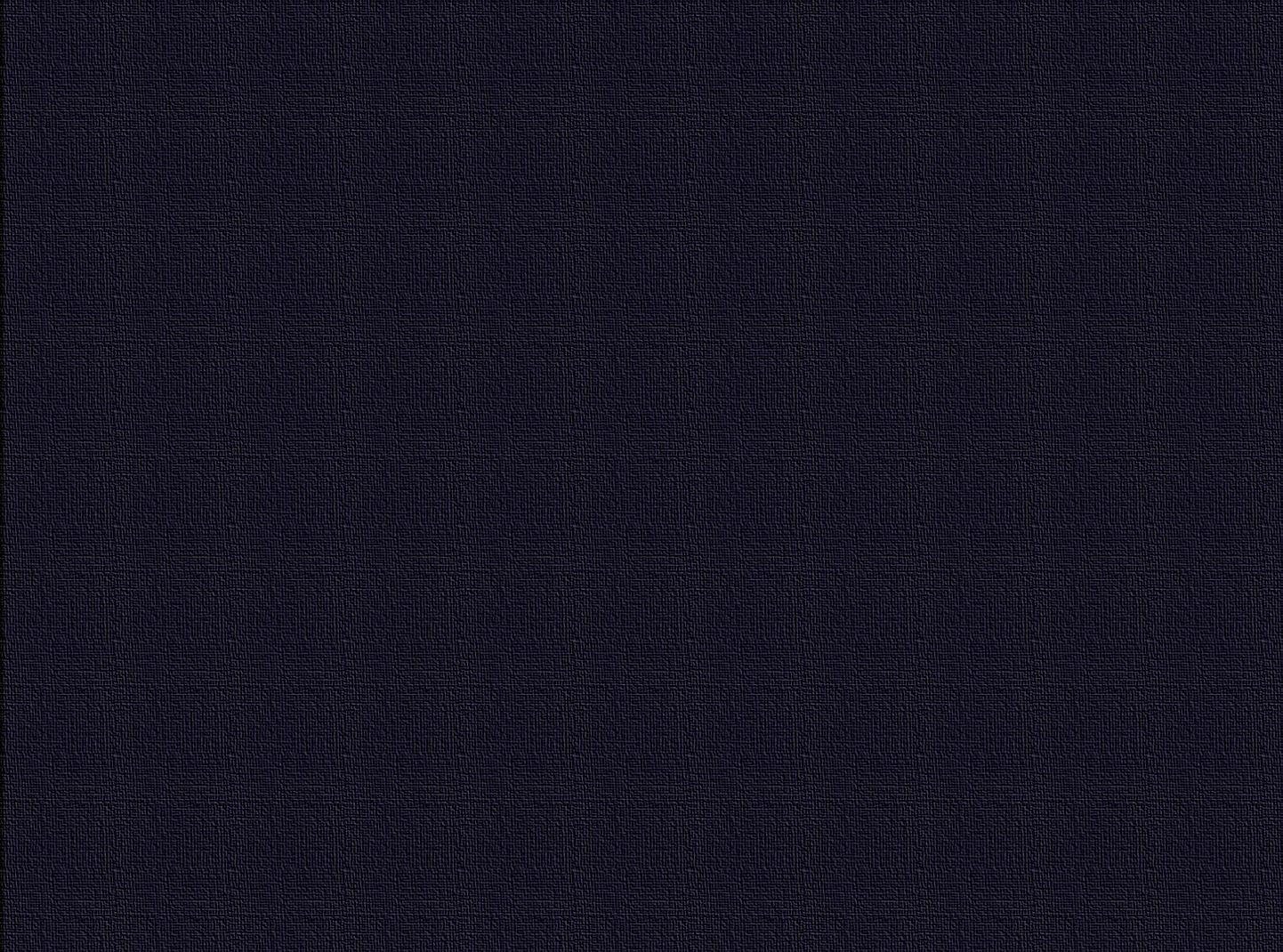 课 程 目 标
8. 感受语言文字的美，感悟作品的思想内涵和艺术价值，能结合自己的经验，理解、欣赏和初步评价语言文字作品，丰富自己的情感体验和精神世界。
        9. 能借助不同媒介表达自己的见闻和感受，学习发现美、表现美和创造美，形成健康的审美情趣。
侧重于审美鉴赏
侧重于审美表现
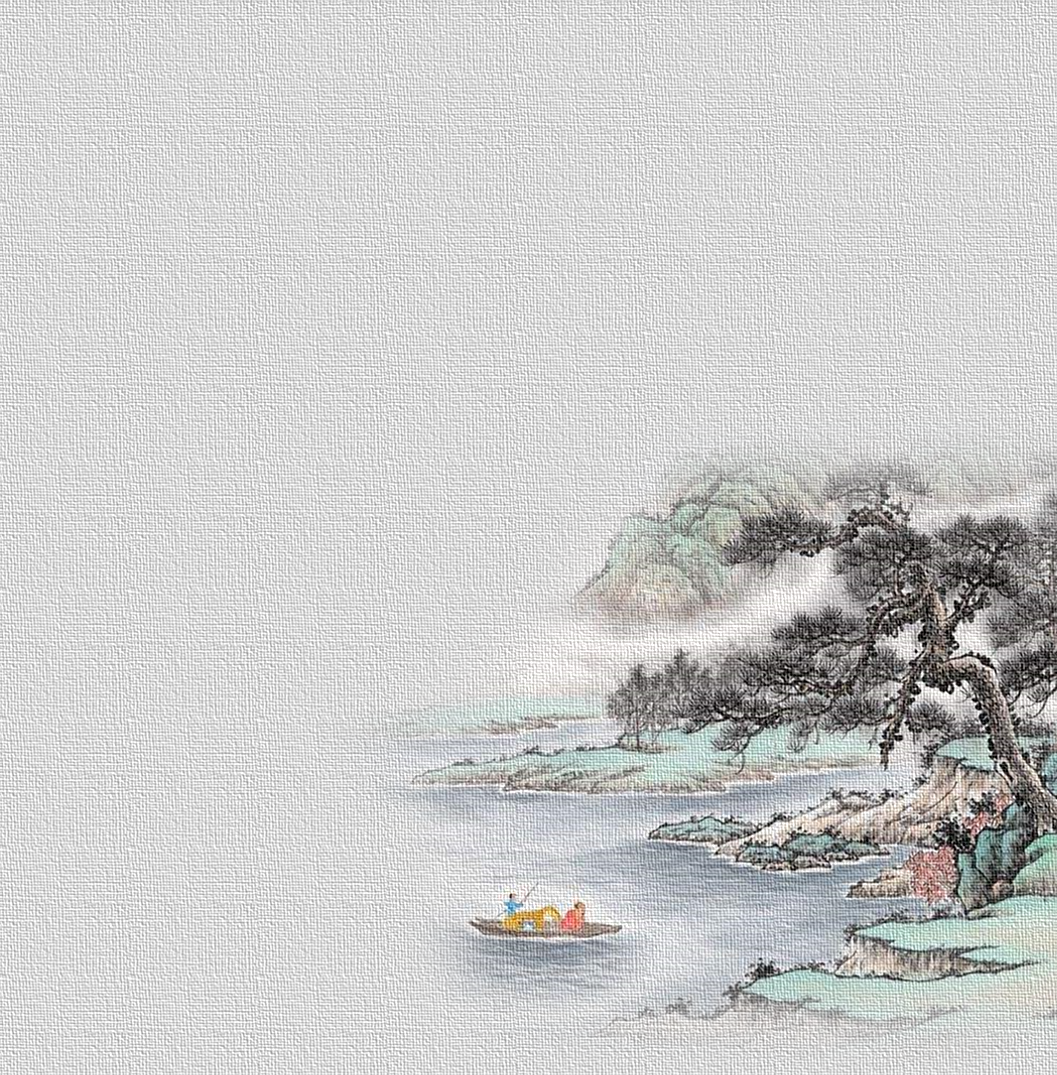 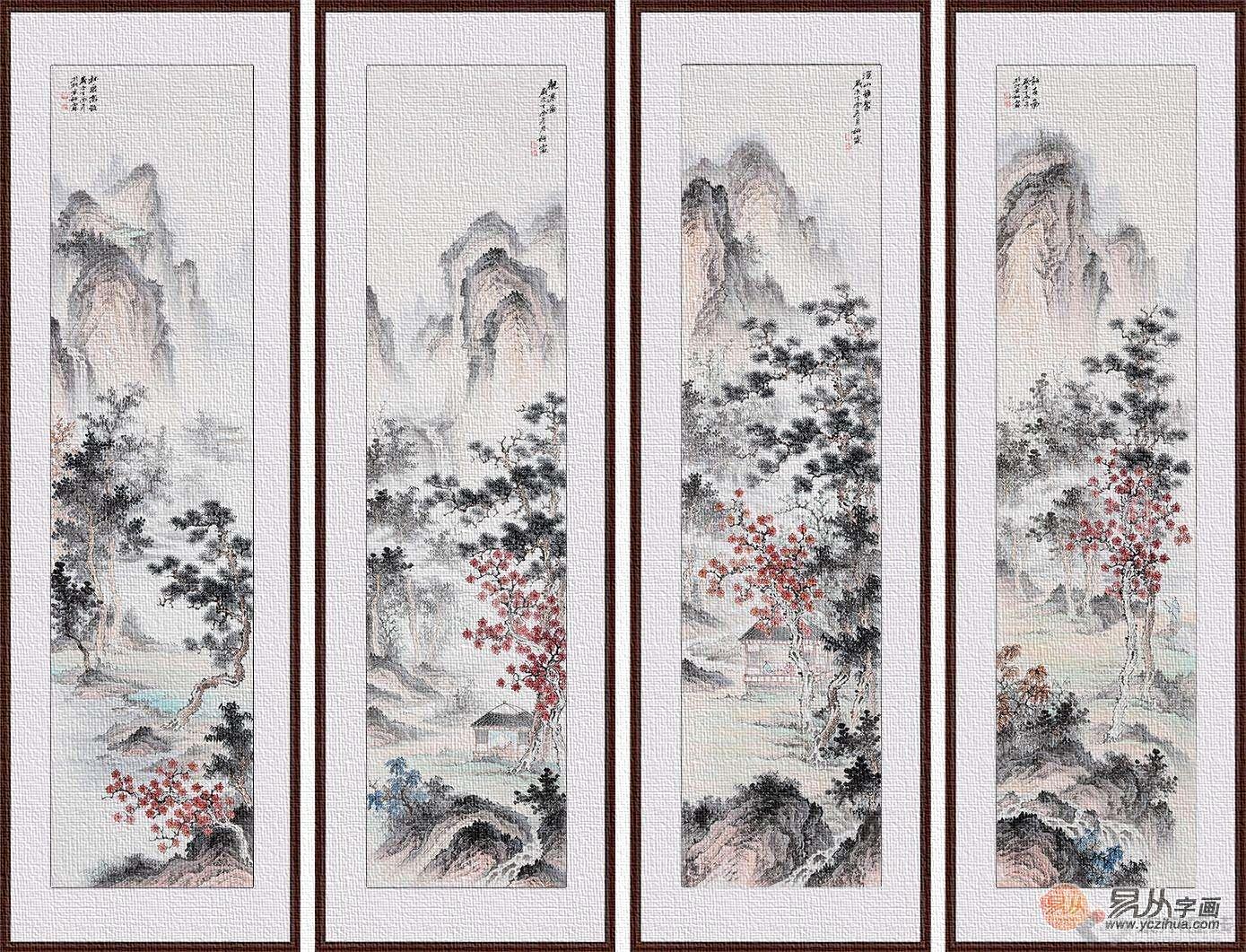 “2022年版课标”的主要内容
贰
五大课程理念
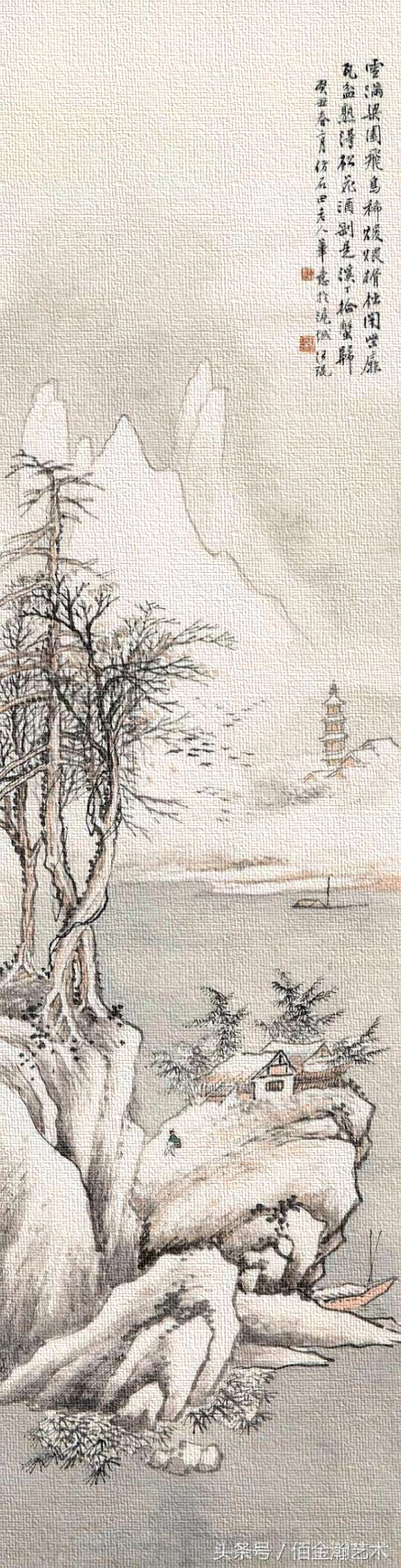 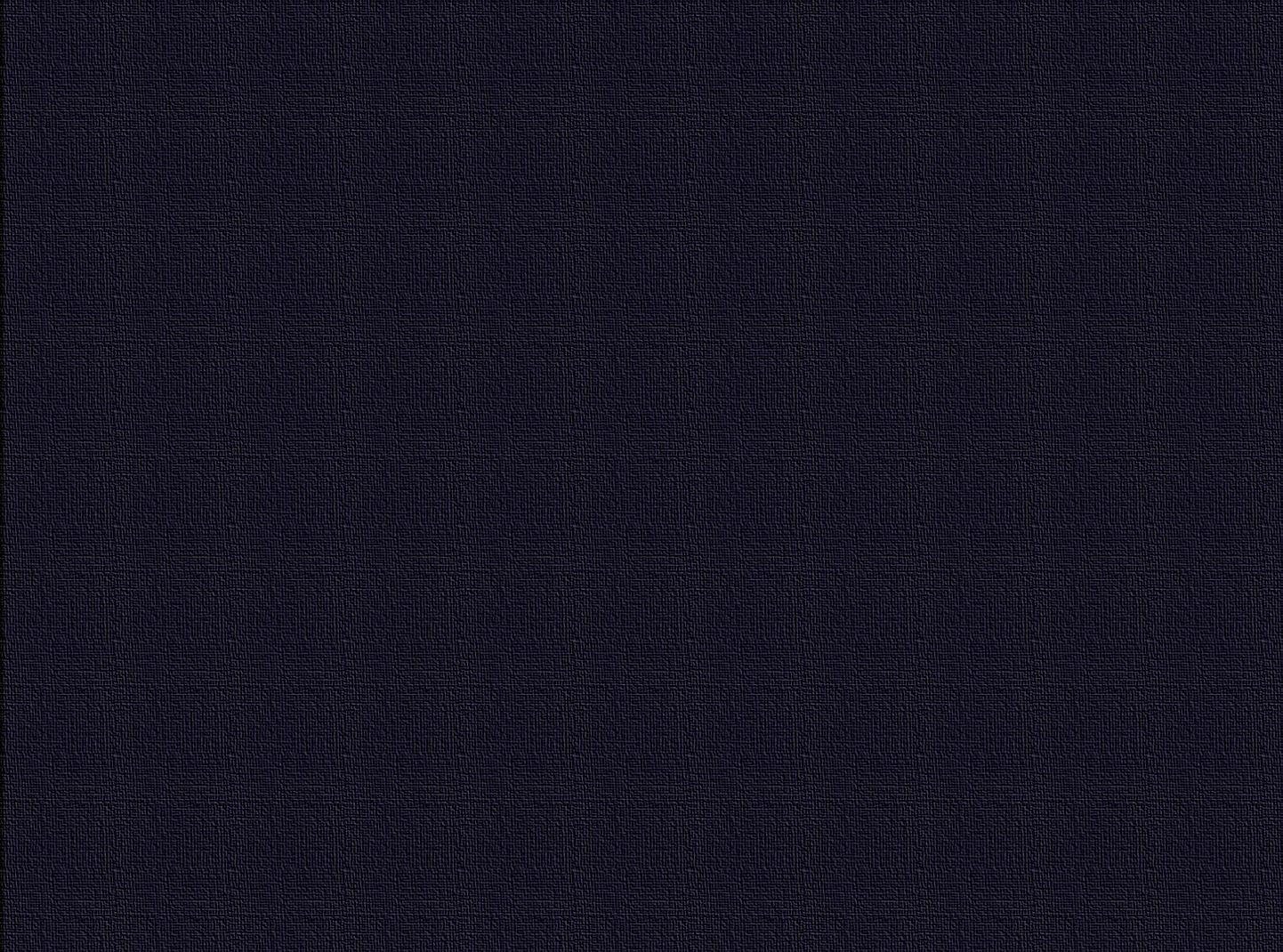 课程目标：立足学生核心素养发展，充分发挥语文课程育人功能
2
3
4
5
1
课程结构：构建语文学习任务群，注重课程的阶段性与发展性
课程内容：突出课程内容的时代性和典范性，加强课程内容整合
课程实施：加强课程实施的情境性和实践性，促进学习方式变革
课程评价：倡导课程评价的过程性和整体性，重视评价的导向作用
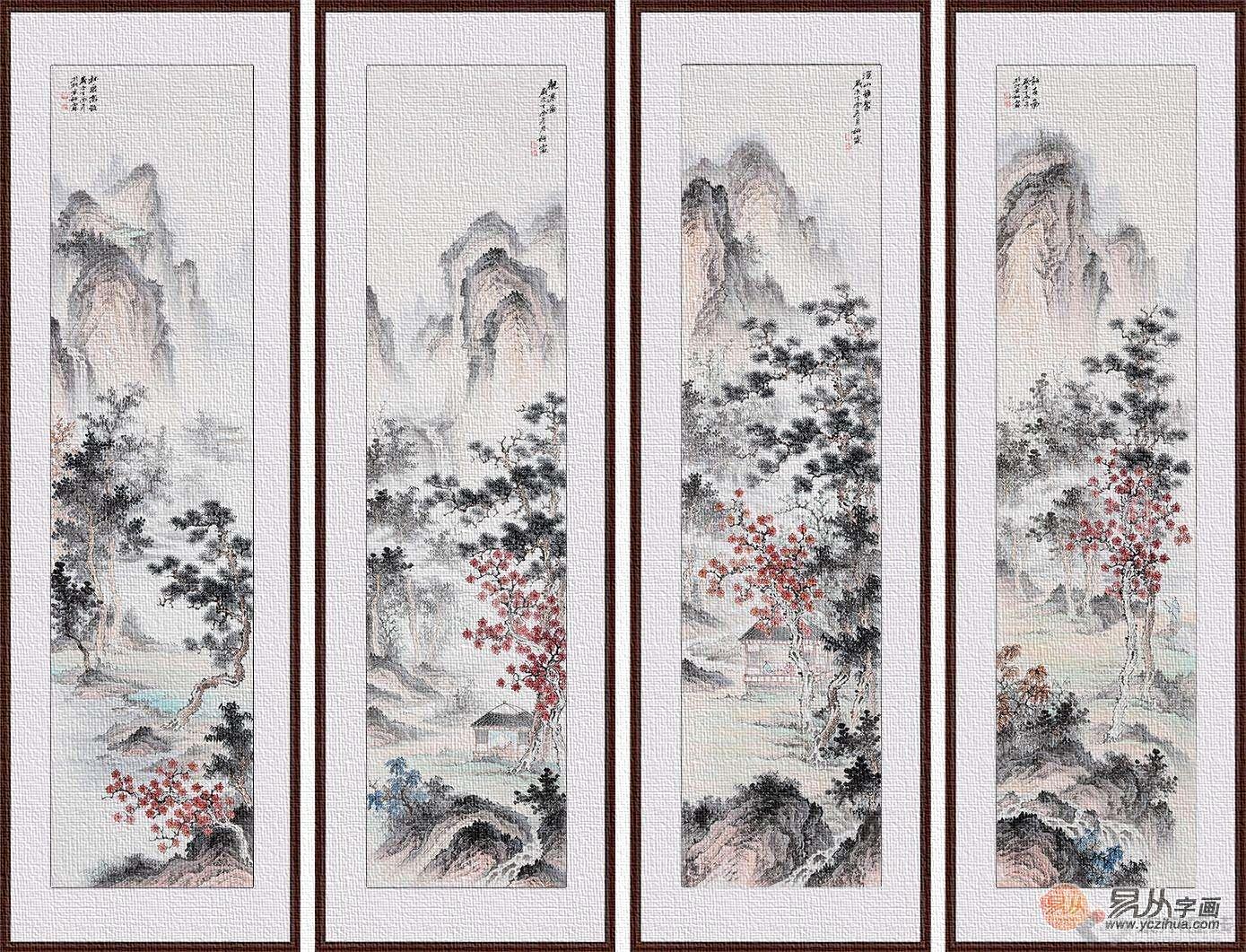 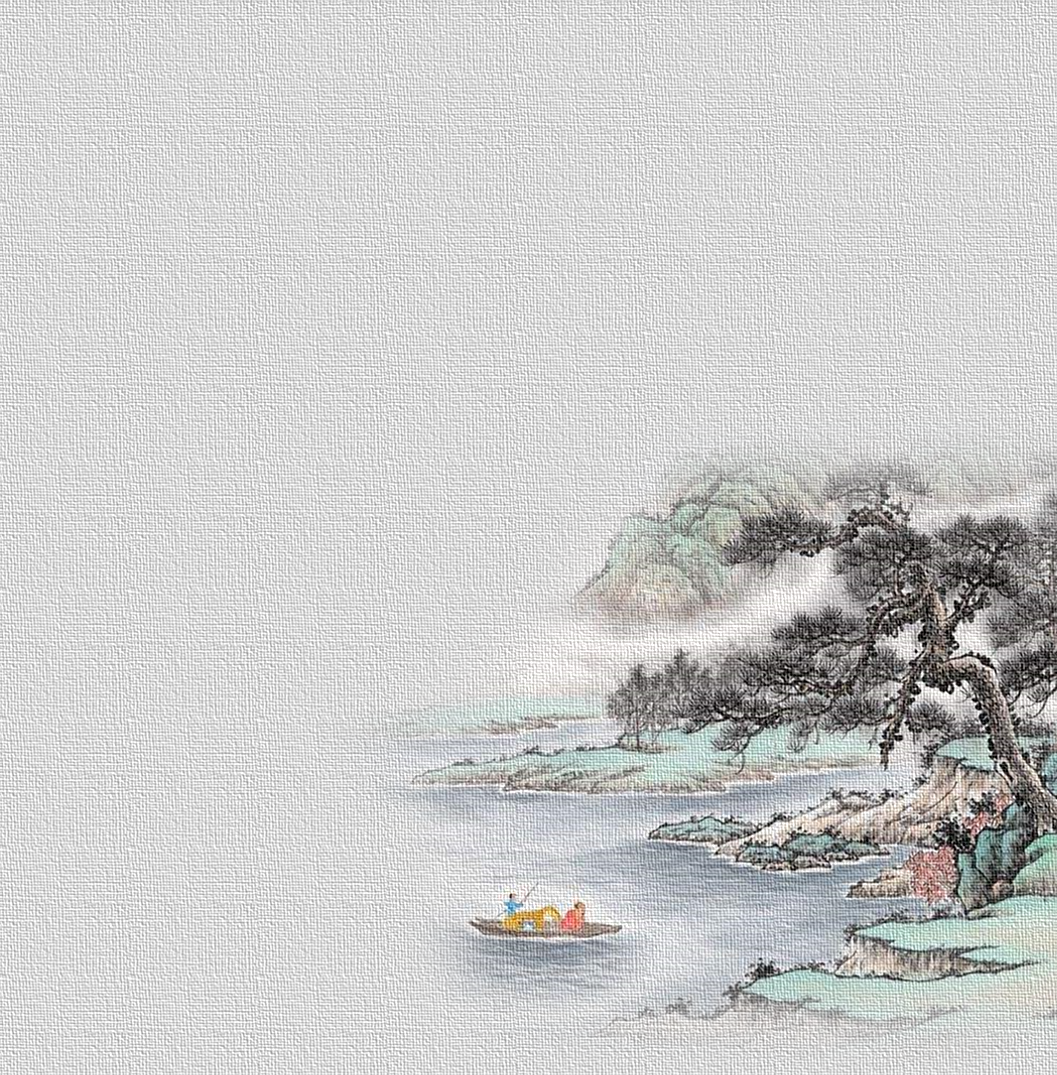 “2022年版课标”的主要内容
叁
五类课程主题
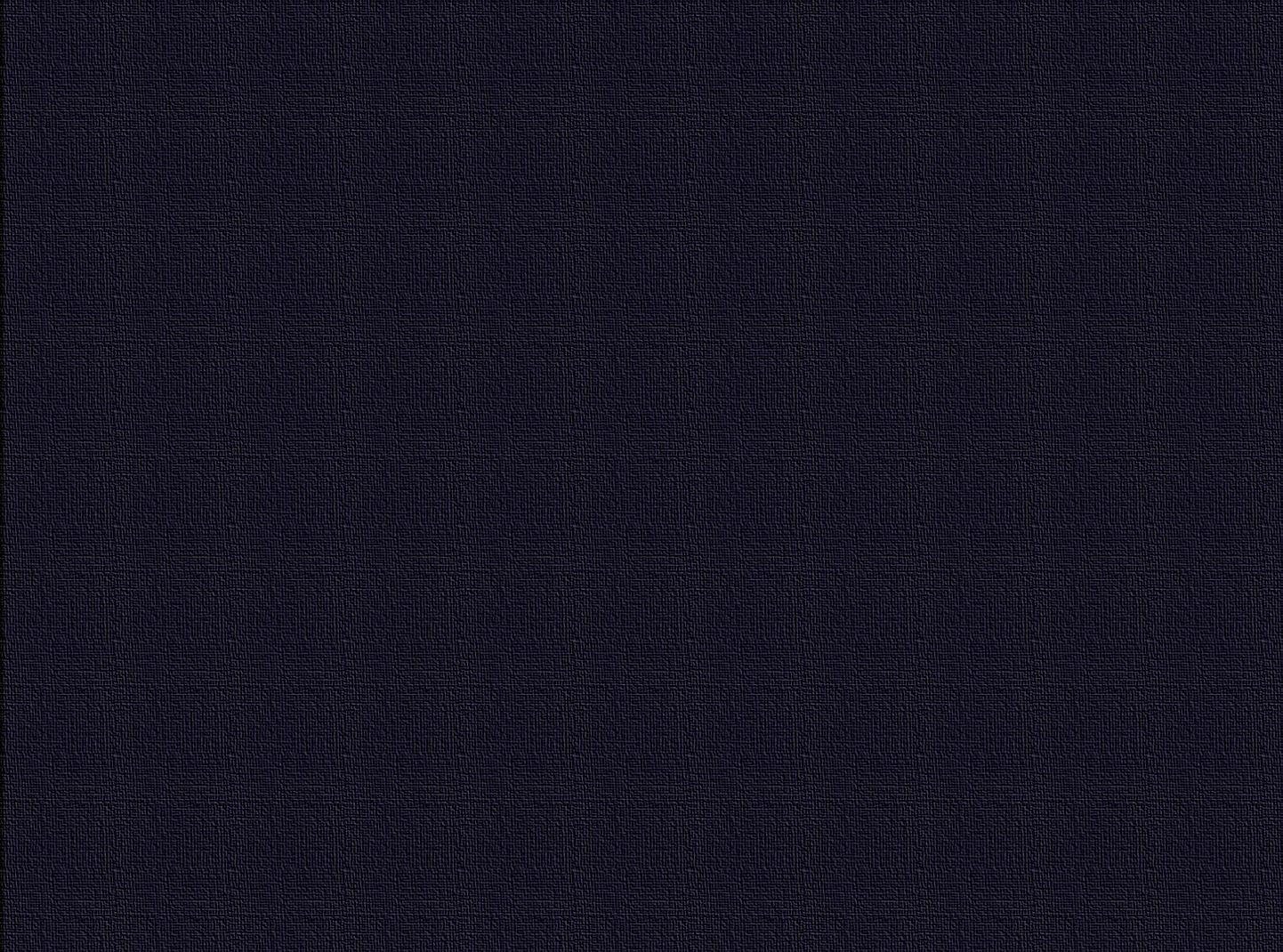 中华优秀
传统文化
社会主义
先进文化
外国
优秀文化
当代
文化生活
革命文化
基因
根脉
灵魂
视野
基础
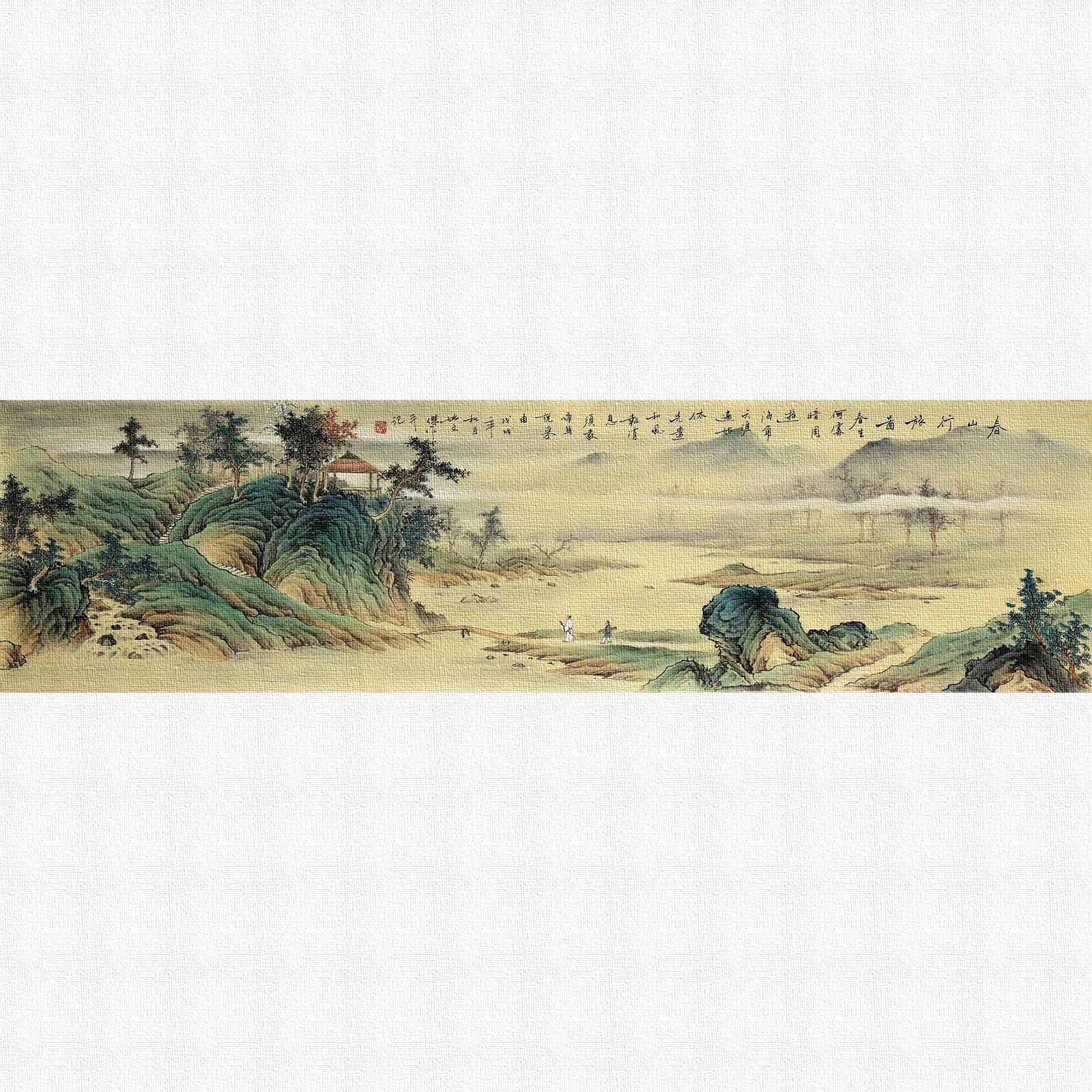 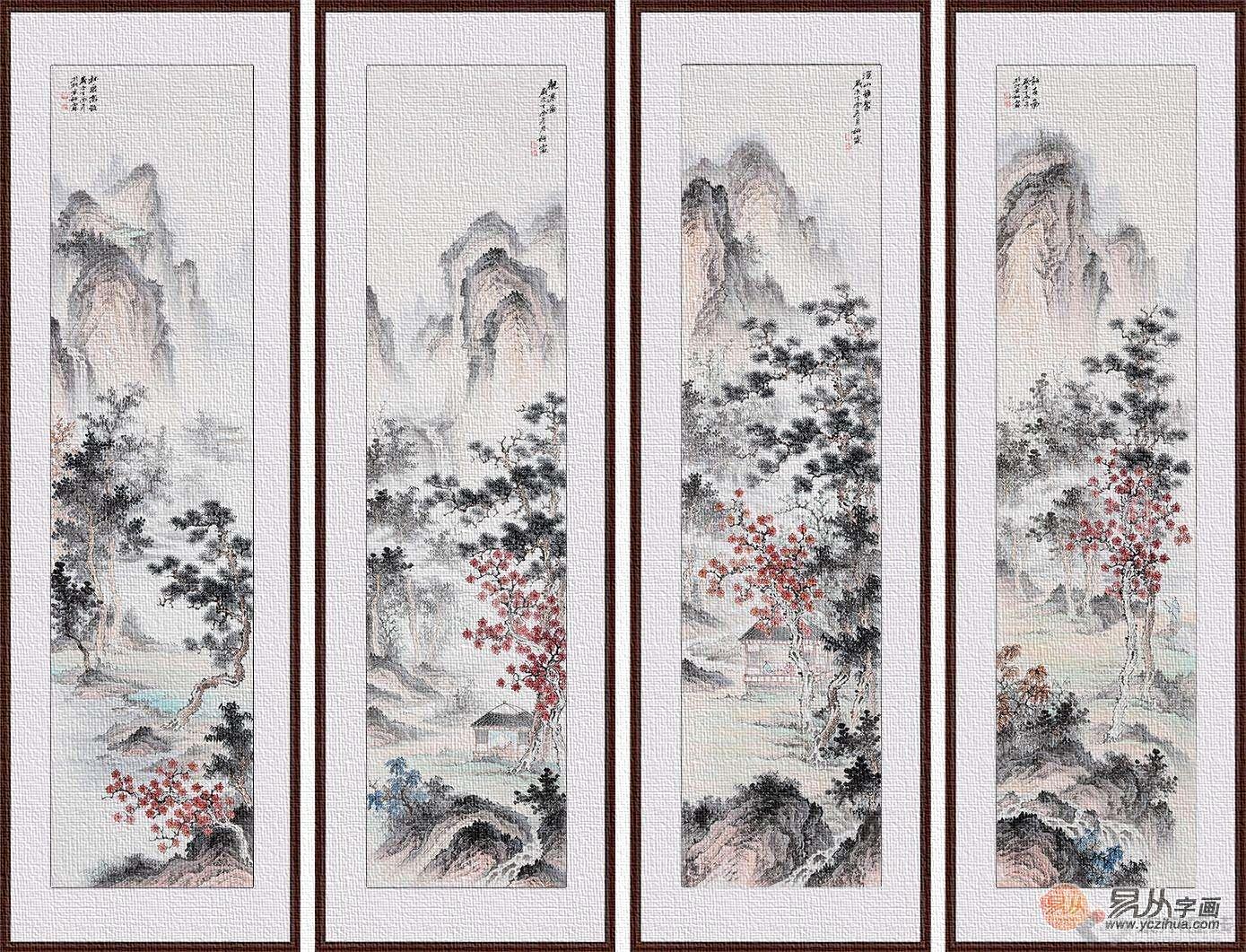 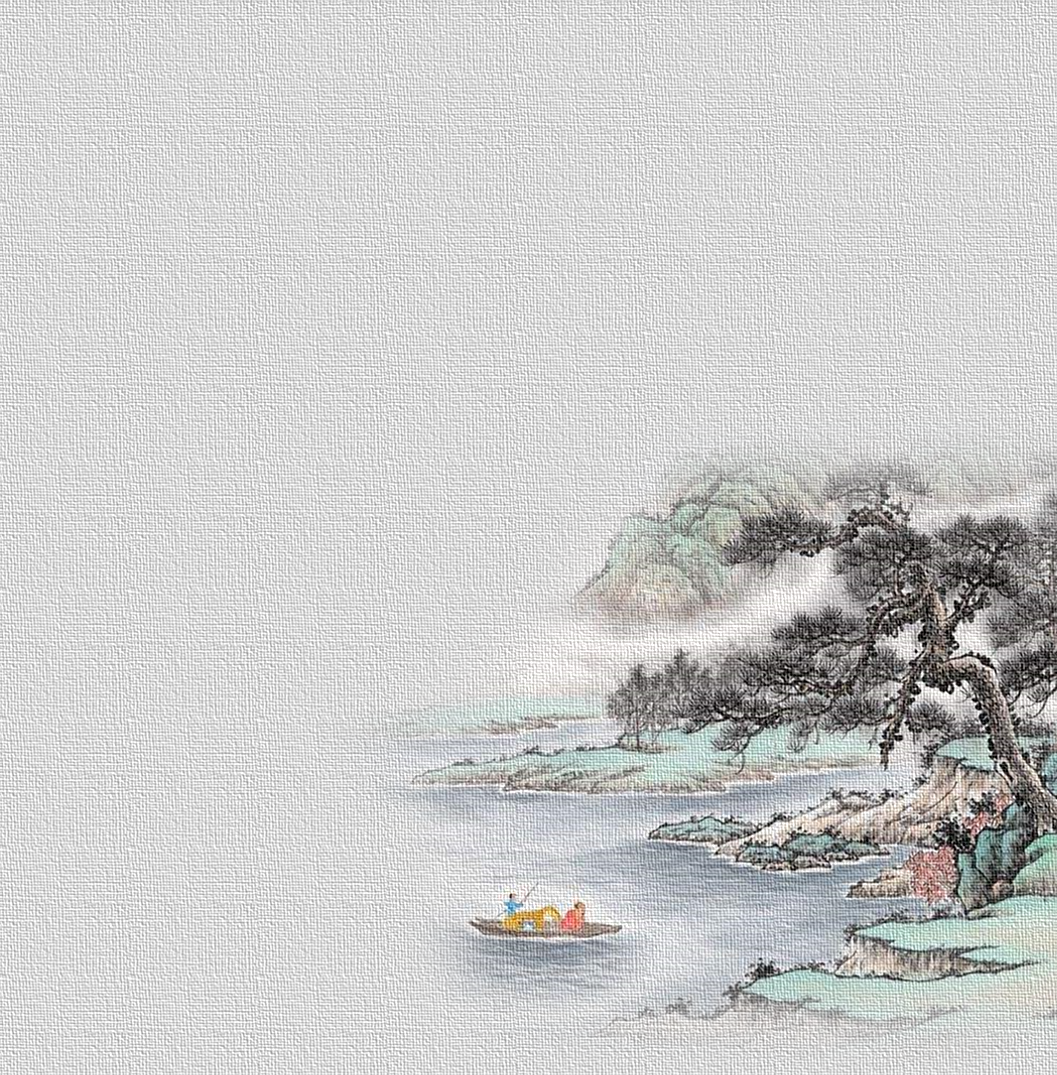 “2022年版课标”的主要内容
肆
六个学习任务群
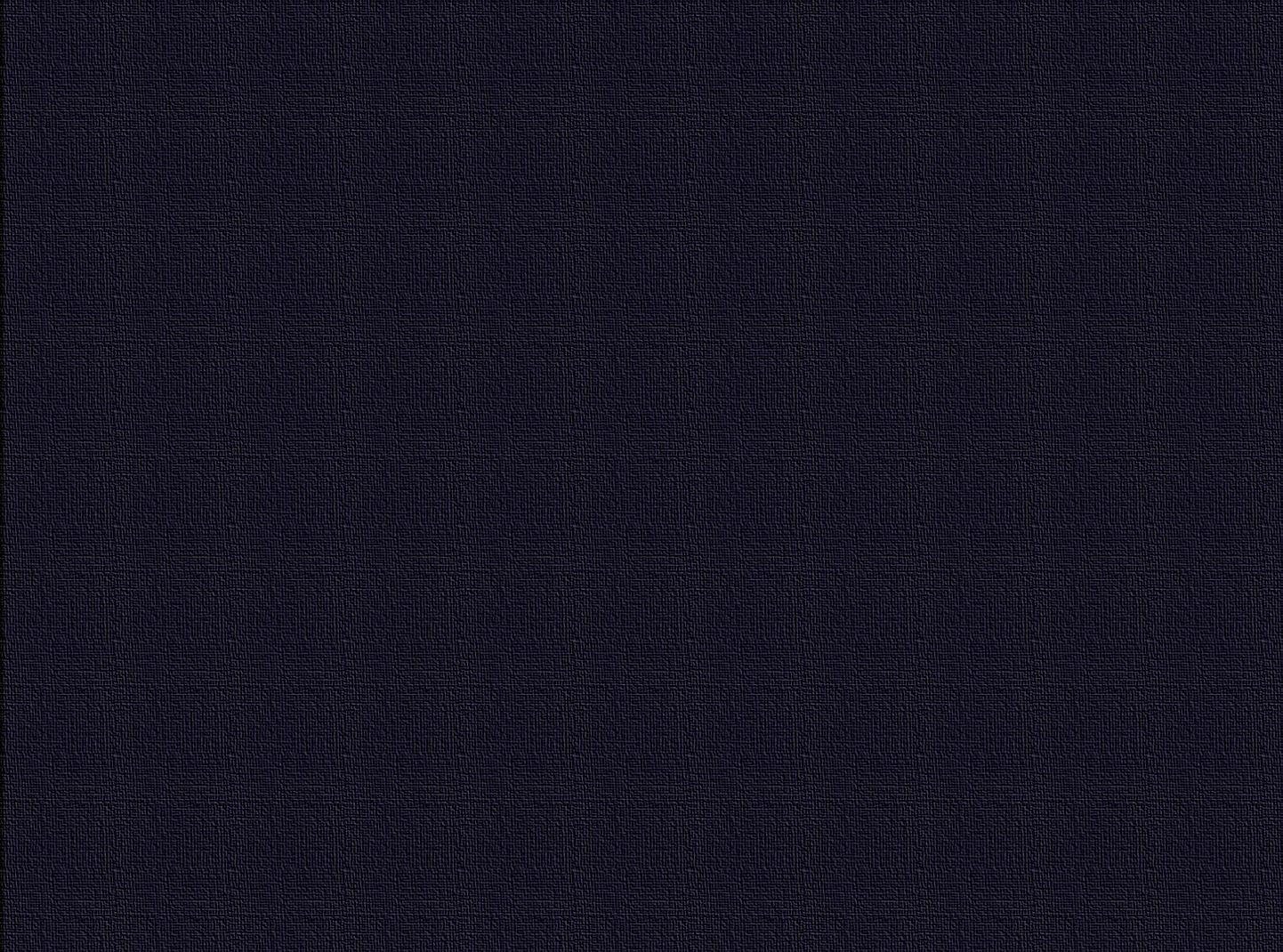 语言文字积累与梳理
文学阅读与创意表达
实用性阅读与交流
思辨性阅读与表达
跨学科学习
整本书阅读
基础型
发展型
拓展型
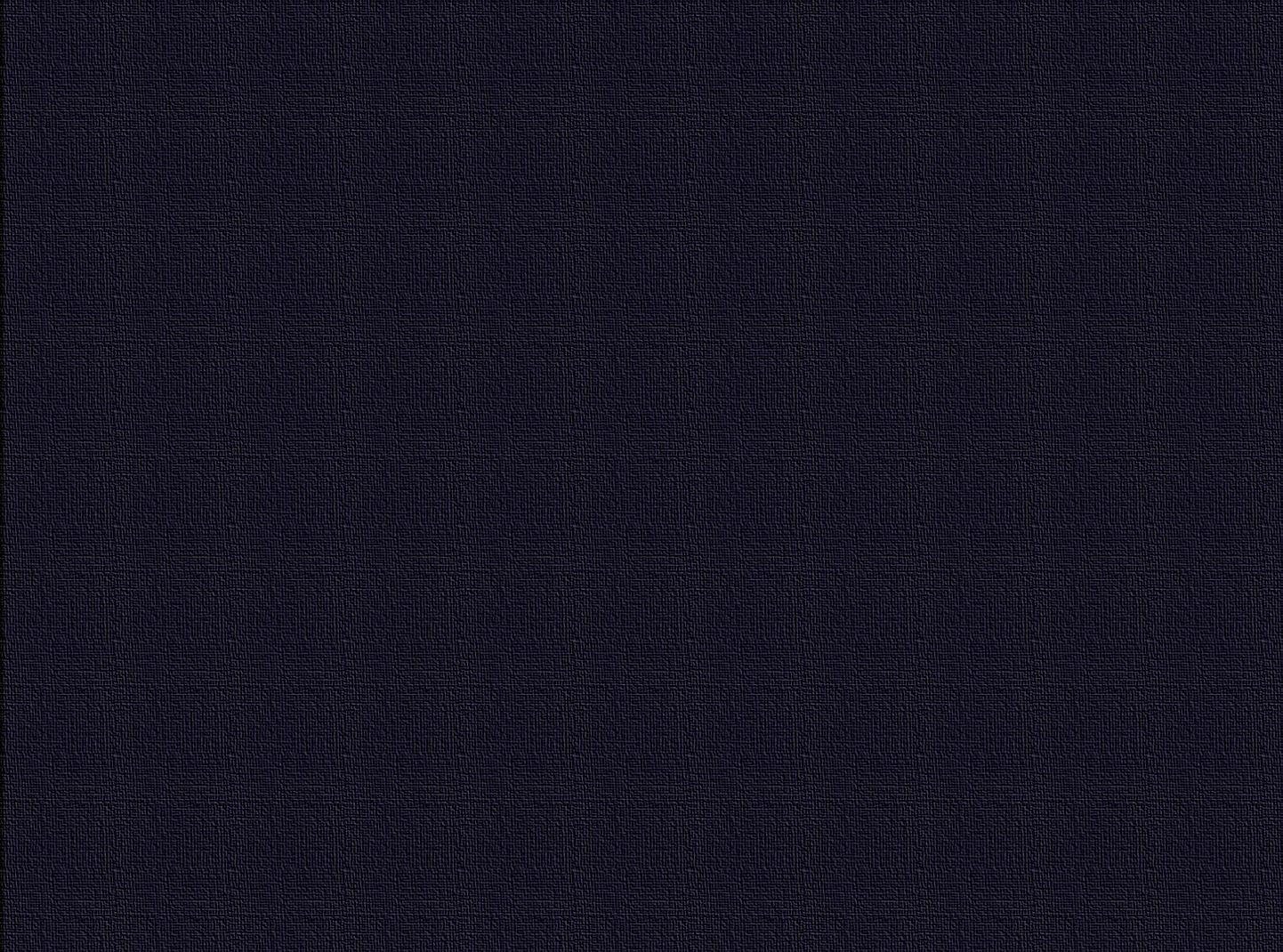 学 习 任 务 群 的 基 本 特 点
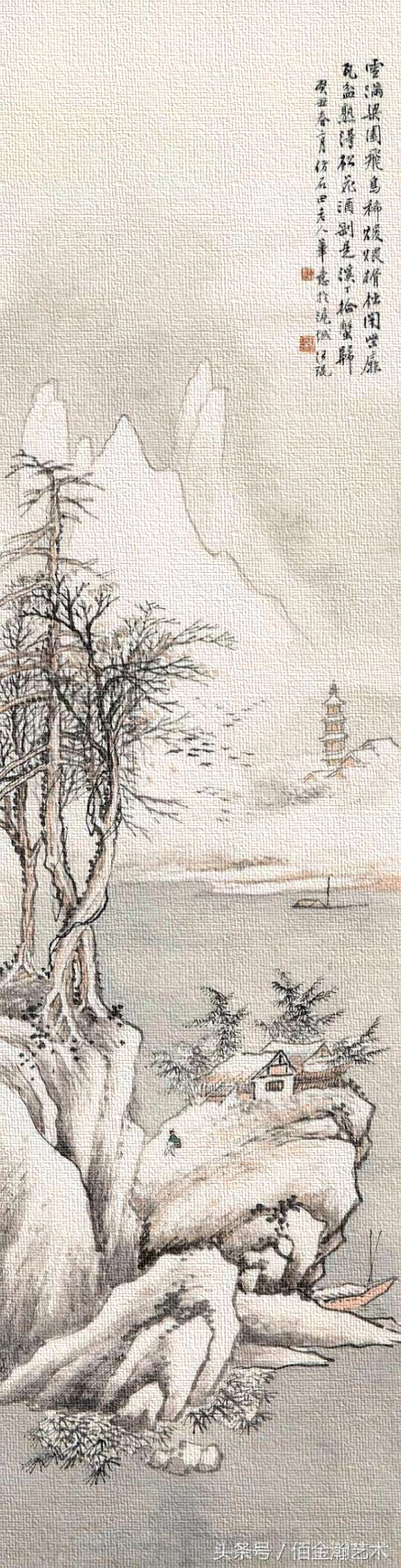 以学习项目为载体，整合学习情境、学习内容、学习方法、学习资源等
3
5
4
2
1
以问题情境为导向，不仅着眼于语言能力，还紧密联系学生的生活实际
以自主、合作、探究为主要学习方式，凸显学生学习语文的根本途径
以学生充分的语文实践活动为主线，强调参与、体验和经历
以语文课程核心素养为纲，不再是学科知识逐点解析、语文技能逐项训练
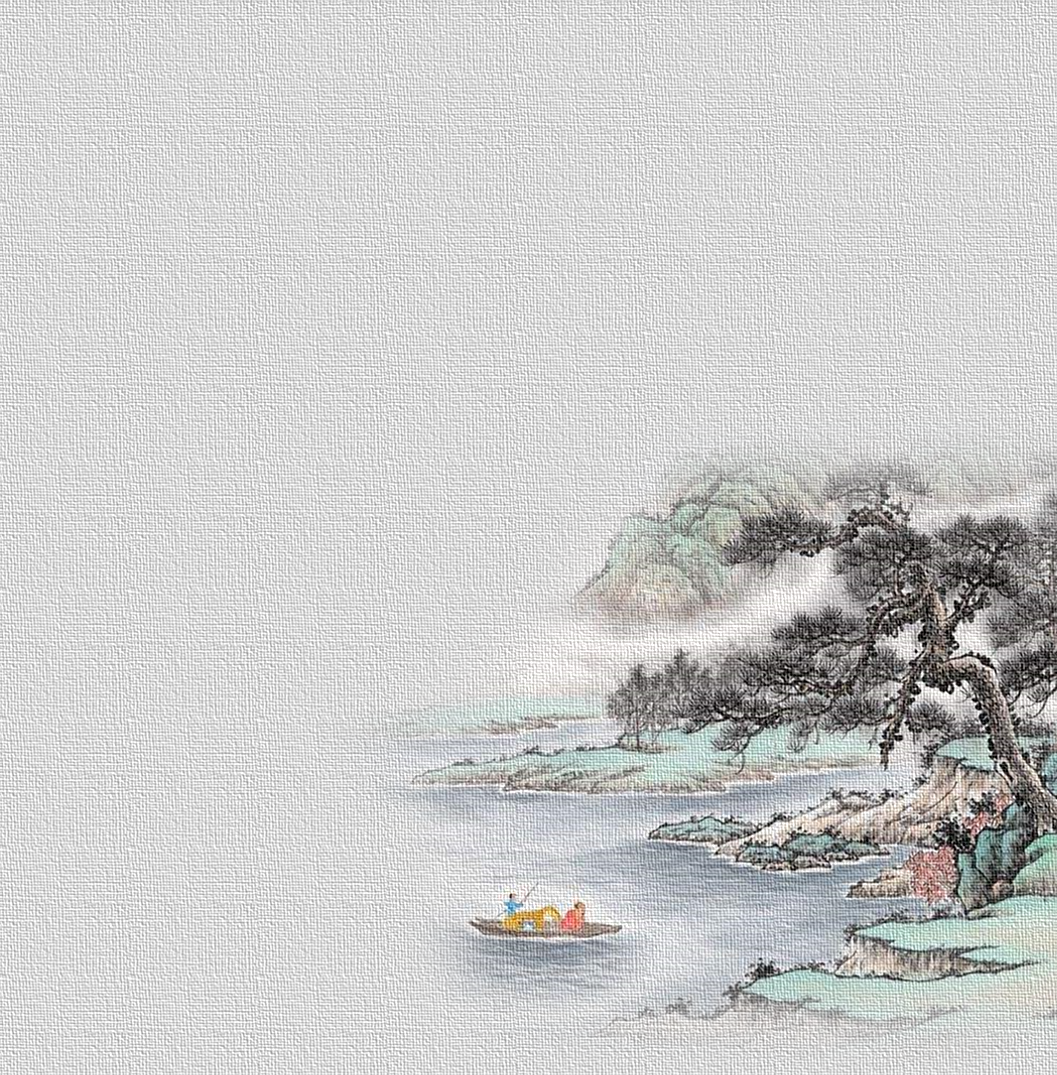 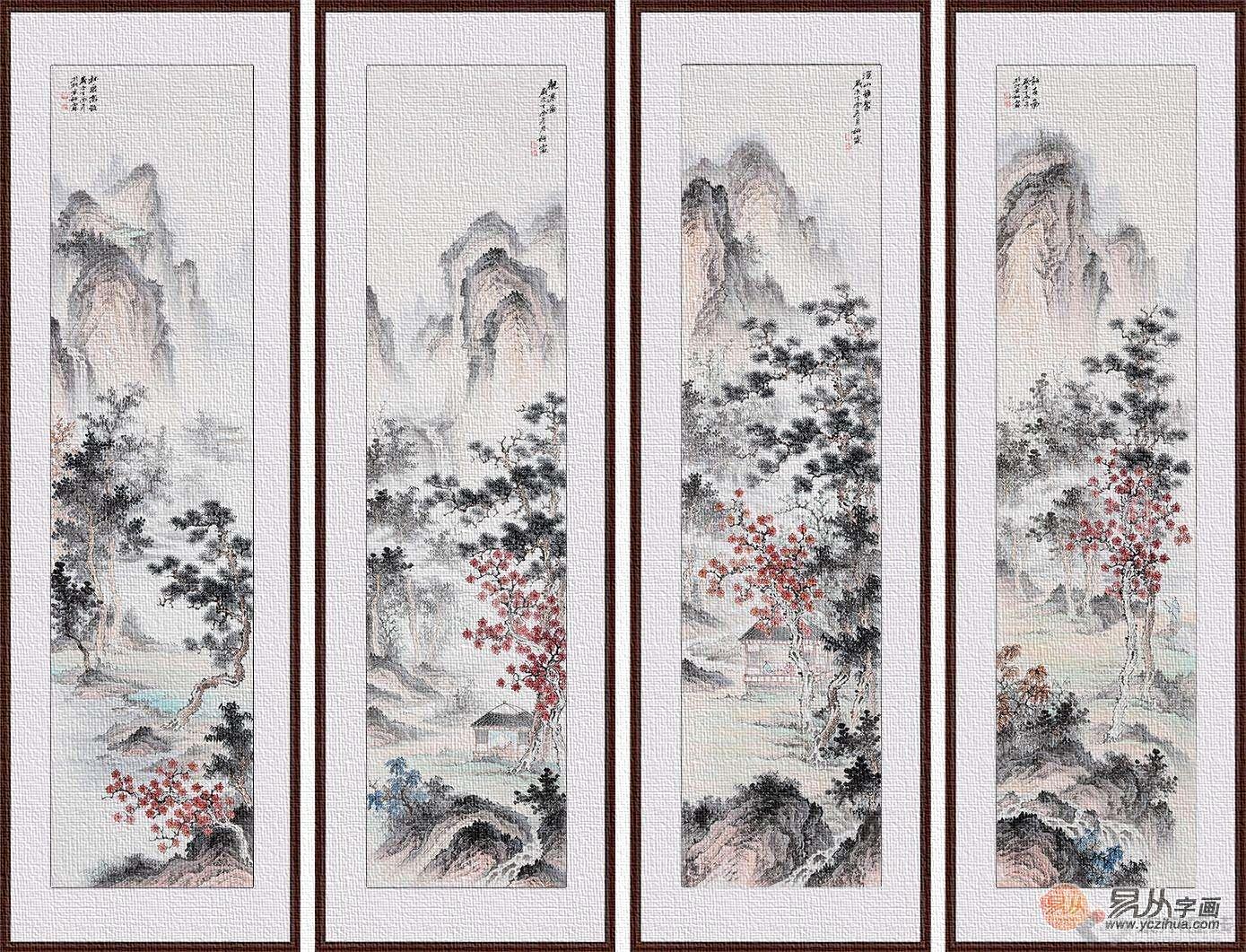 “2022年版课标”的主要内容
伍
四条教学建议
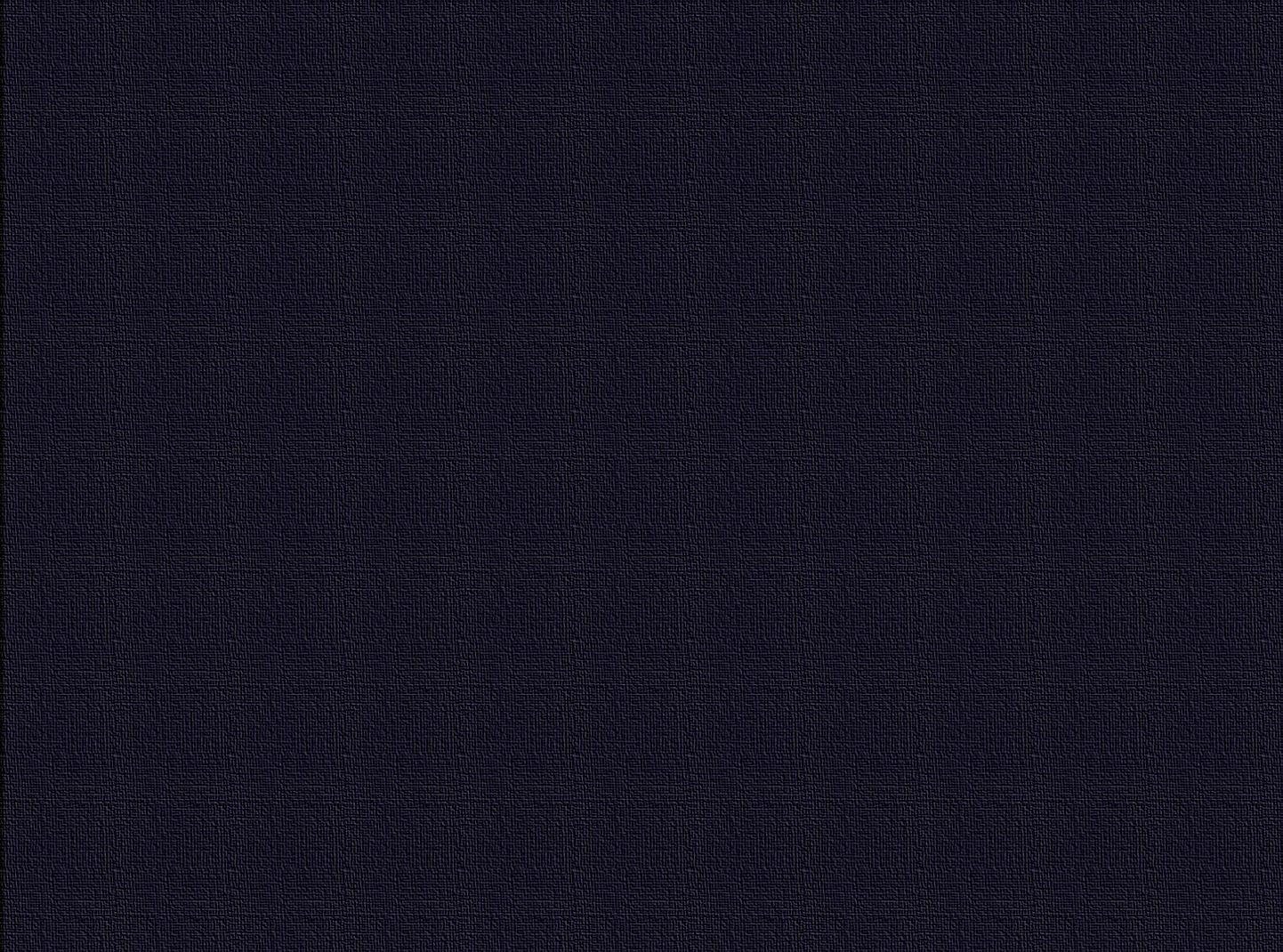 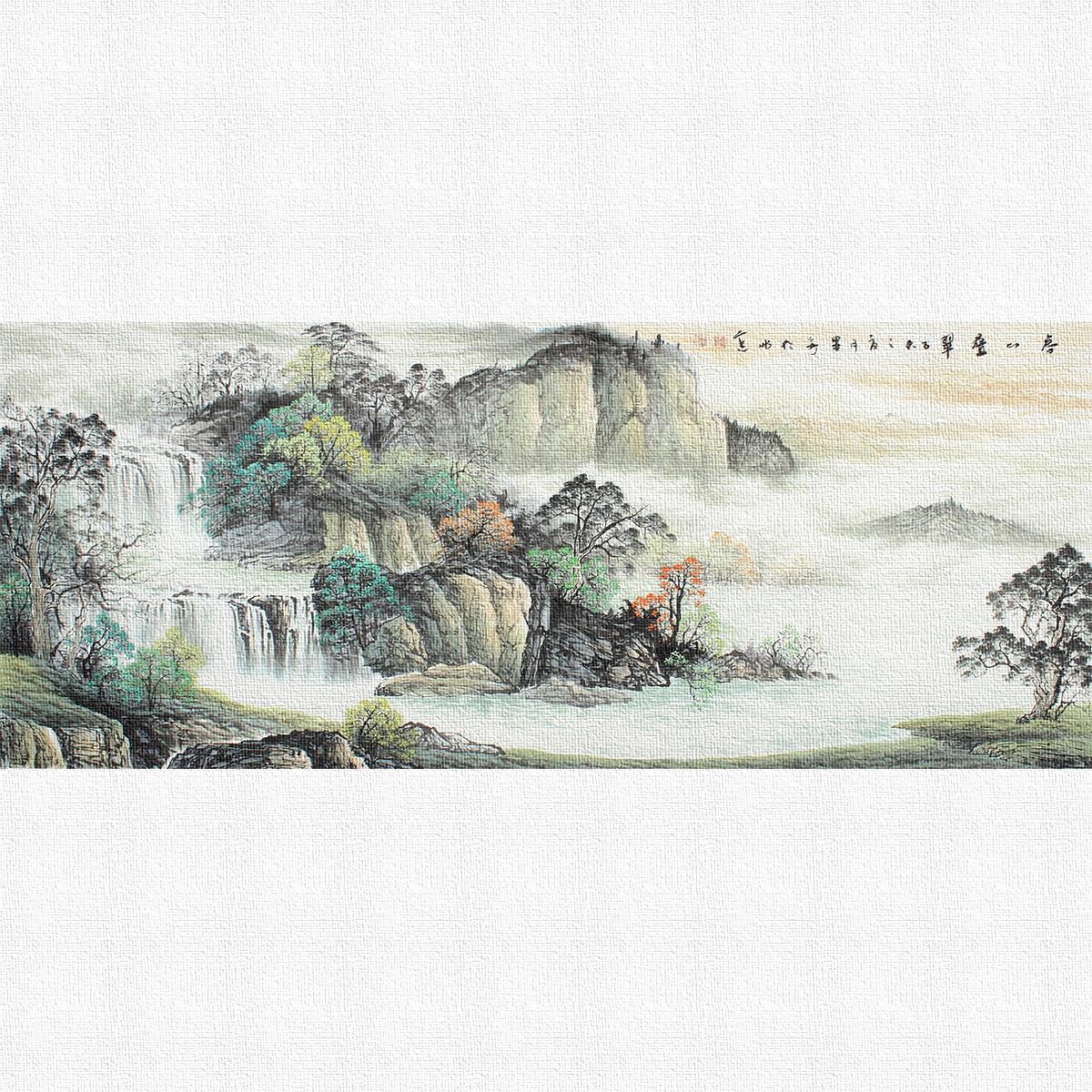 【教学建议】
1. 立德树人：彰显教学目标的育人导向
2. 整体规划：体现语文学习任务群特点
3. 创设情境：凸显语文学习的实践特性
4. 智慧学习：探索新时代教学方式变革
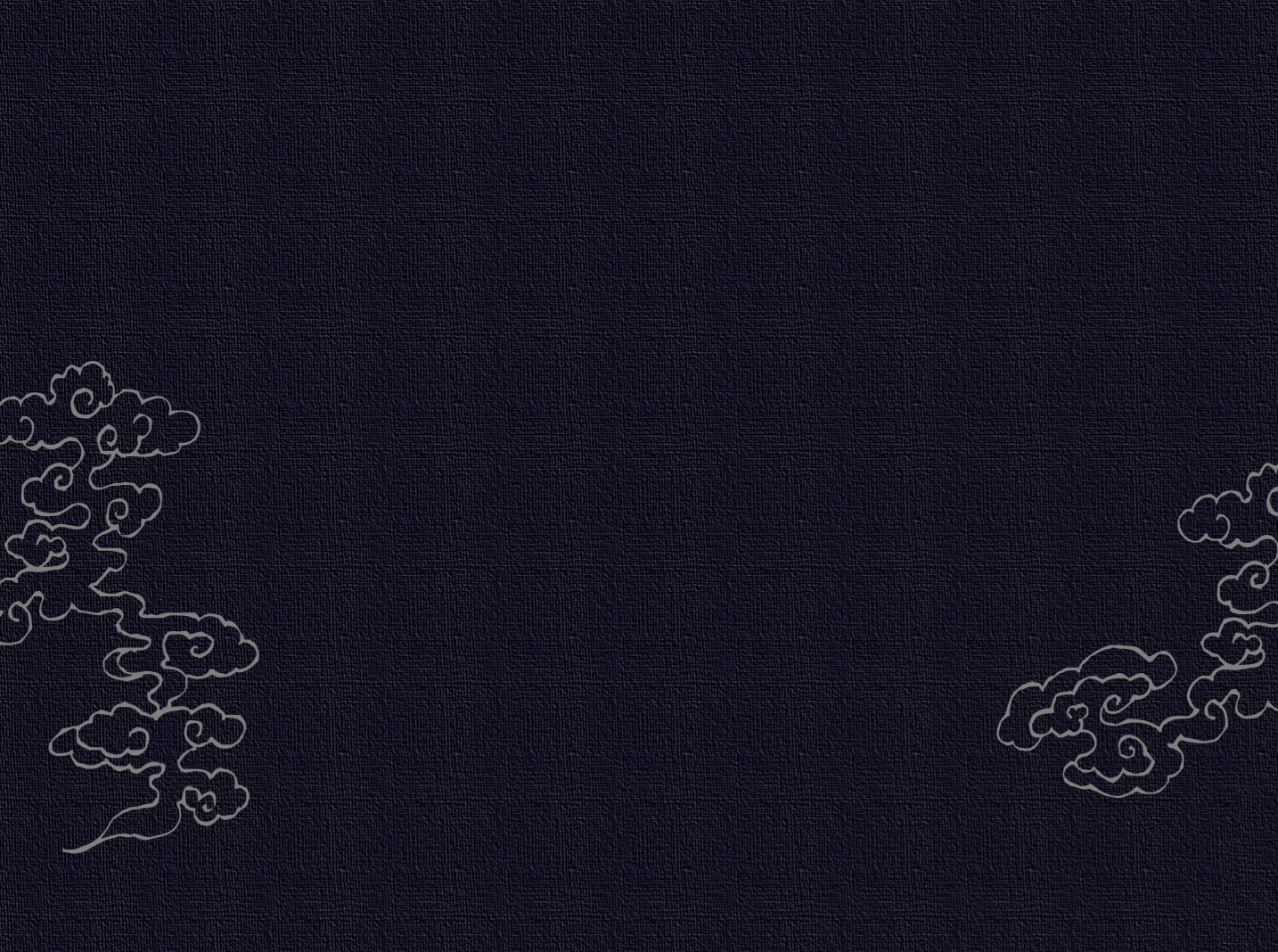 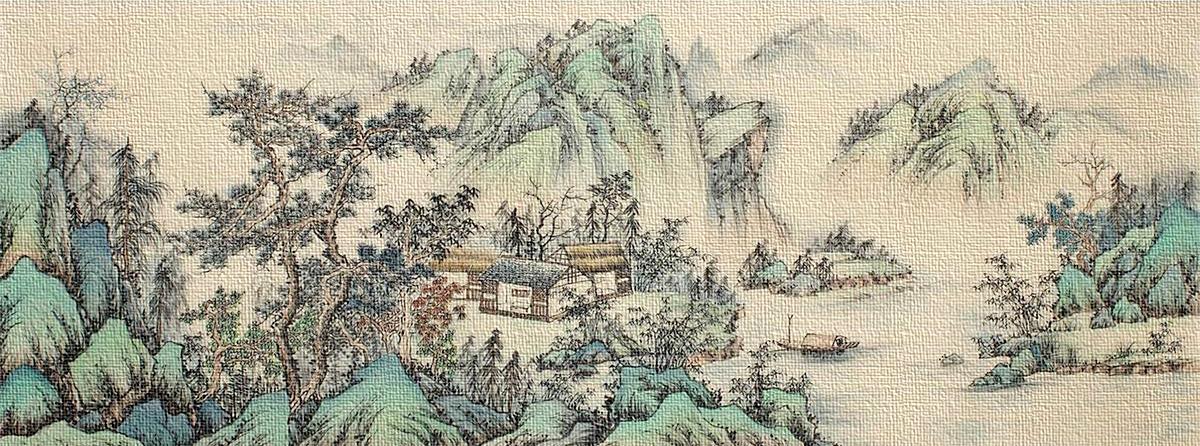 “2022年版课标”的学习建议
1. 细 读 课 标 文 本
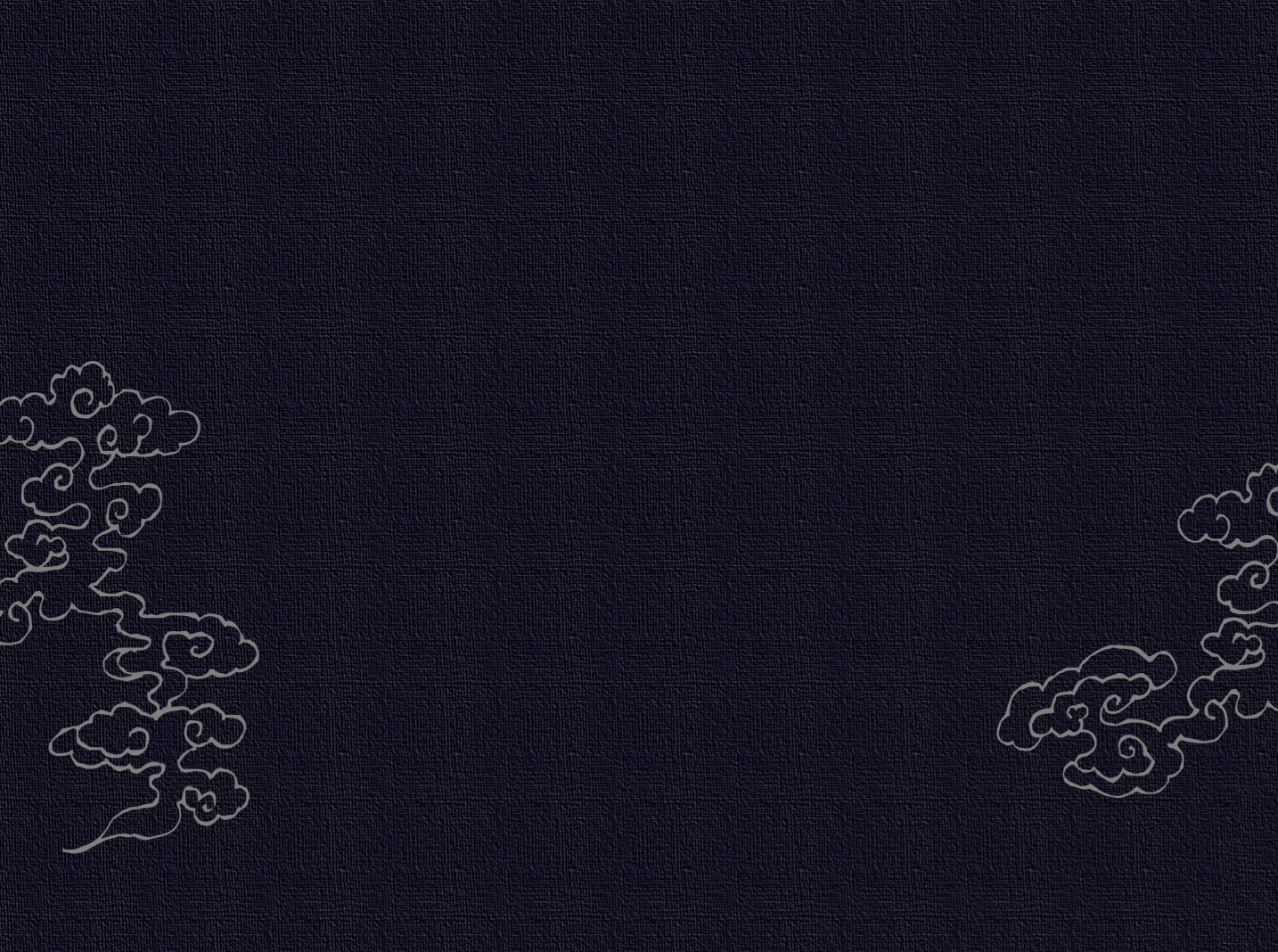 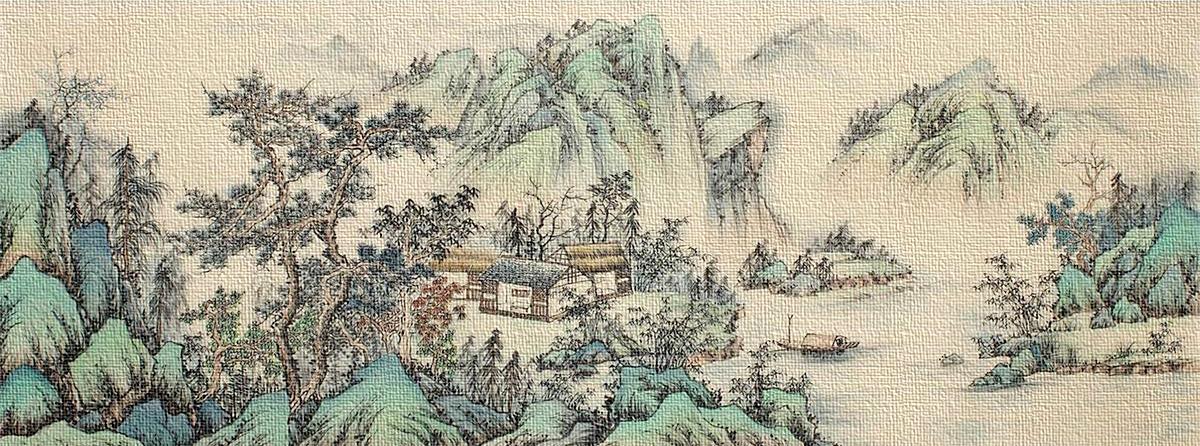 “2022年版课标”的学习建议
1. 细 读 课 标 文 本
2. 增 强 课 改 意 识
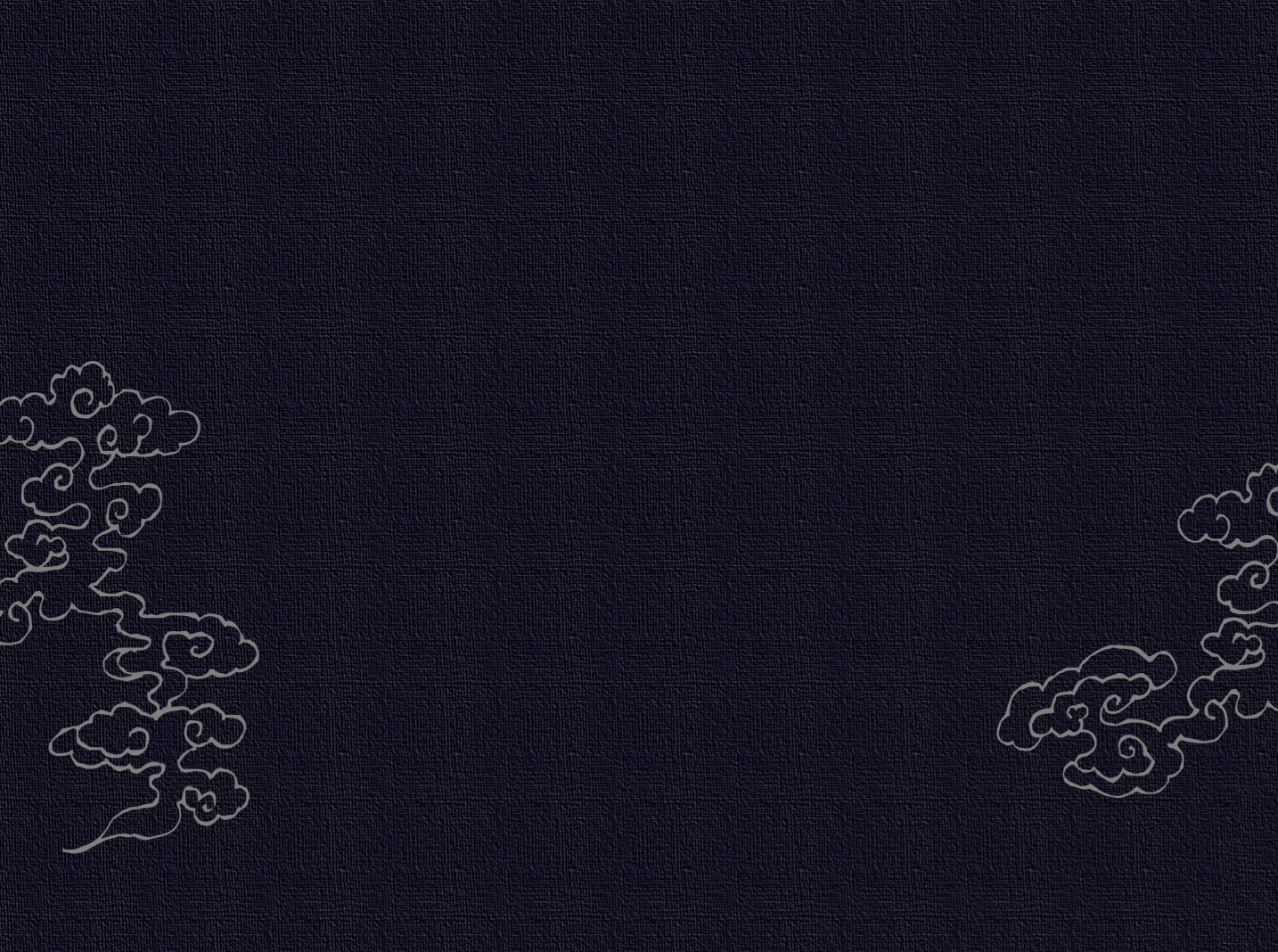 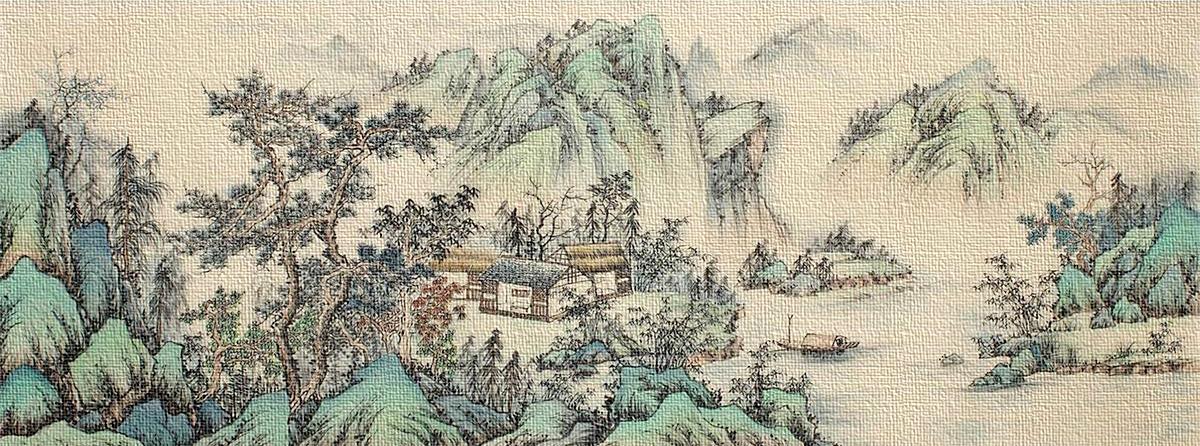 “2022年版课标”的学习建议
1. 细 读 课 标 文 本
2. 增 强 课 改 意 识
3. 重 构 课 堂 教 学
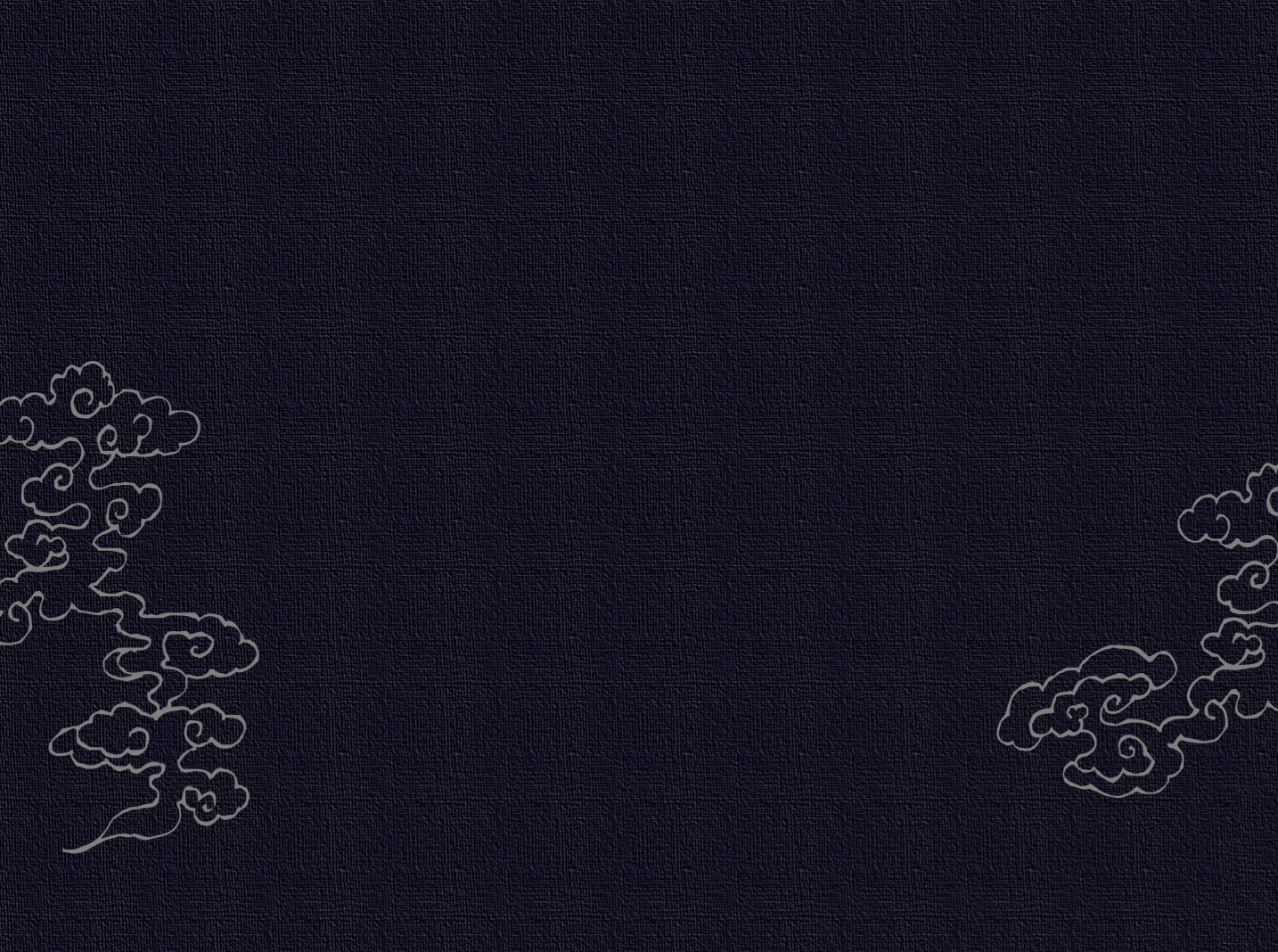 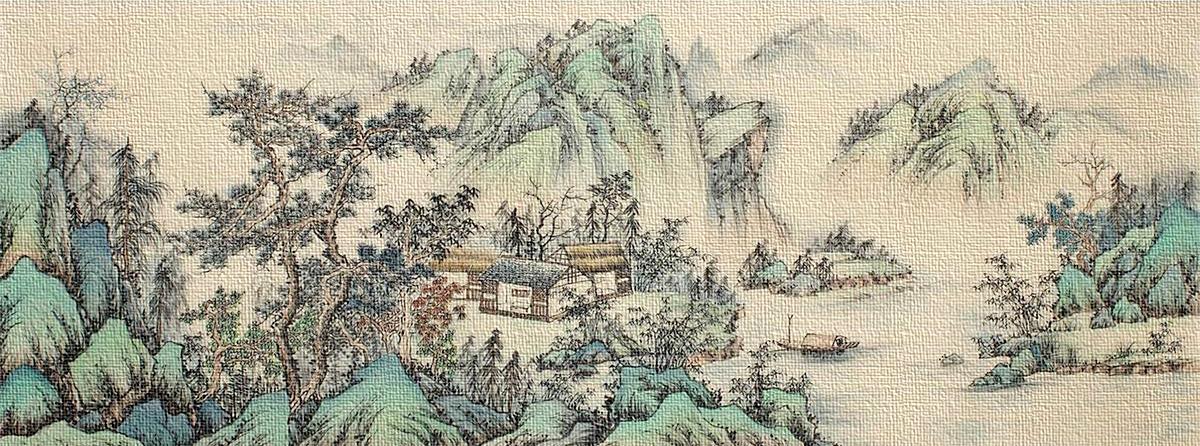 “2022年版课标”的学习建议
1. 细 读 课 标 文 本
2. 增 强 课 改 意 识
3. 重 构 课 堂 教 学
4. 提 升 课 程 素 养
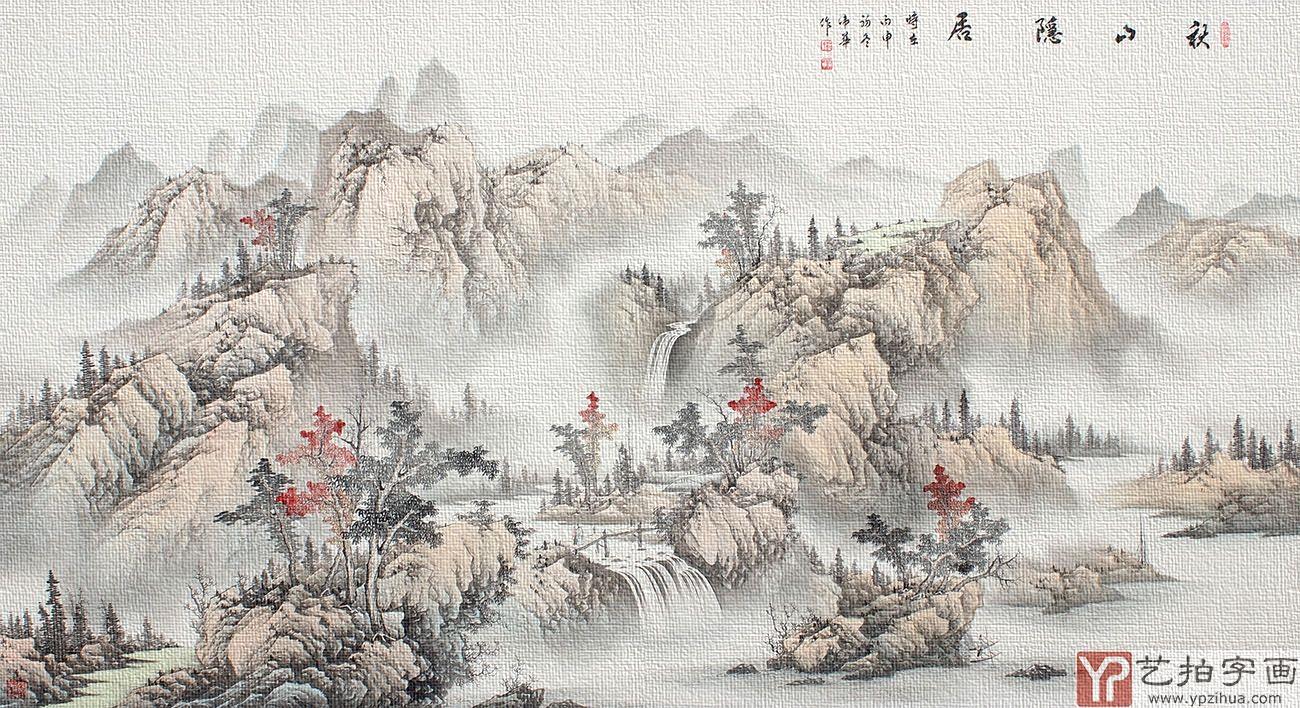 谢谢大家